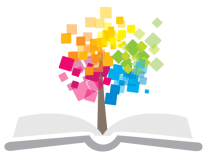 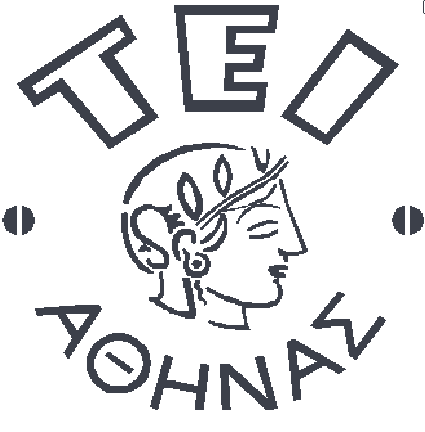 Ανοικτά Ακαδημαϊκά Μαθήματα στο ΤΕΙ Αθήνας
Τομογραφική Απεικονιστική Ανατομική
Ενότητα 8: Τομογραφική ανατομική αγγειακού δένδρου - ΜRΑ
Γεωργία Οικονόμου, Αναπληρώτρια Καθηγήτρια
Τμήμα Ραδιολογίας - Ακτινολογίας
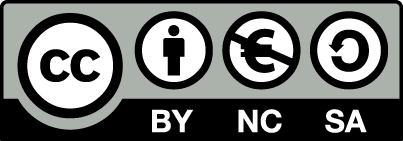 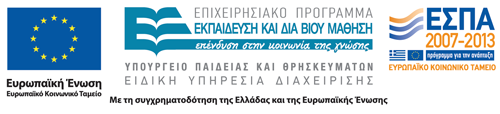 Μαγνητική Αγγειογραφία - MRA
1
Μαγνητική Αγγειογραφία – MRA - Κοιλία
2
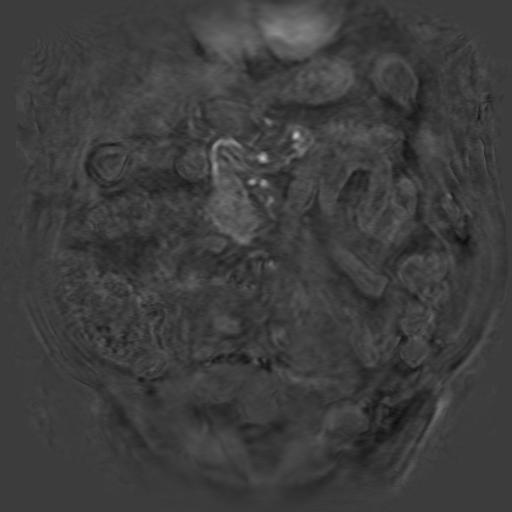 3
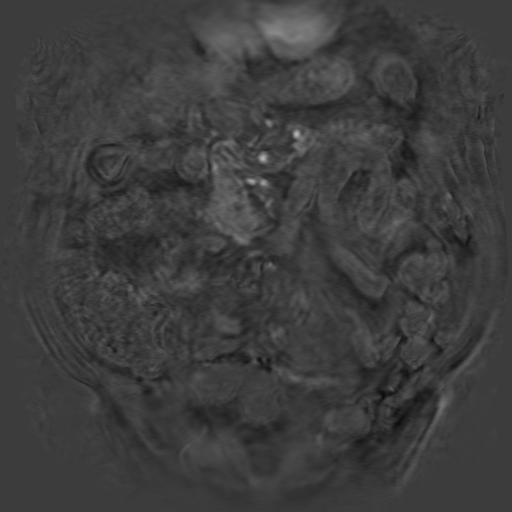 4
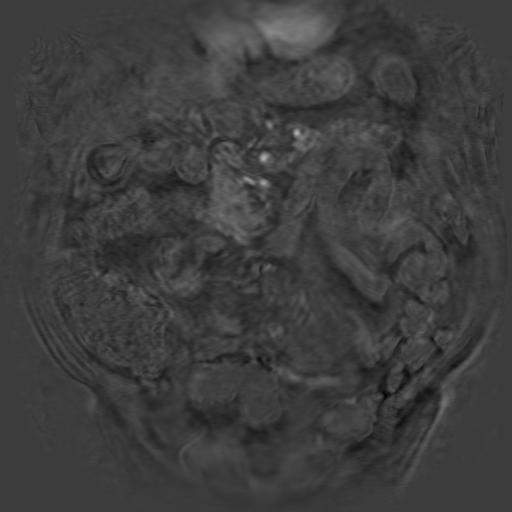 5
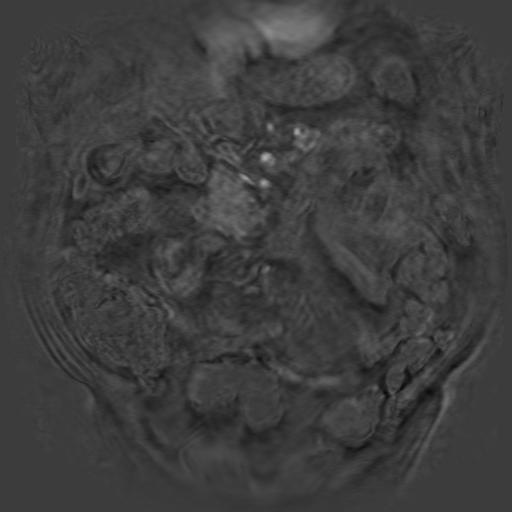 6
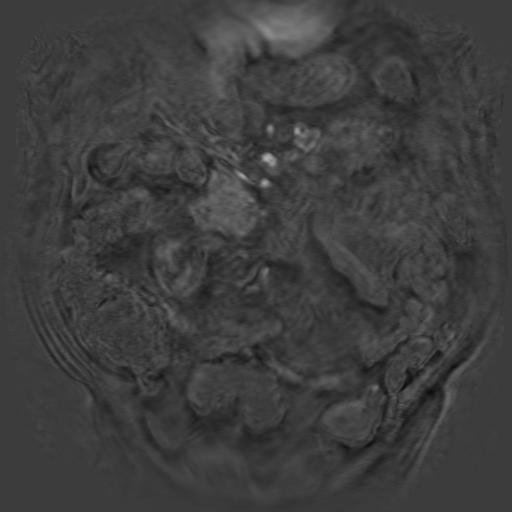 7
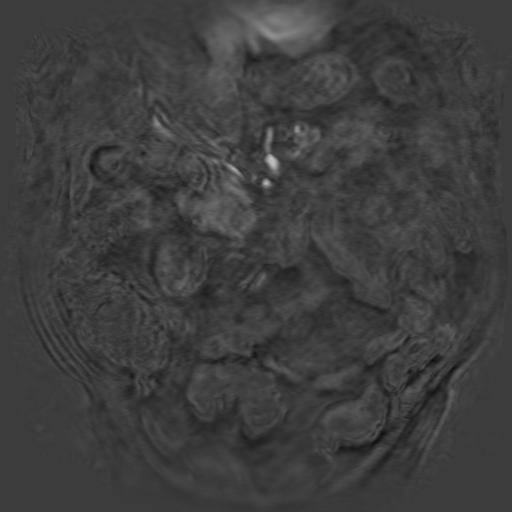 8
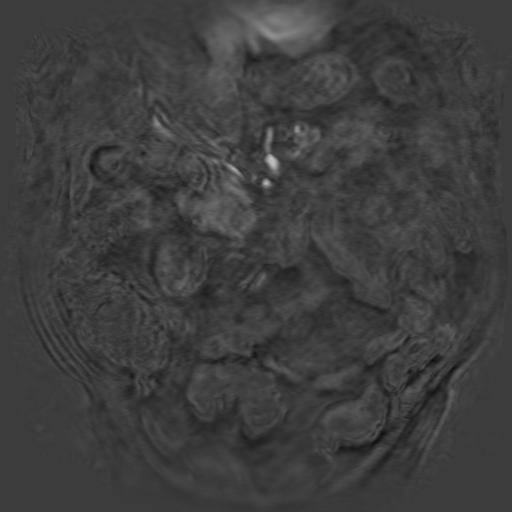 9
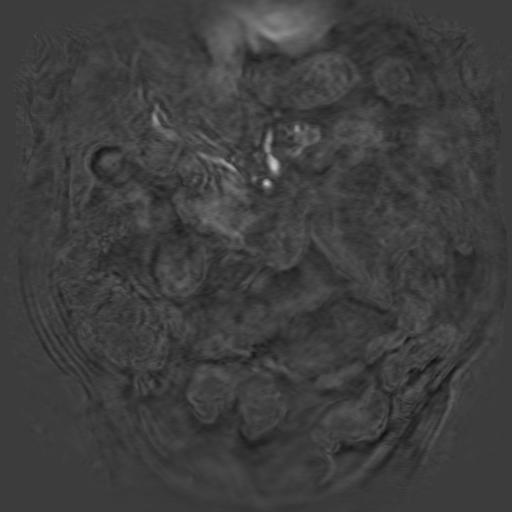 10
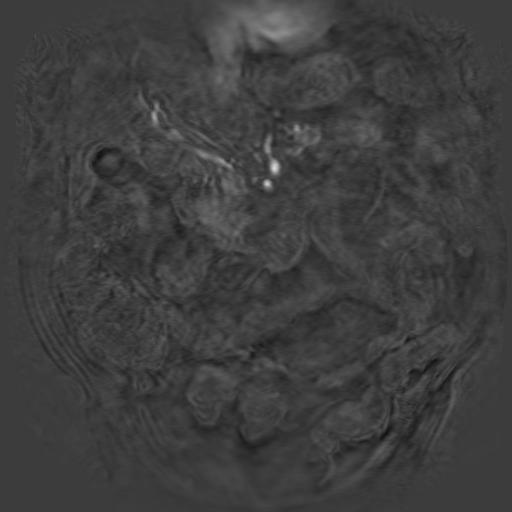 11
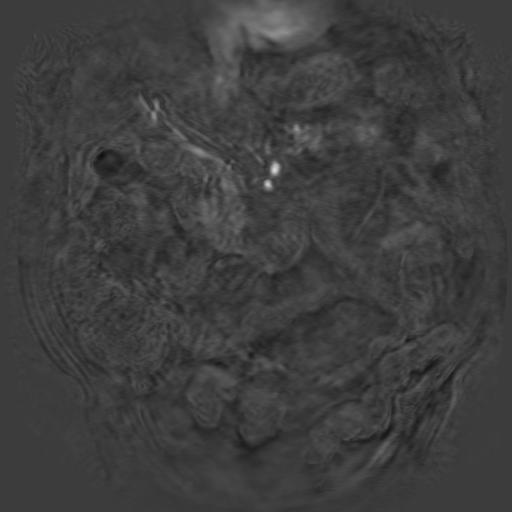 12
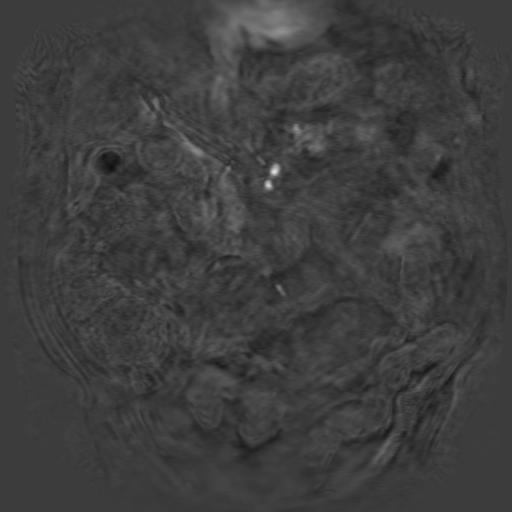 13
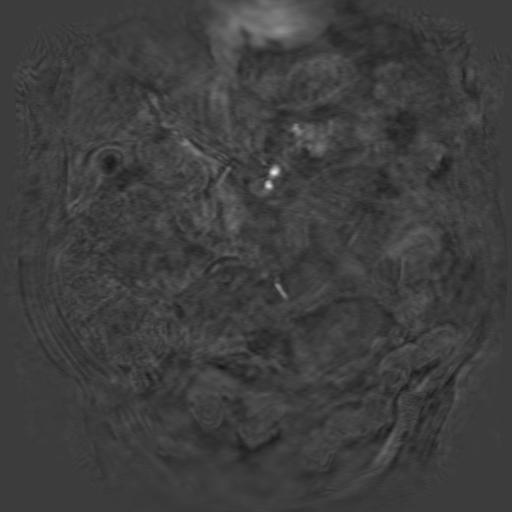 14
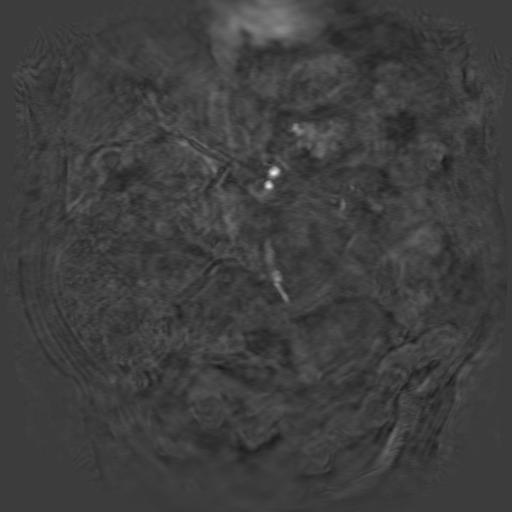 15
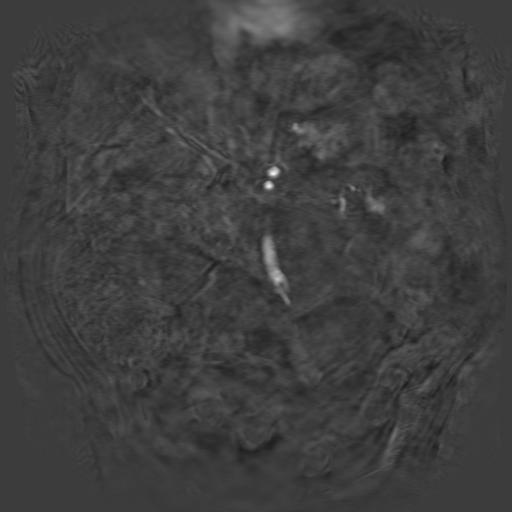 16
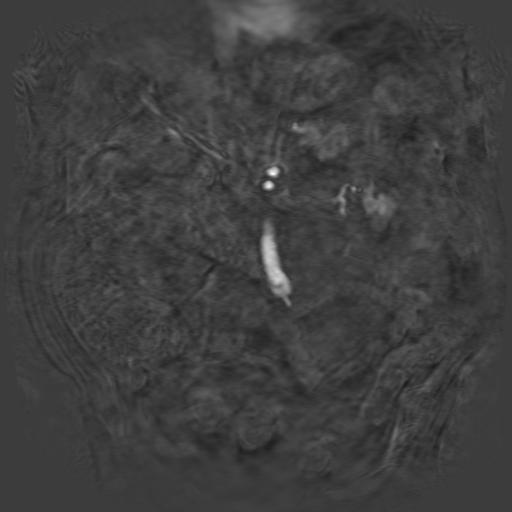 17
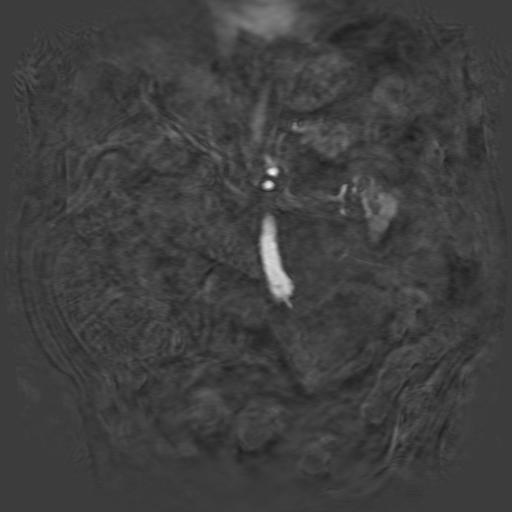 18
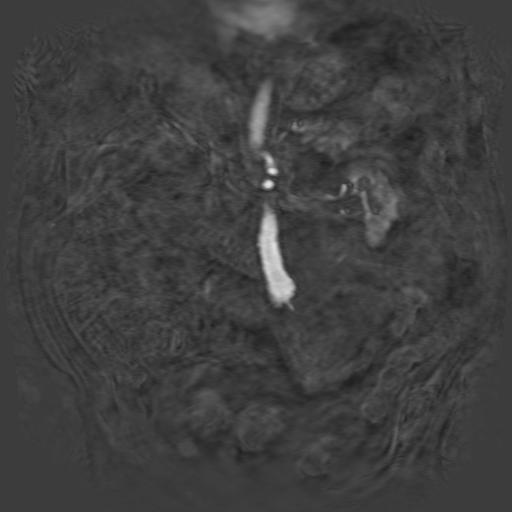 19
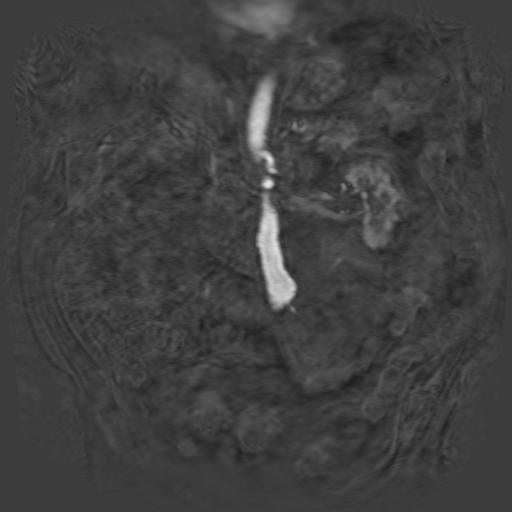 20
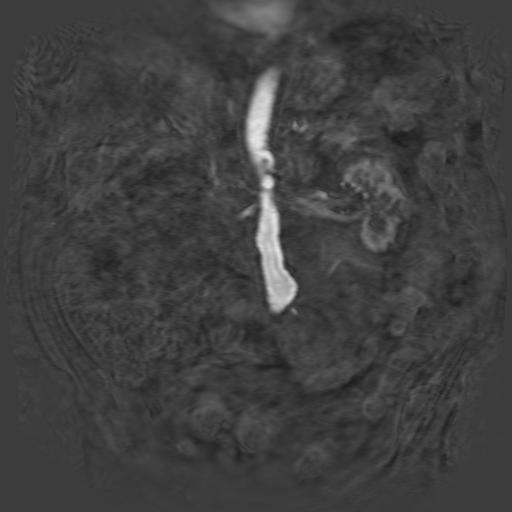 21
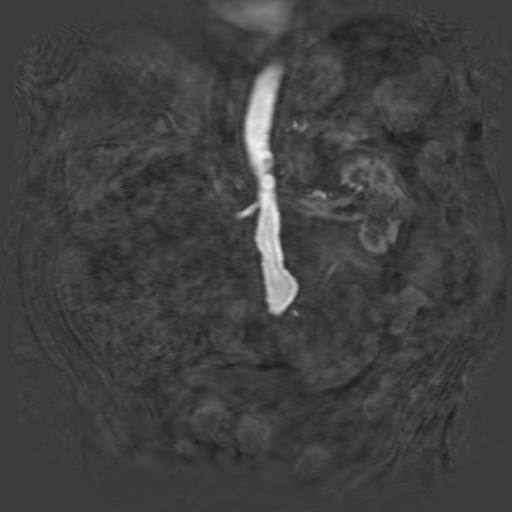 22
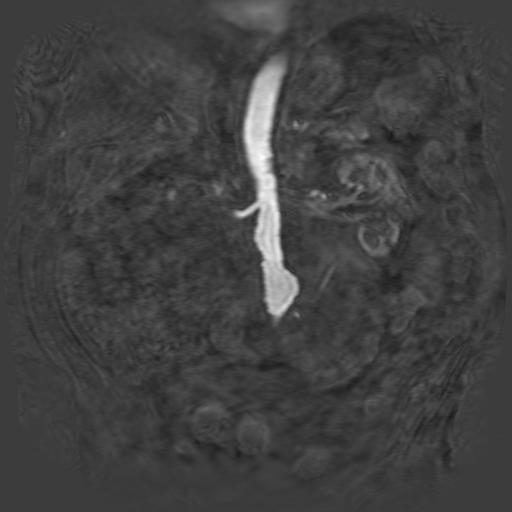 23
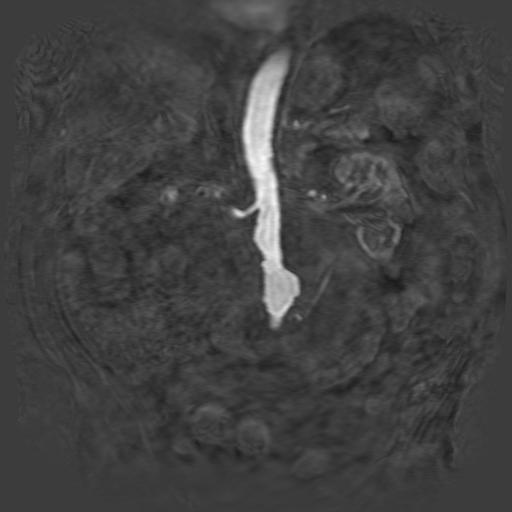 24
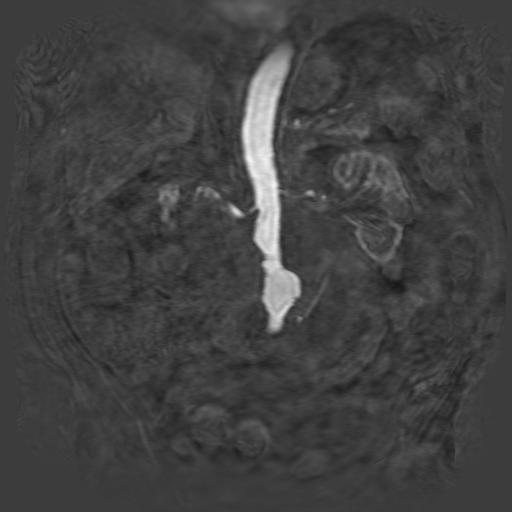 25
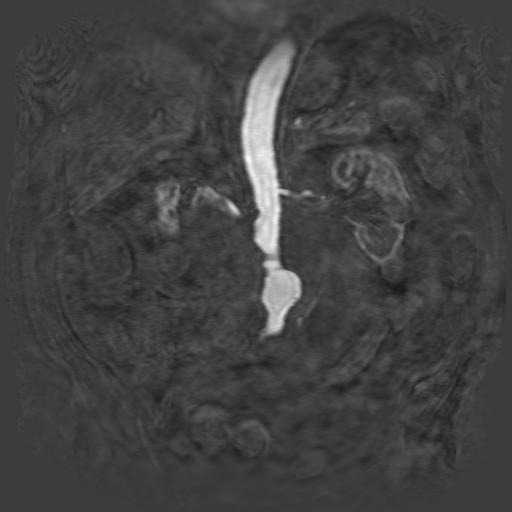 26
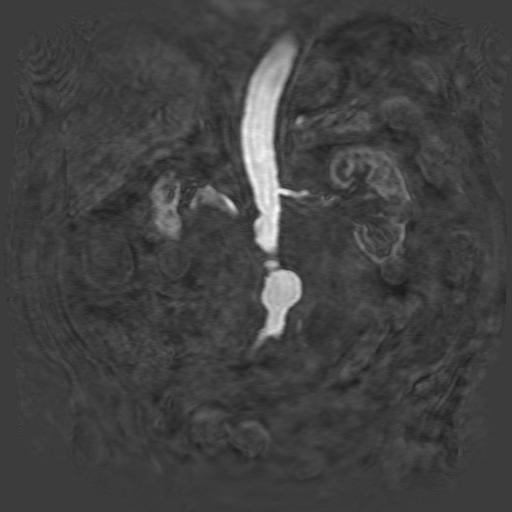 27
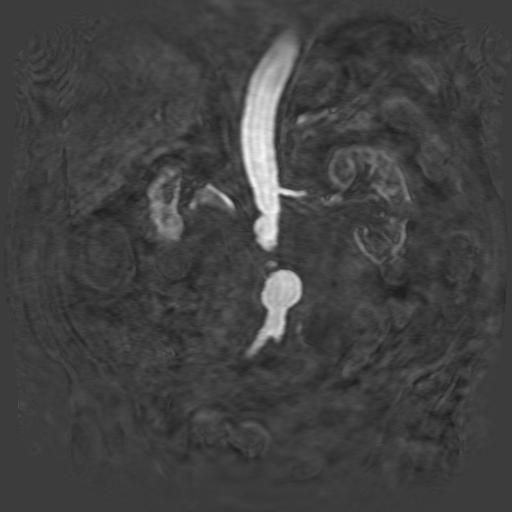 28
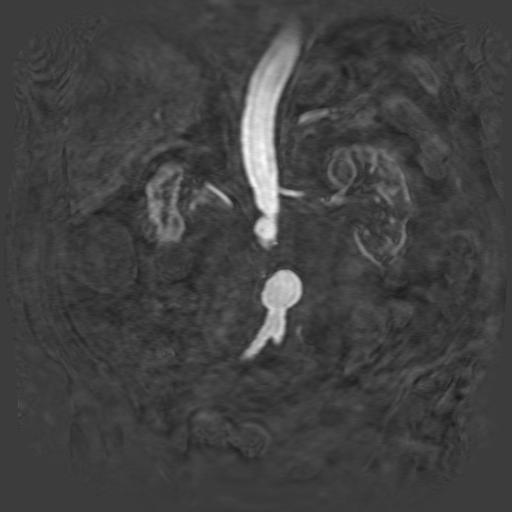 29
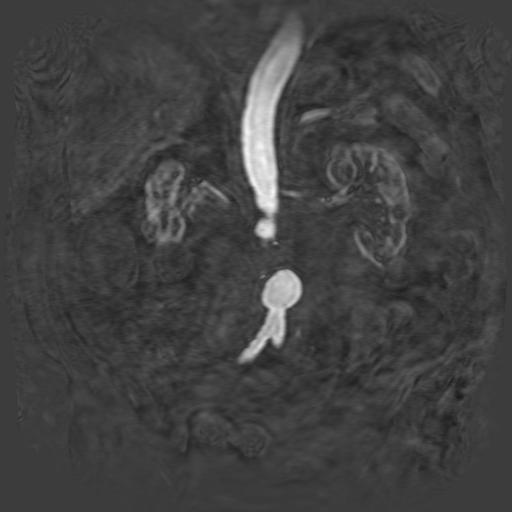 30
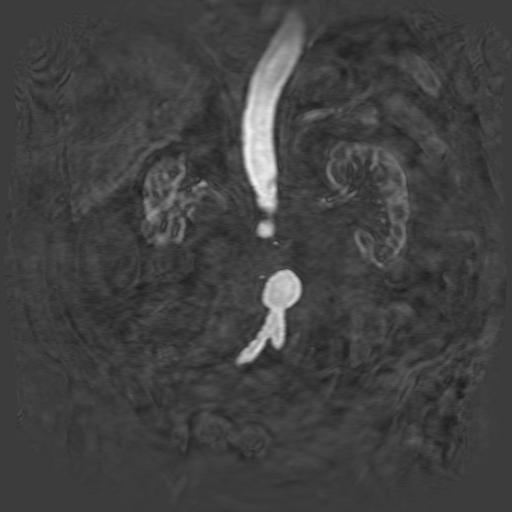 31
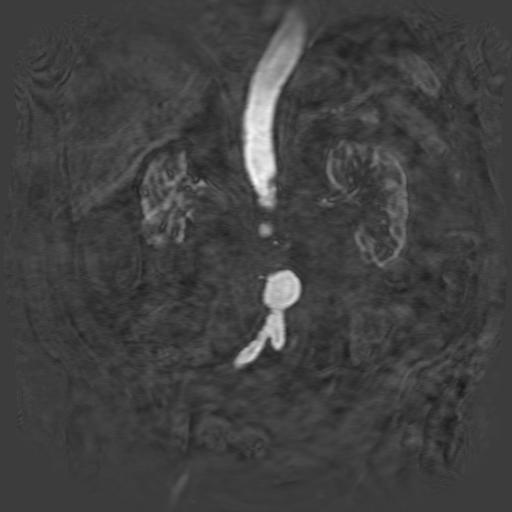 32
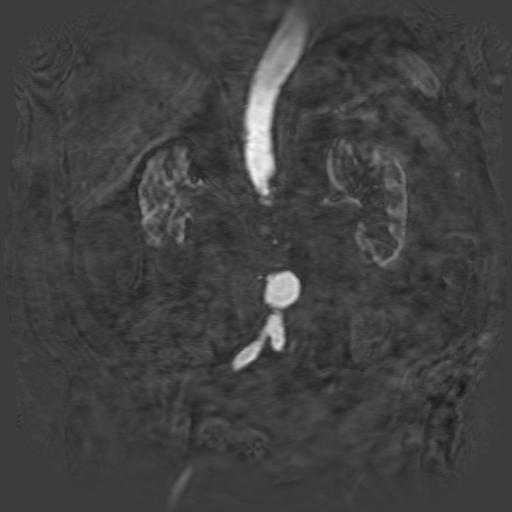 33
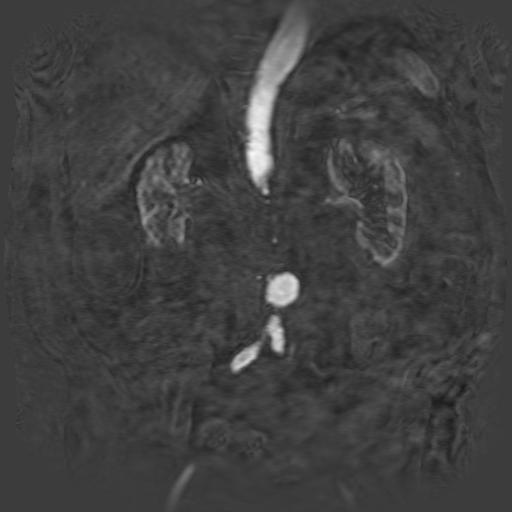 34
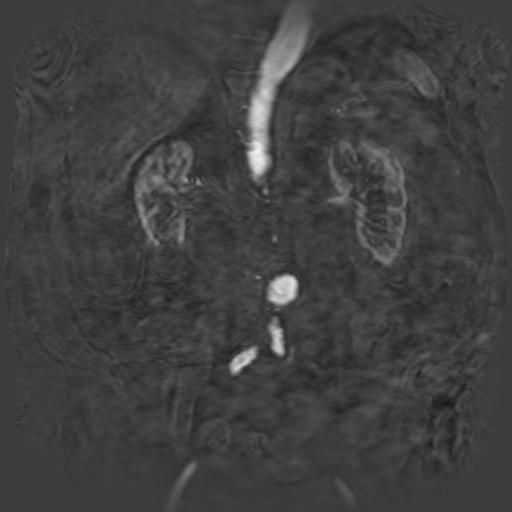 35
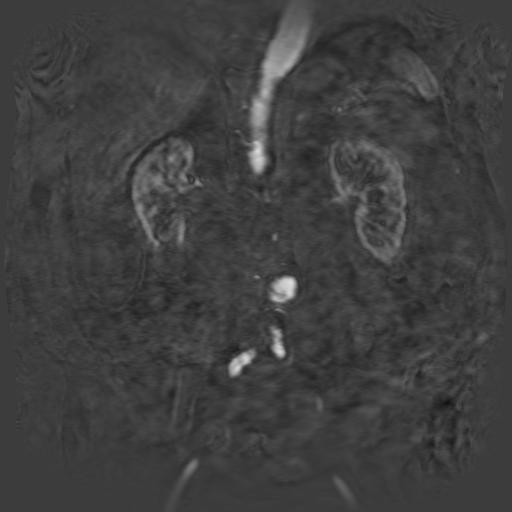 36
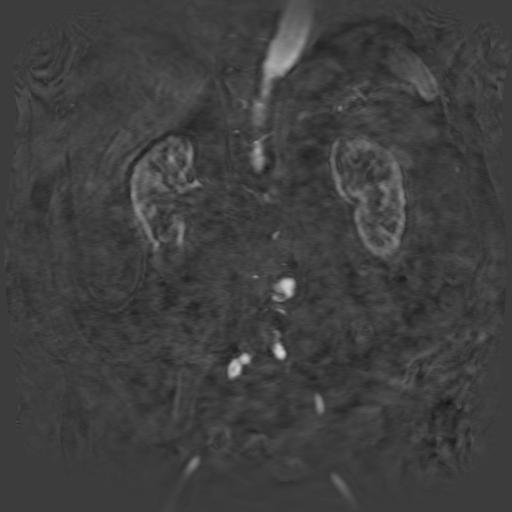 37
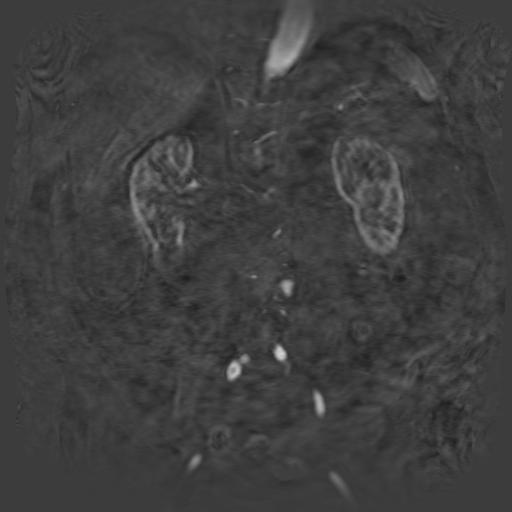 38
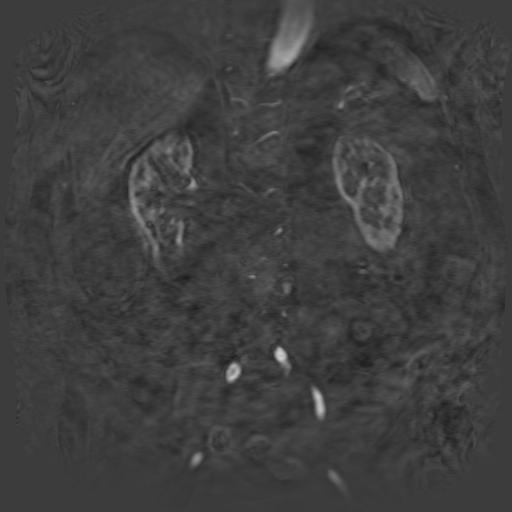 39
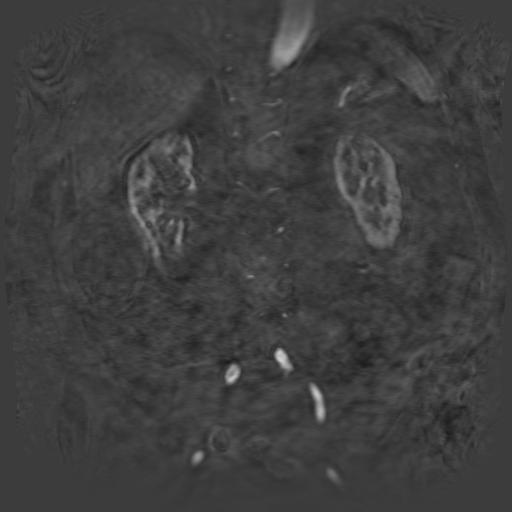 40
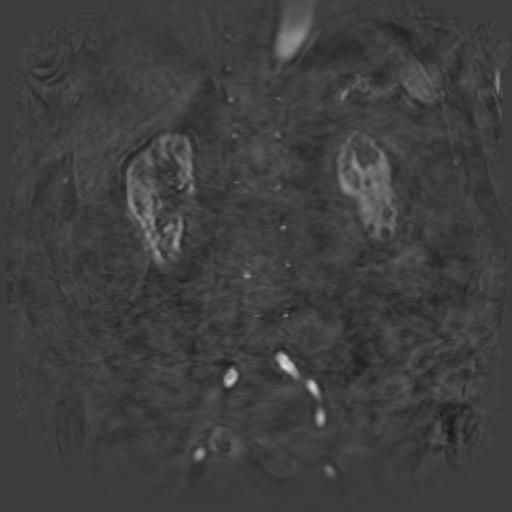 41
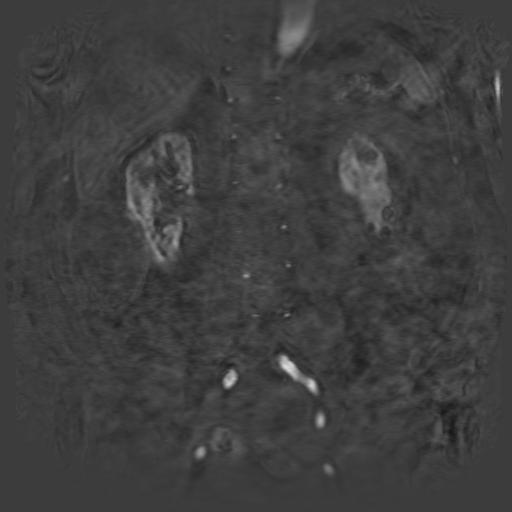 42
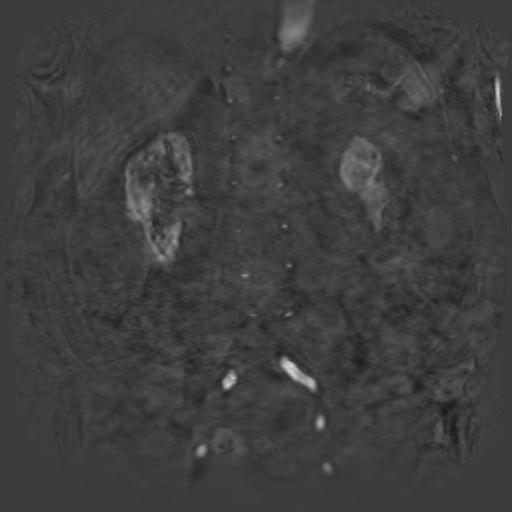 43
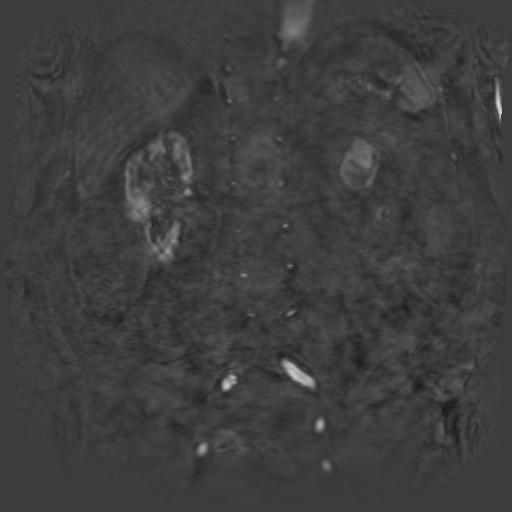 44
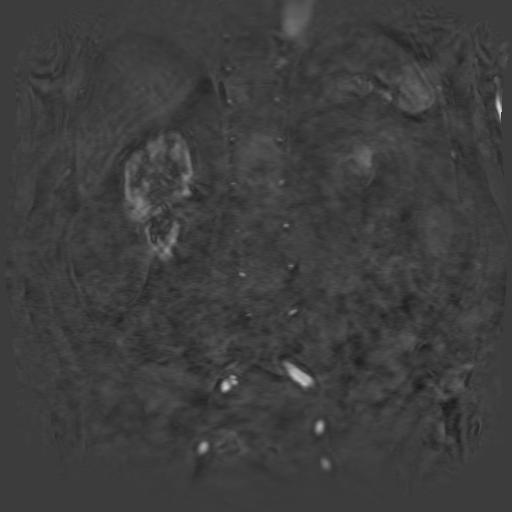 45
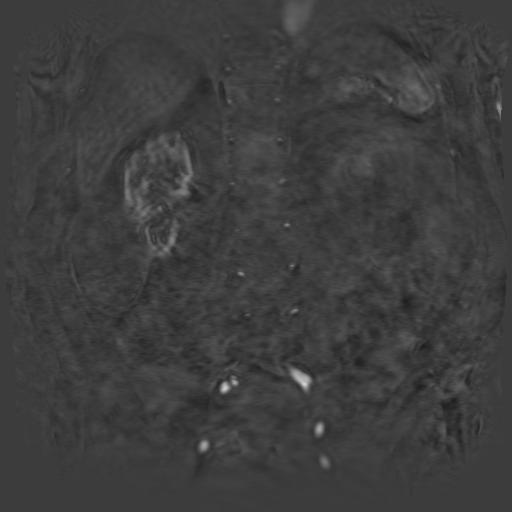 46
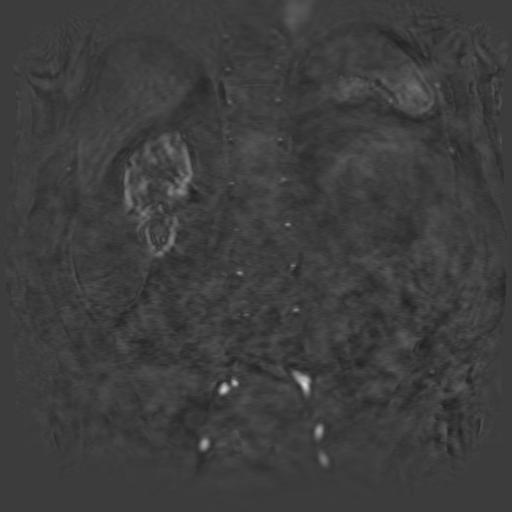 47
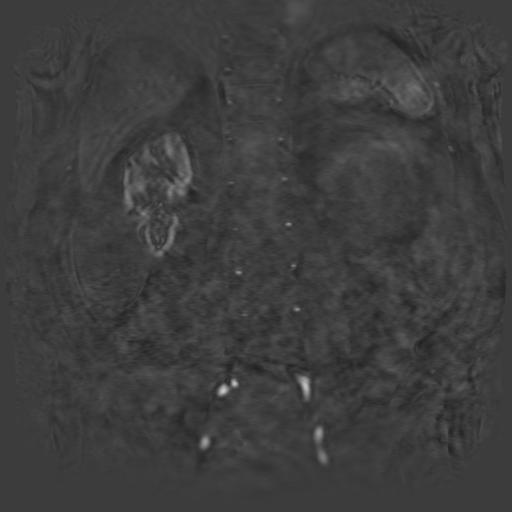 48
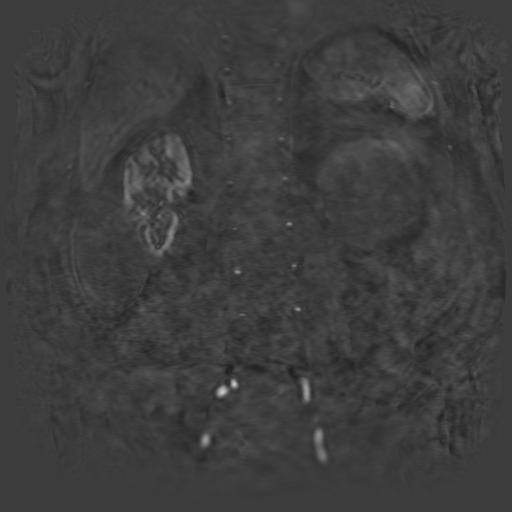 49
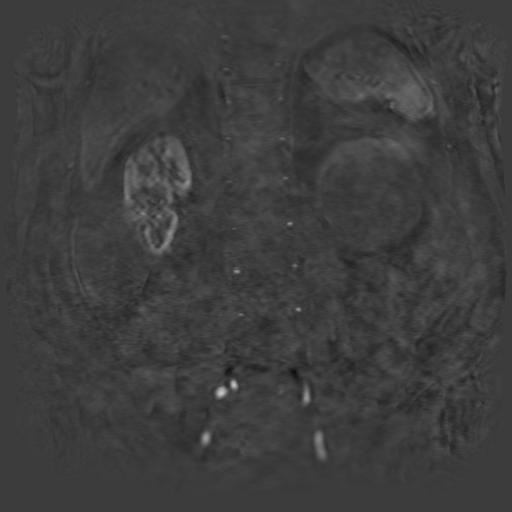 50
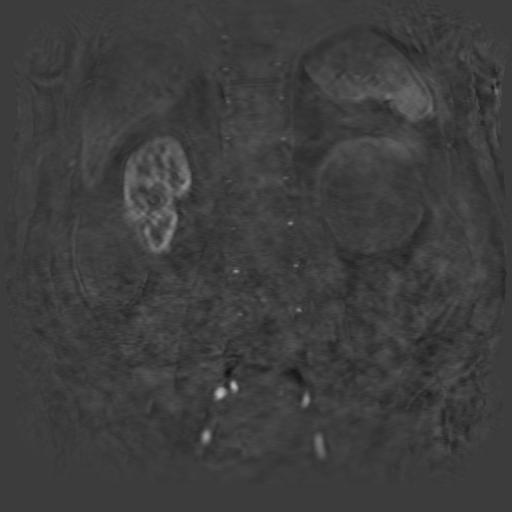 51
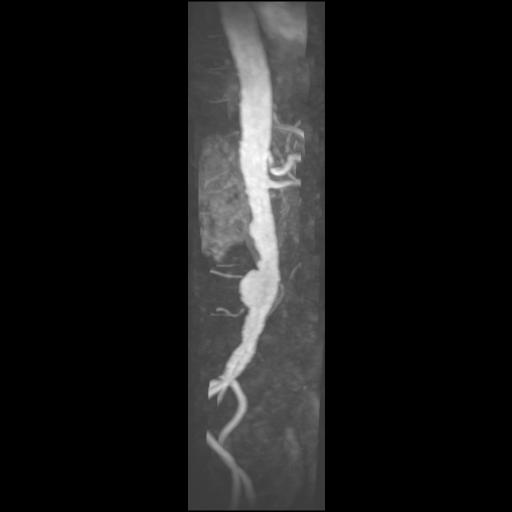 52
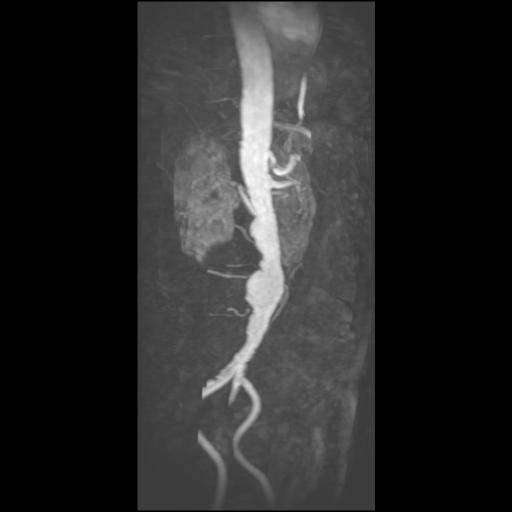 53
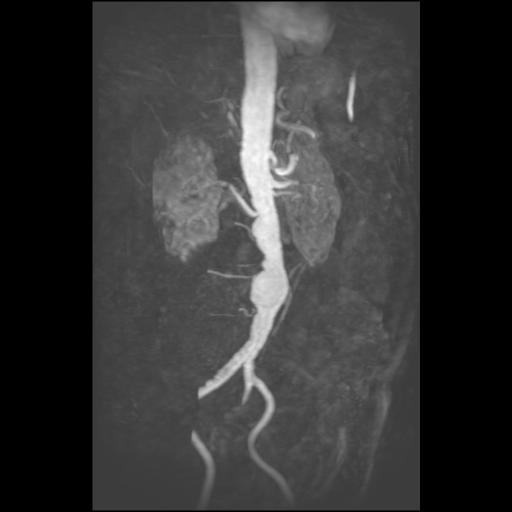 54
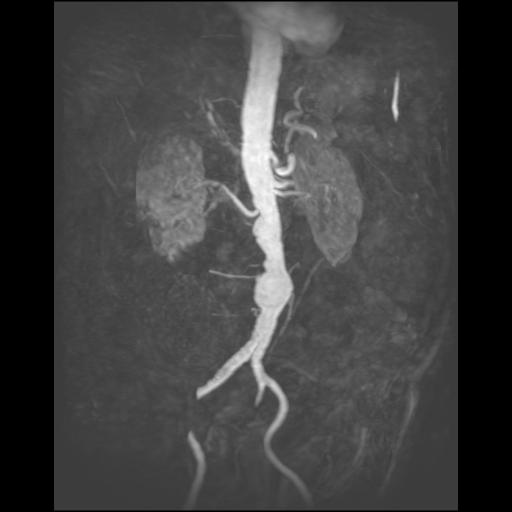 55
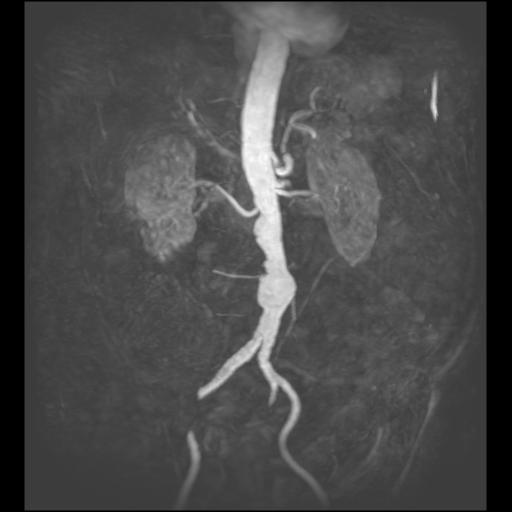 56
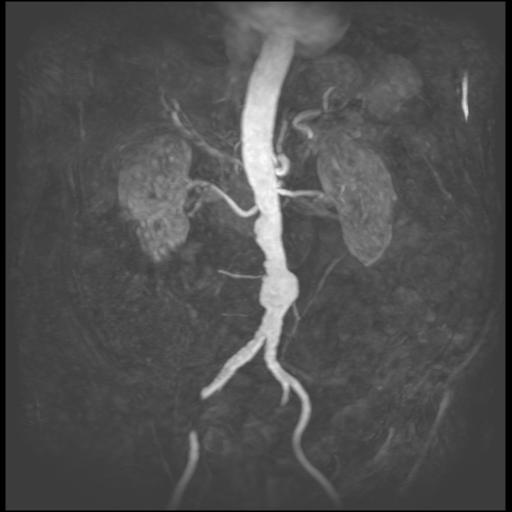 57
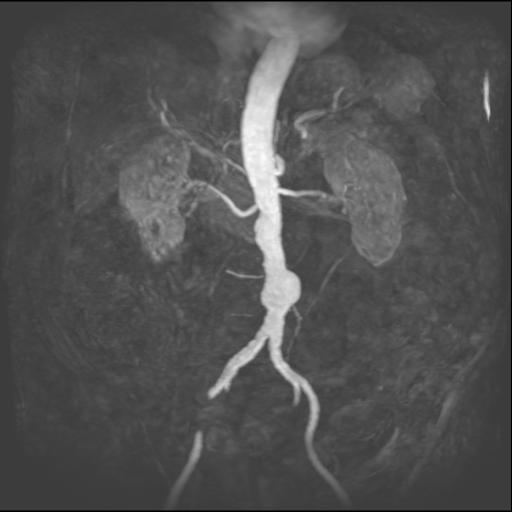 58
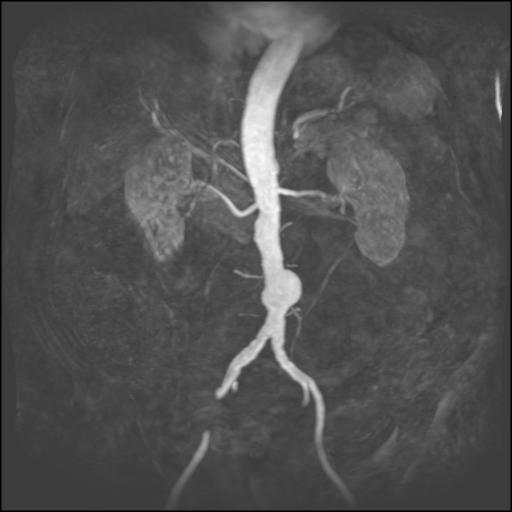 59
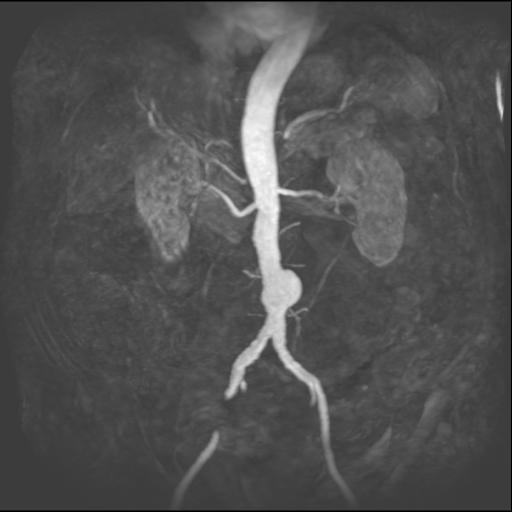 60
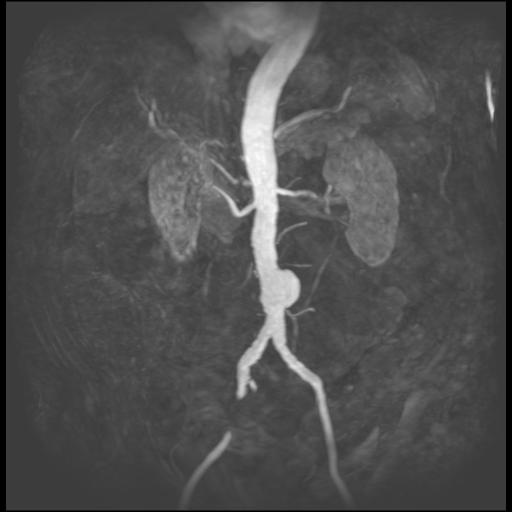 61
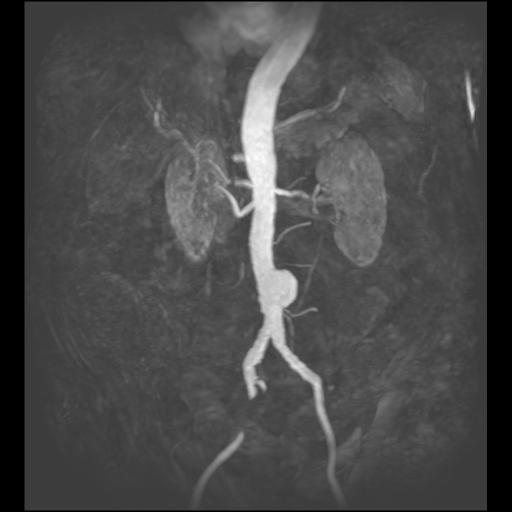 62
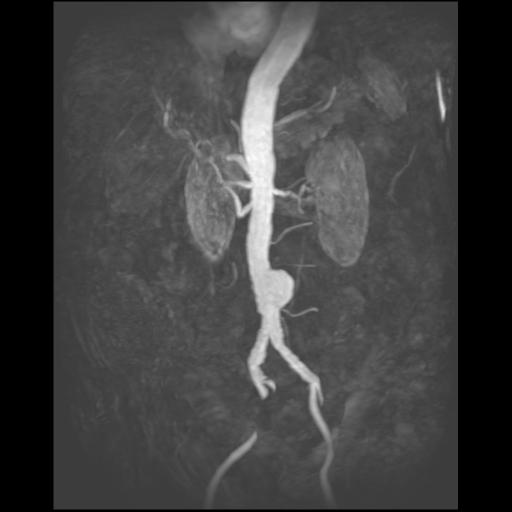 63
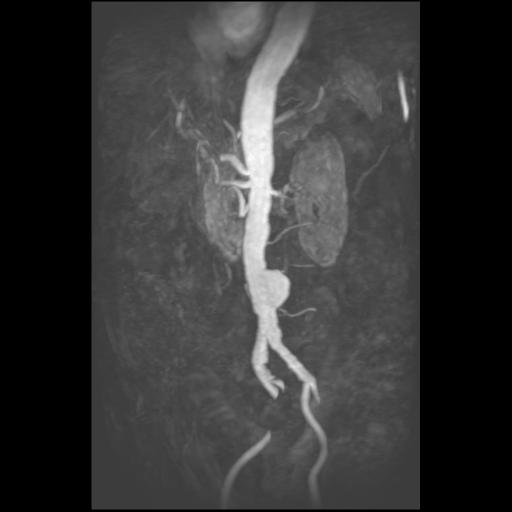 64
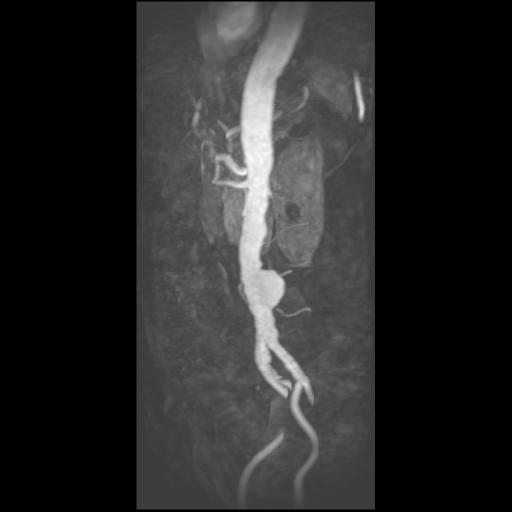 65
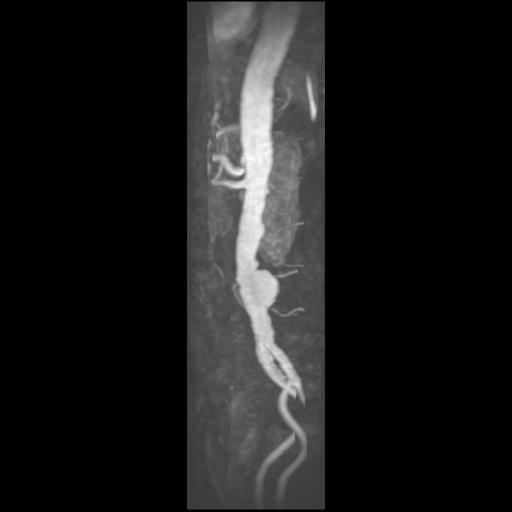 66
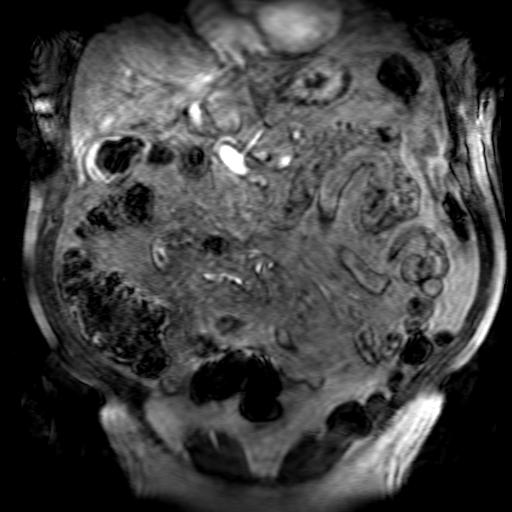 67
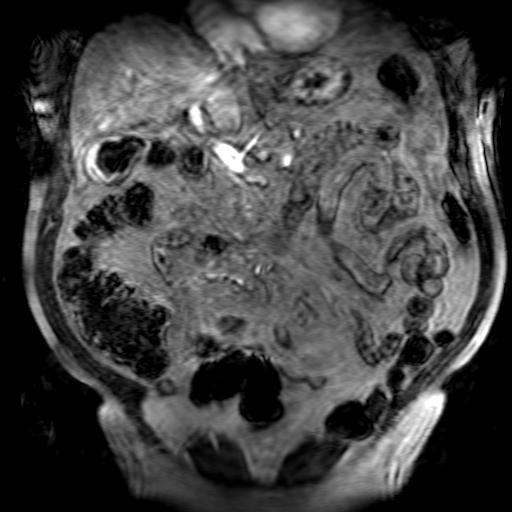 68
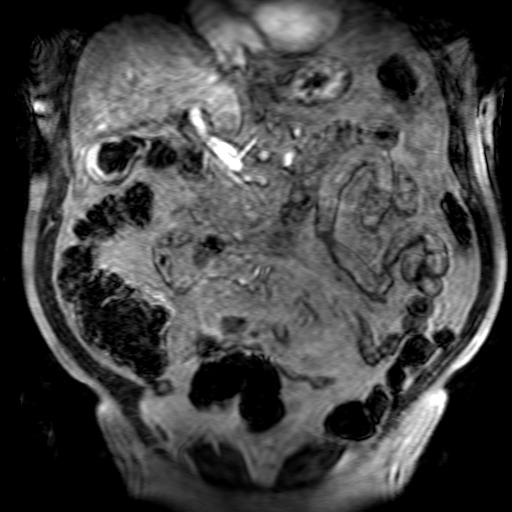 69
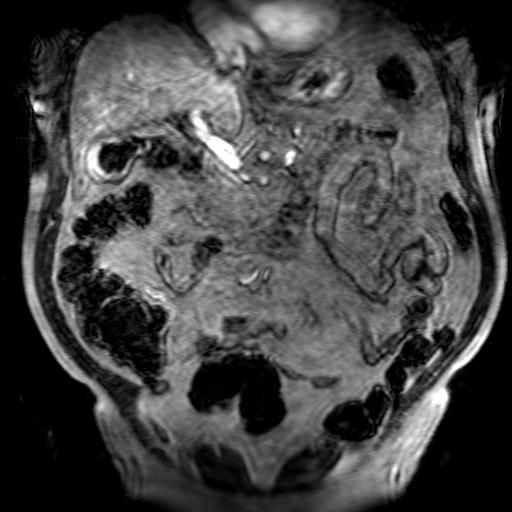 70
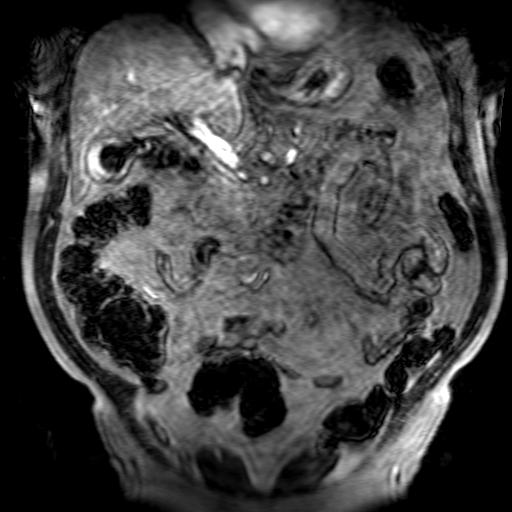 71
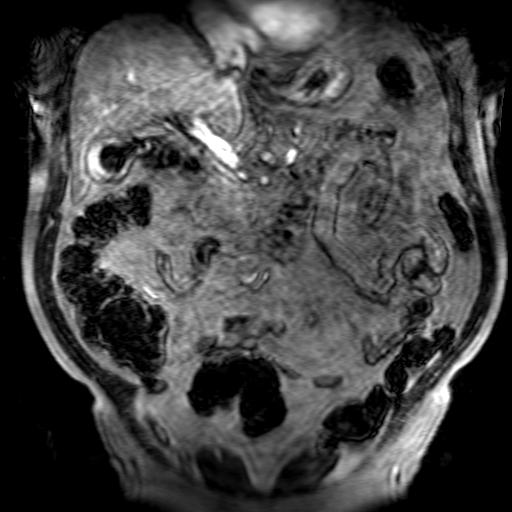 72
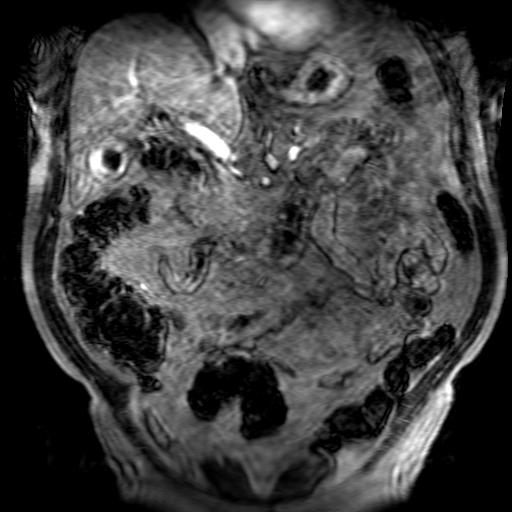 73
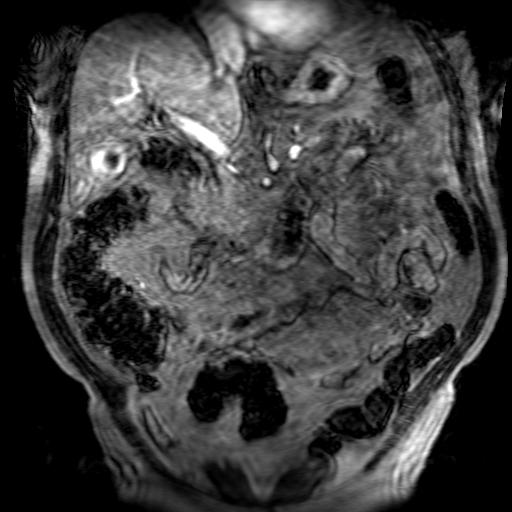 74
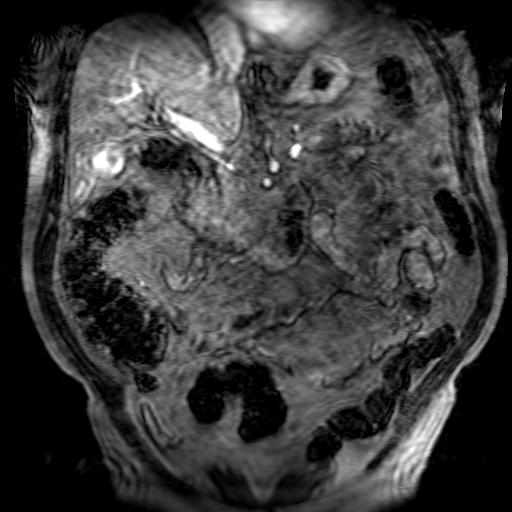 75
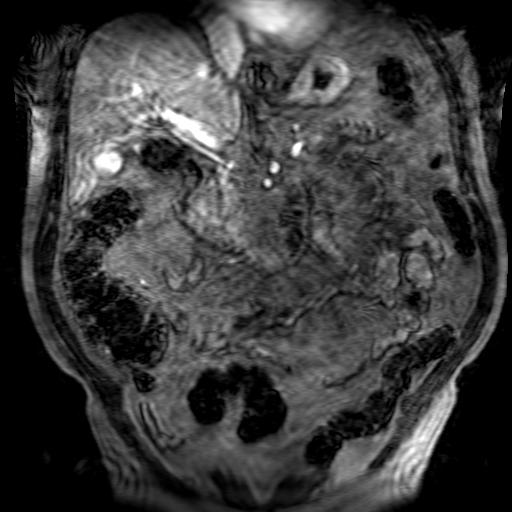 76
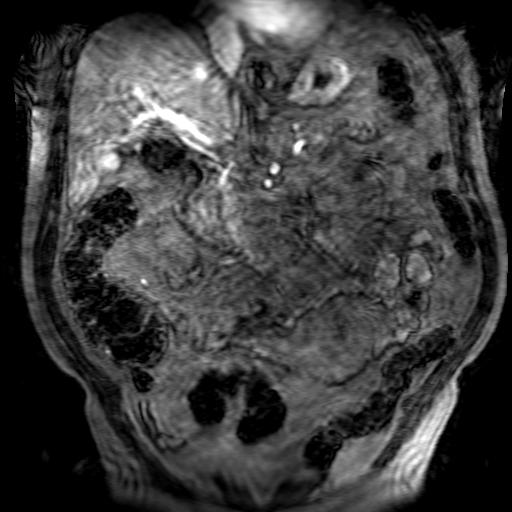 77
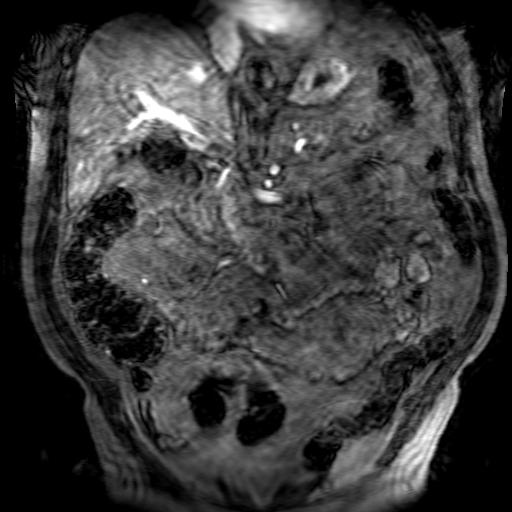 78
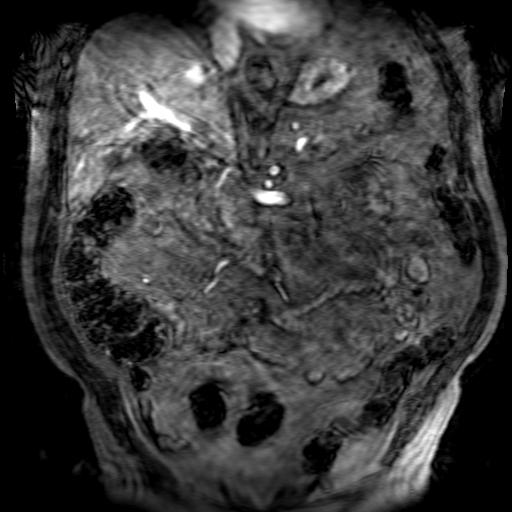 79
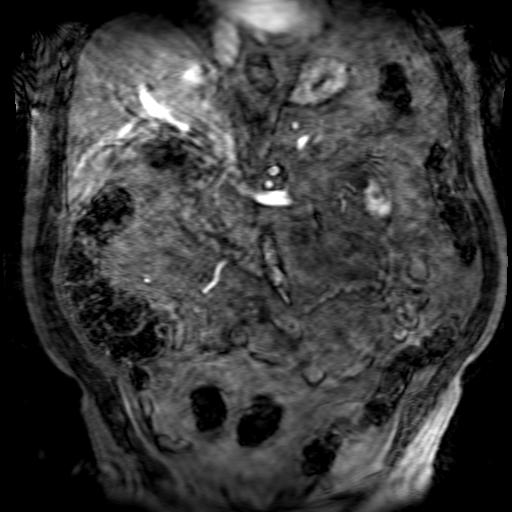 80
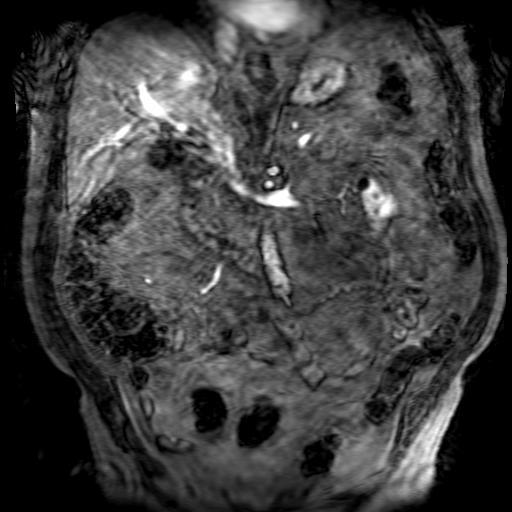 81
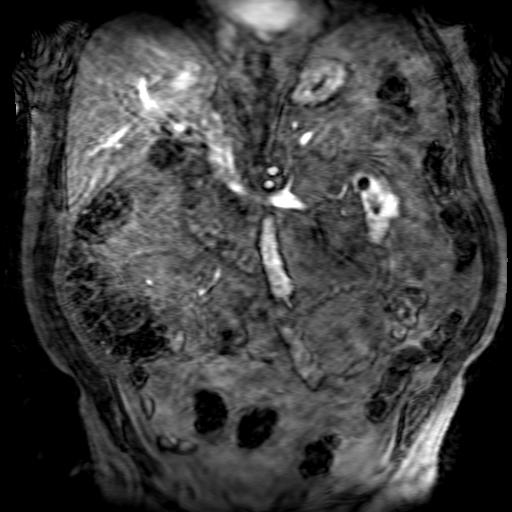 82
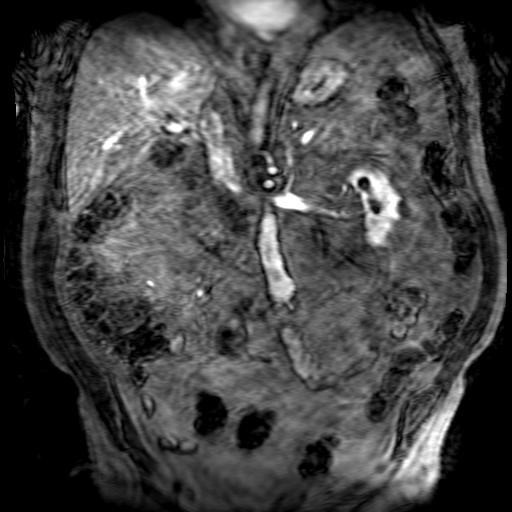 83
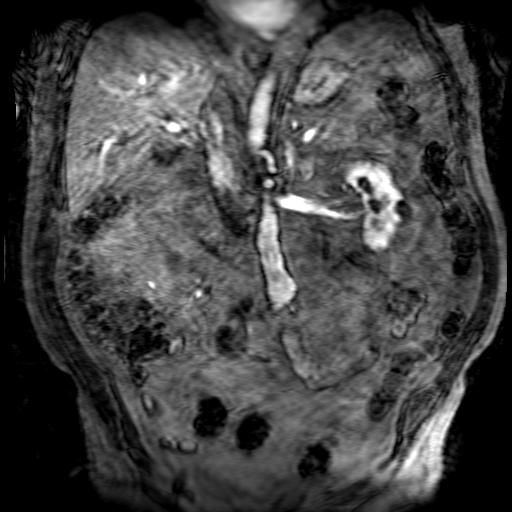 84
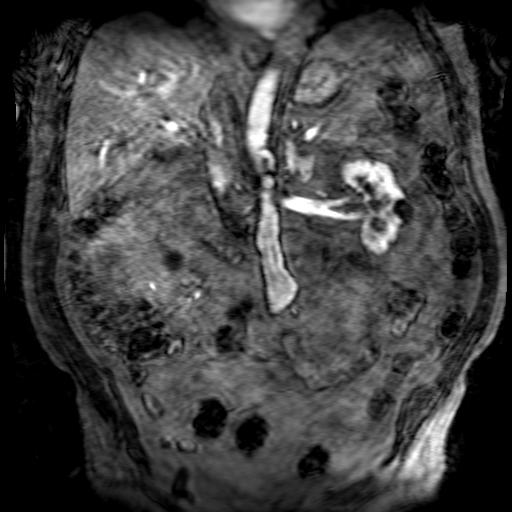 85
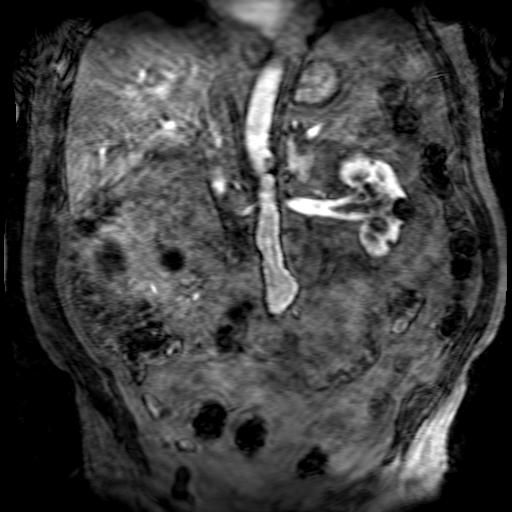 86
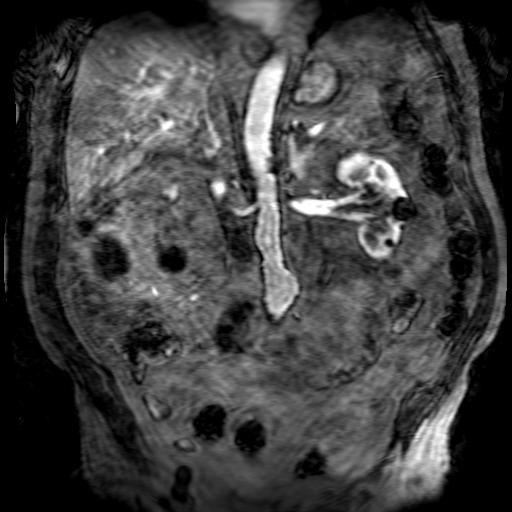 87
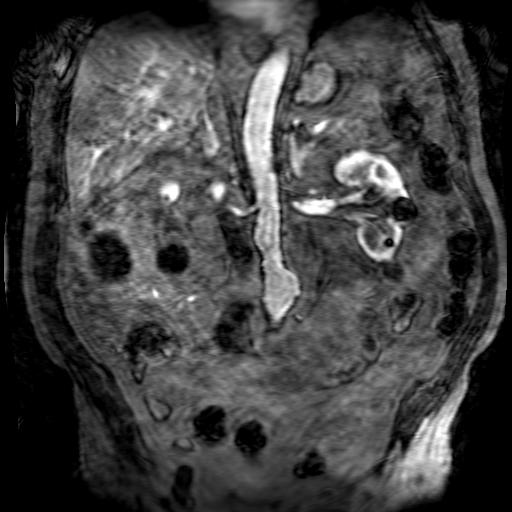 88
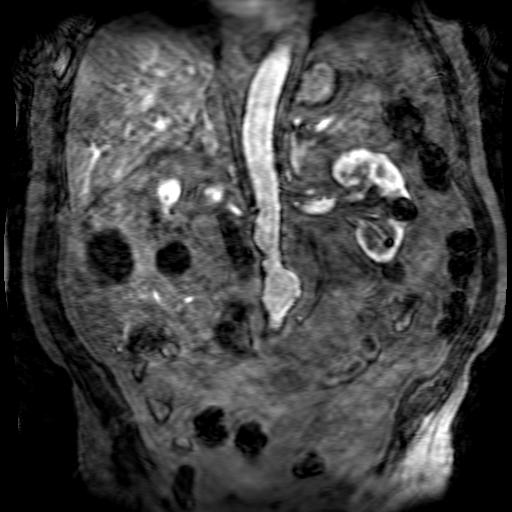 89
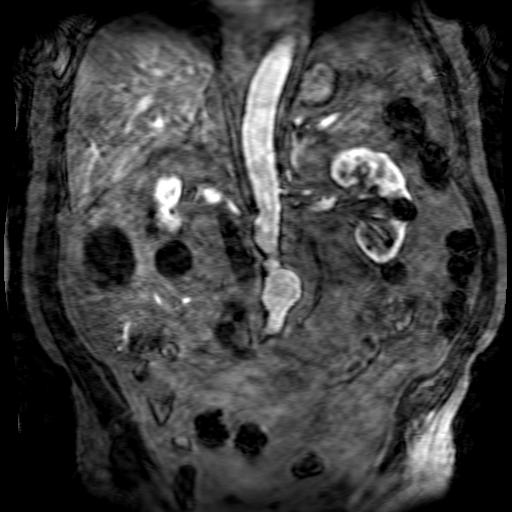 90
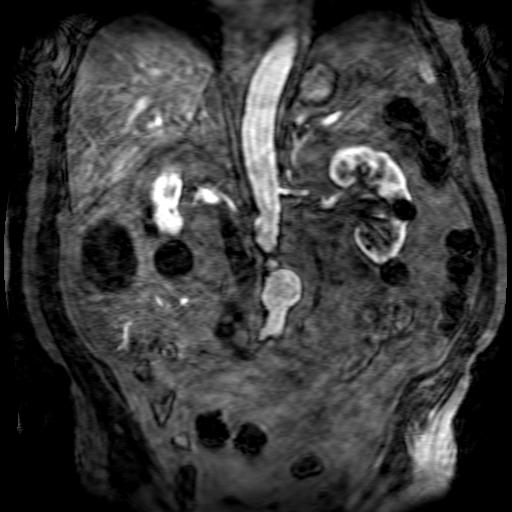 91
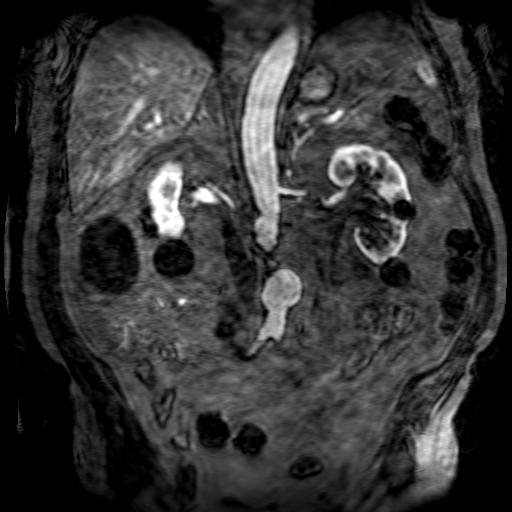 92
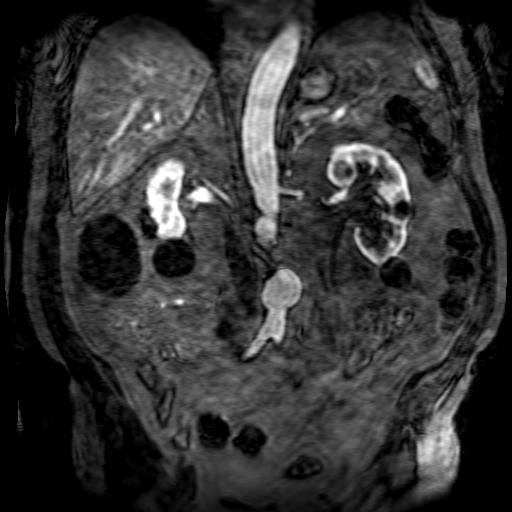 93
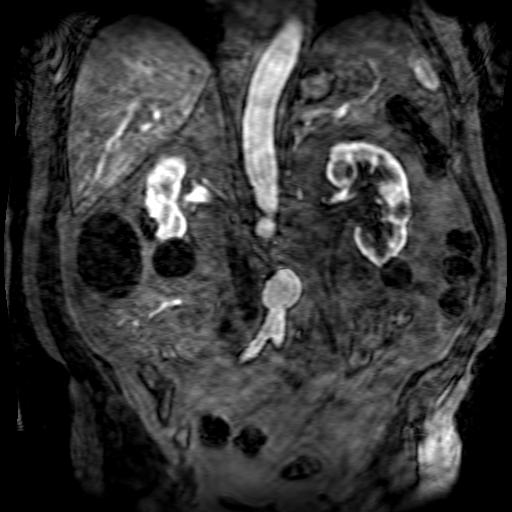 94
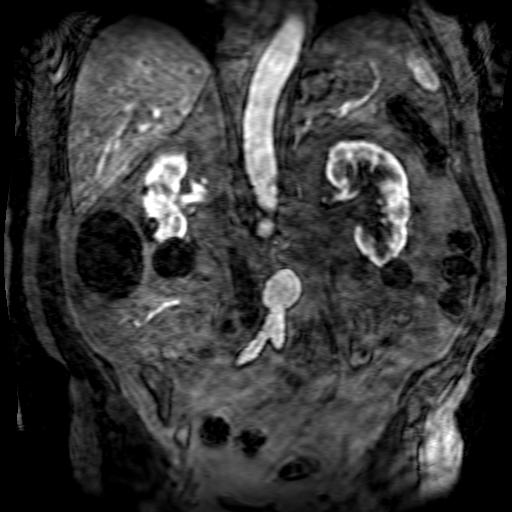 95
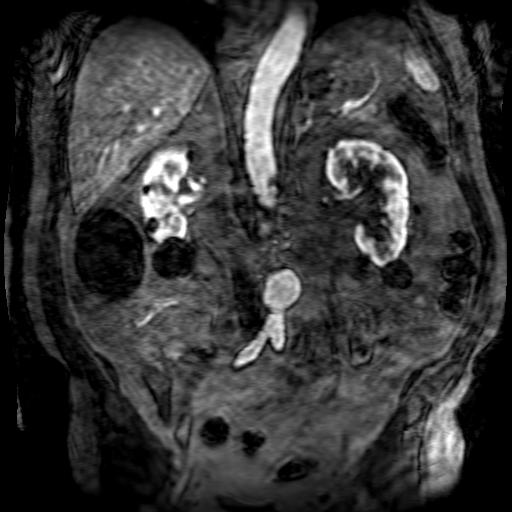 96
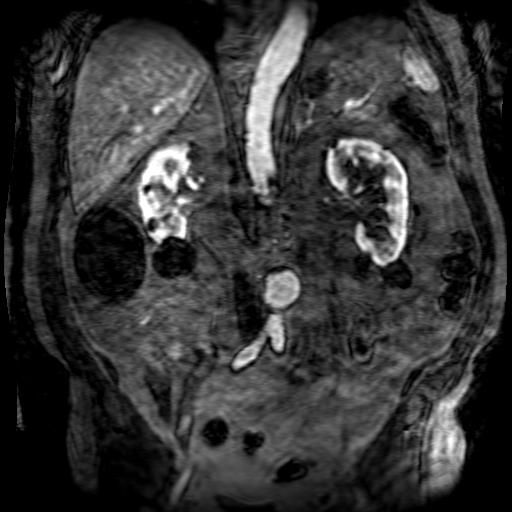 97
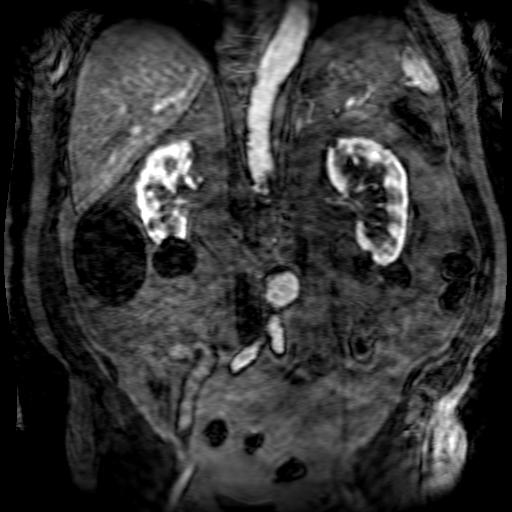 98
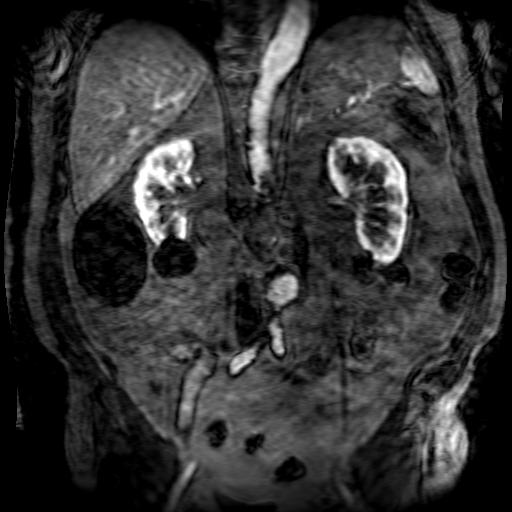 99
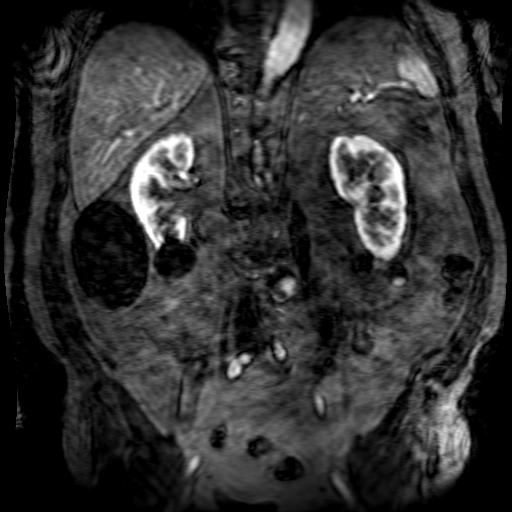 100
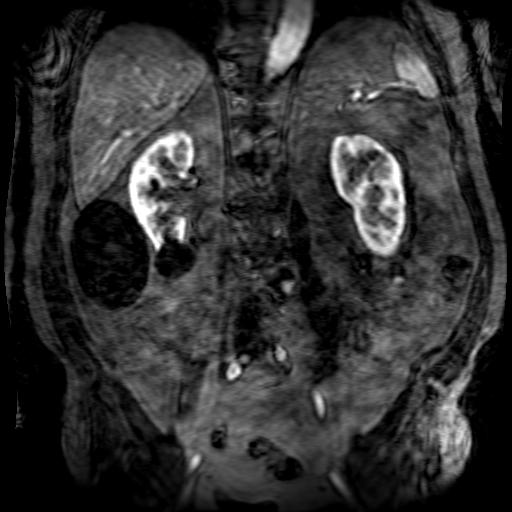 101
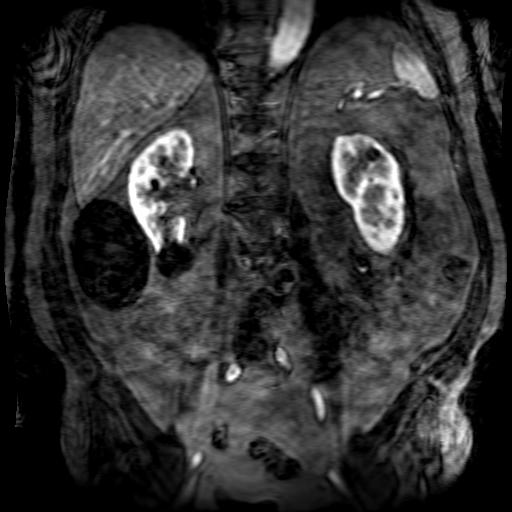 102
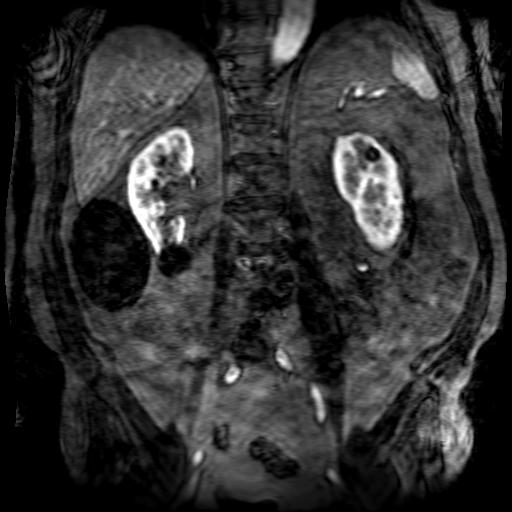 103
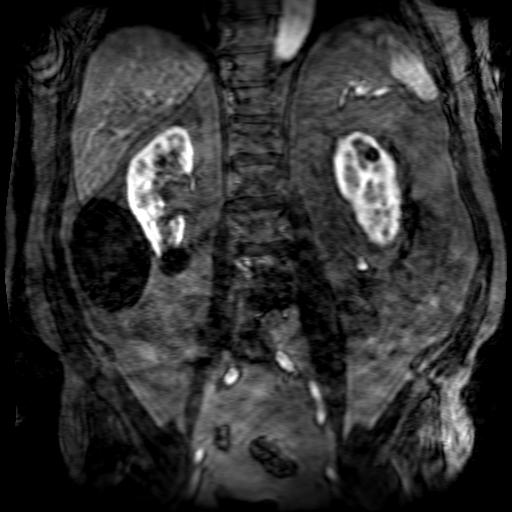 104
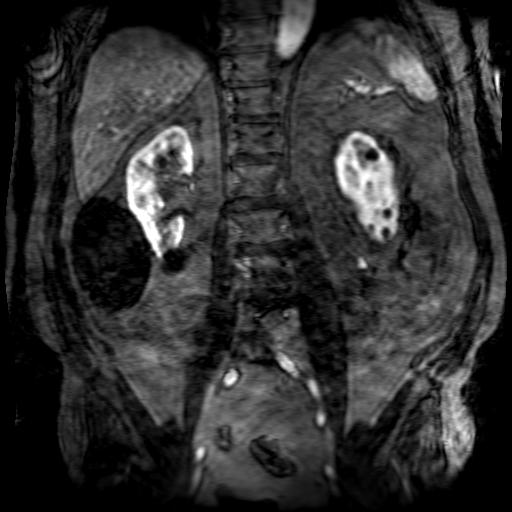 105
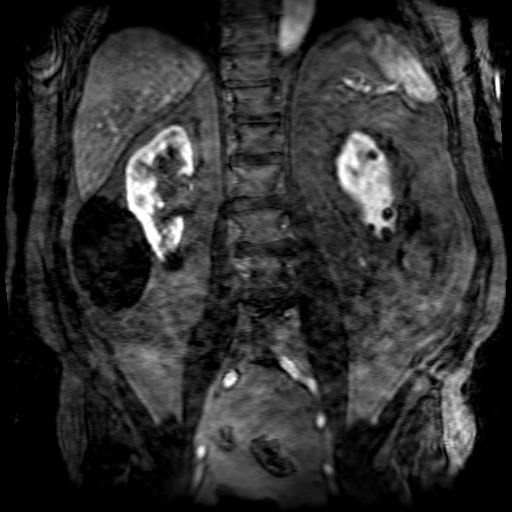 106
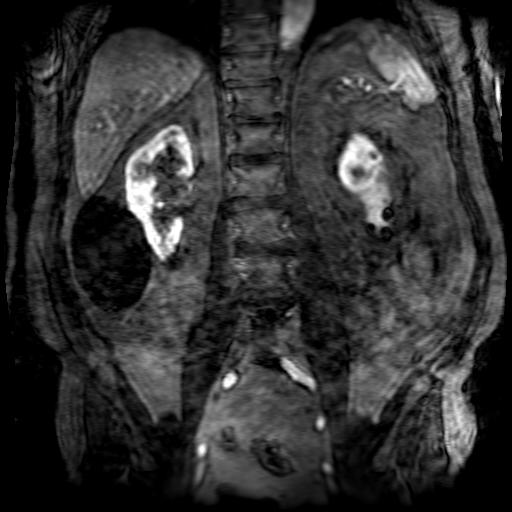 107
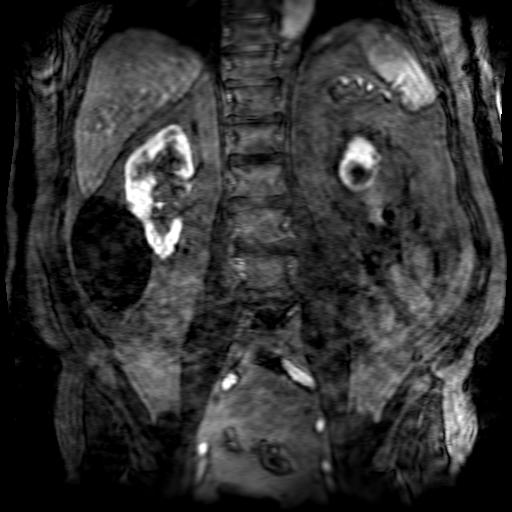 108
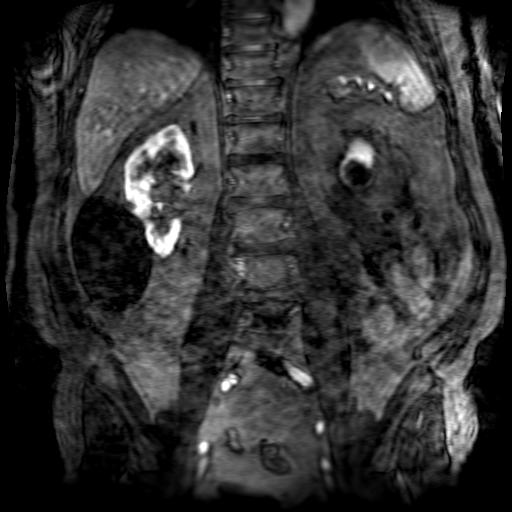 109
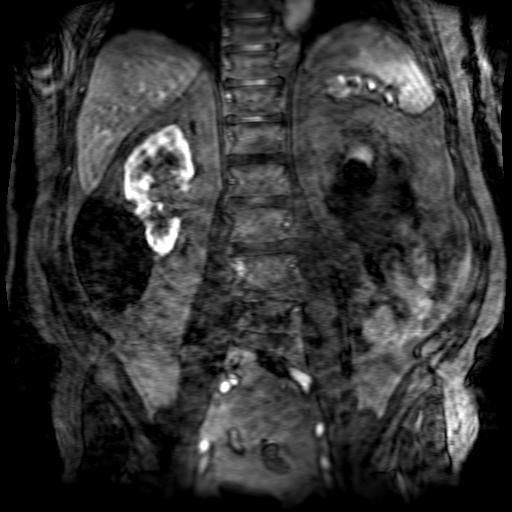 110
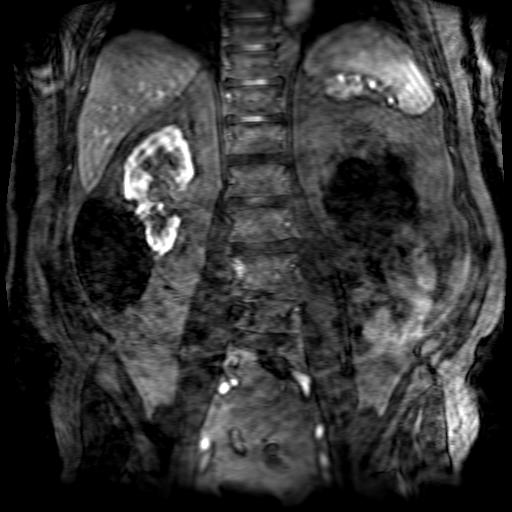 111
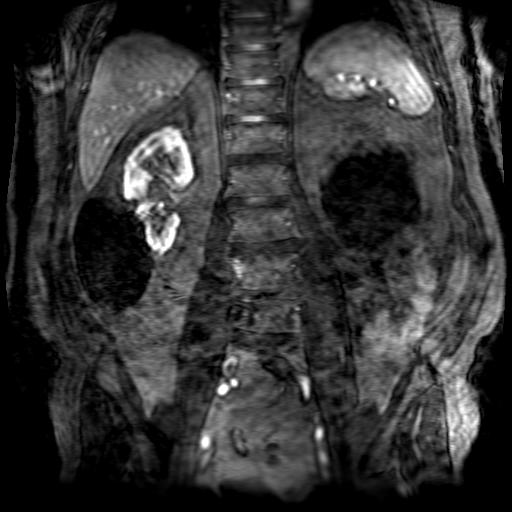 112
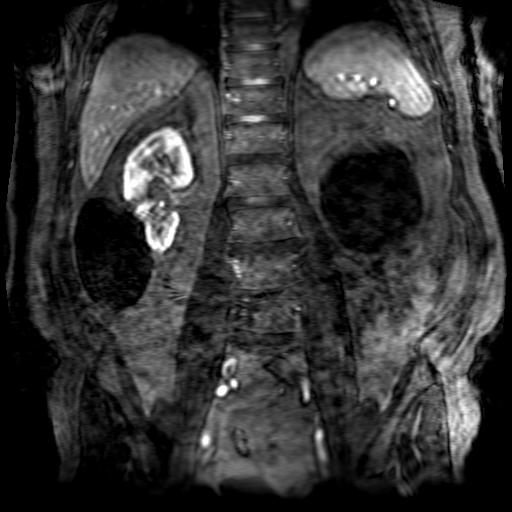 113
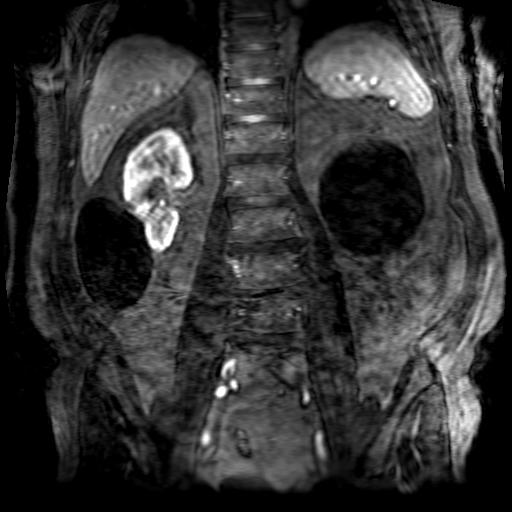 114
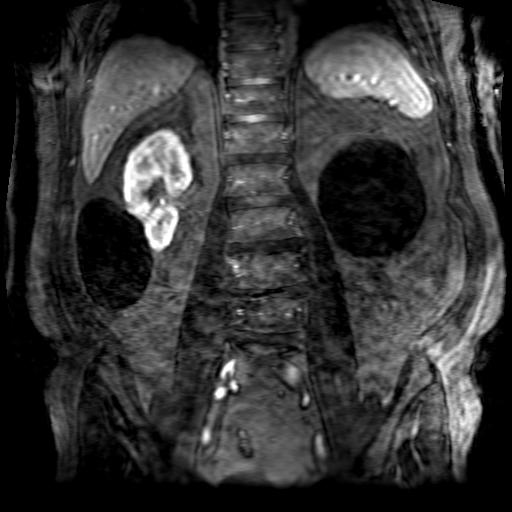 115
MRA Κάτω άκρα
116
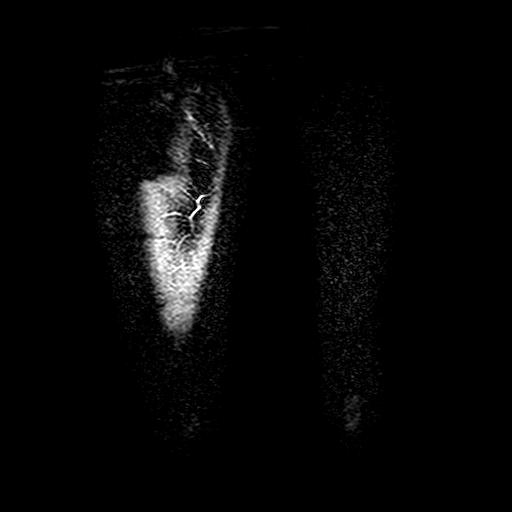 117
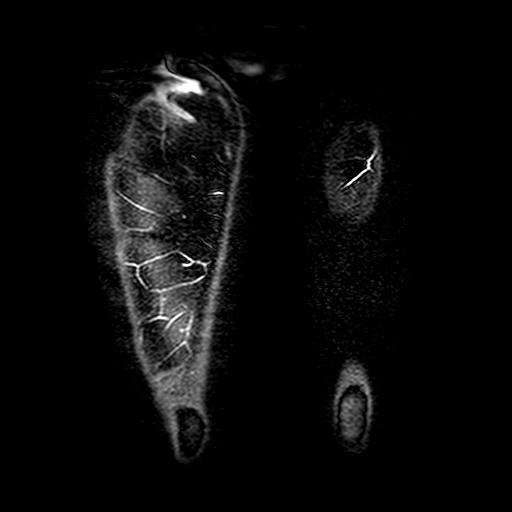 118
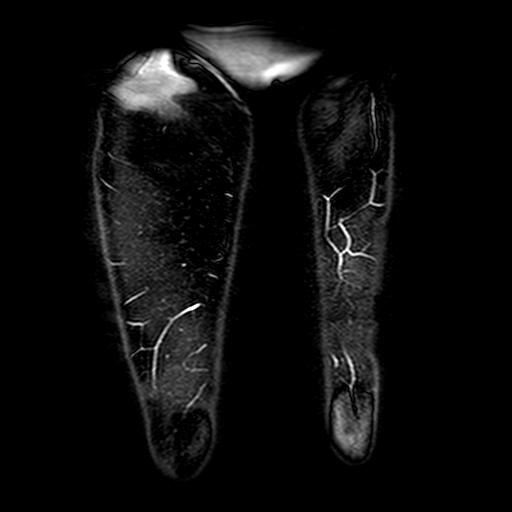 119
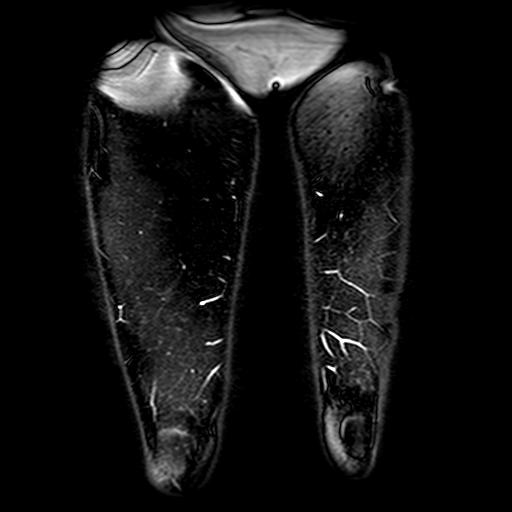 120
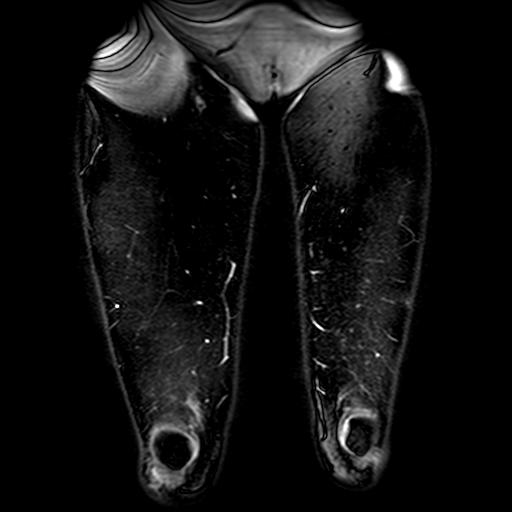 121
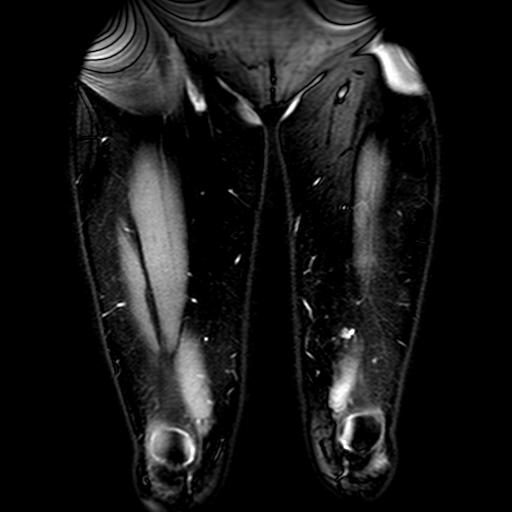 122
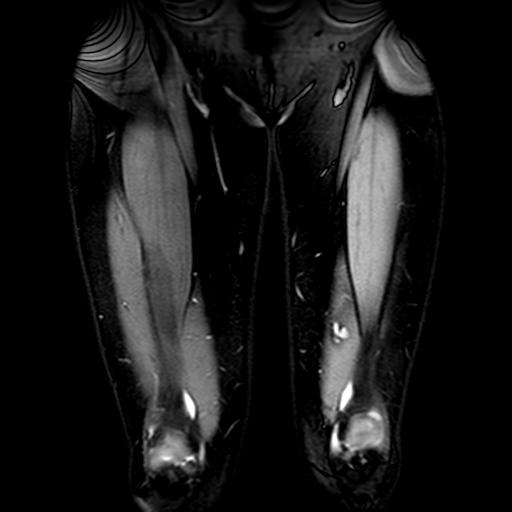 123
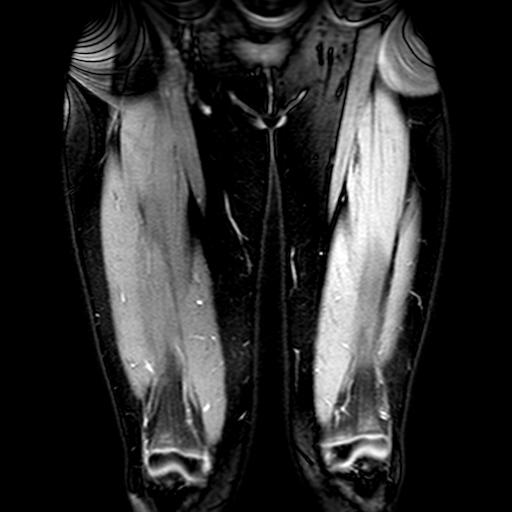 124
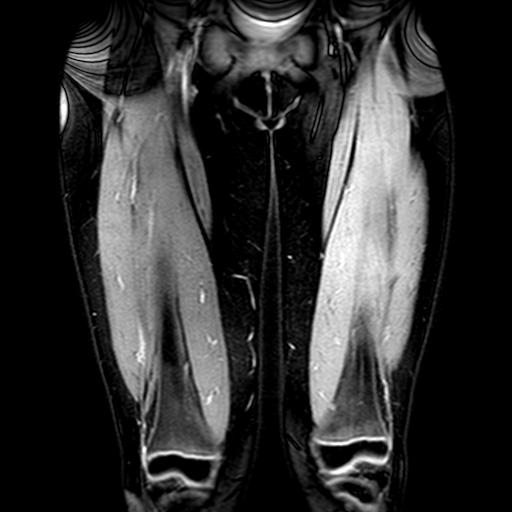 125
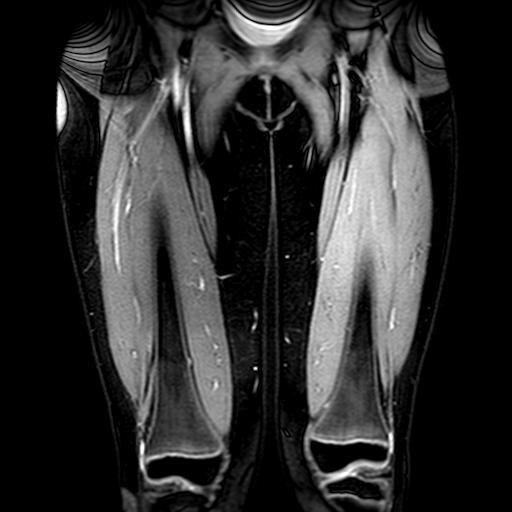 126
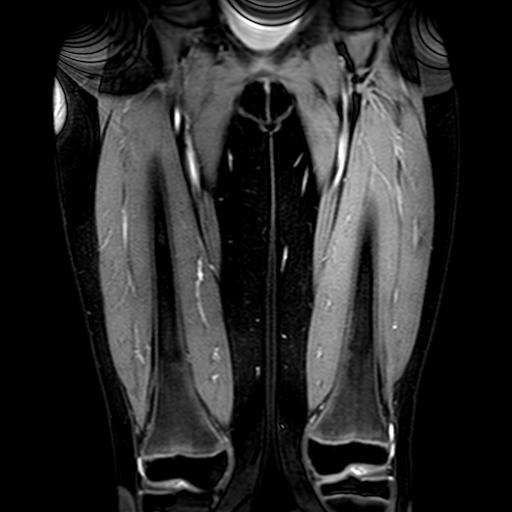 127
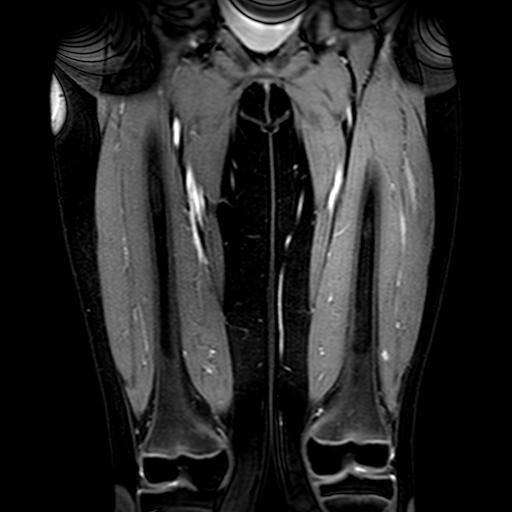 128
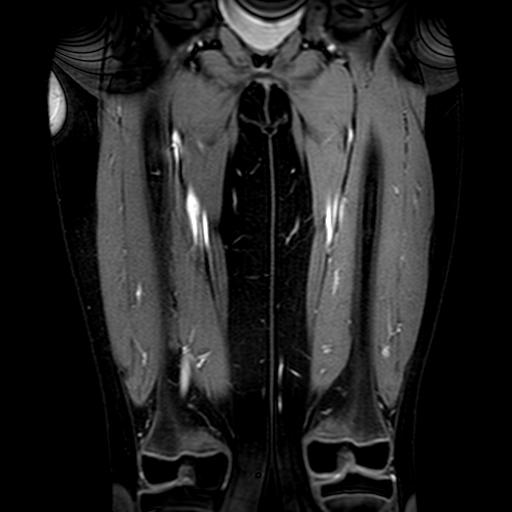 129
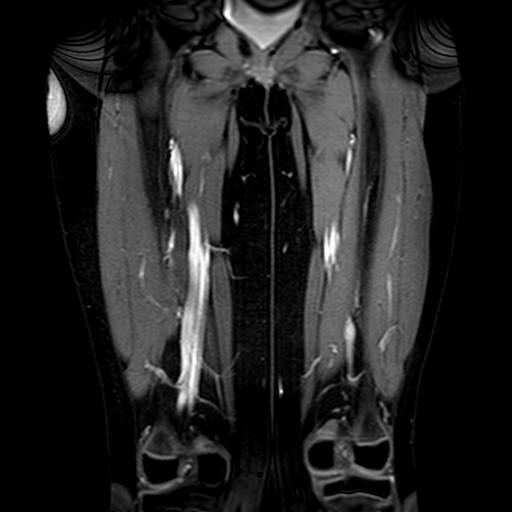 130
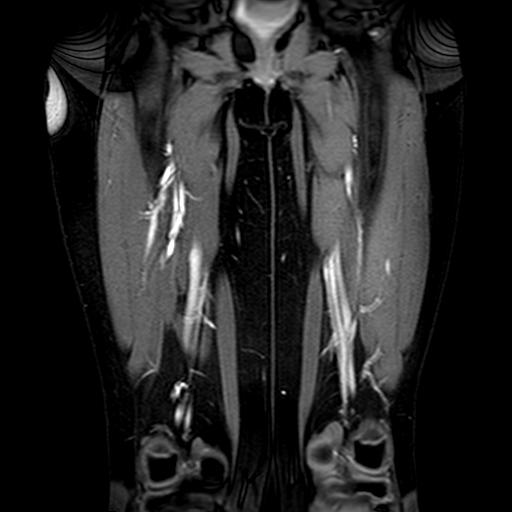 131
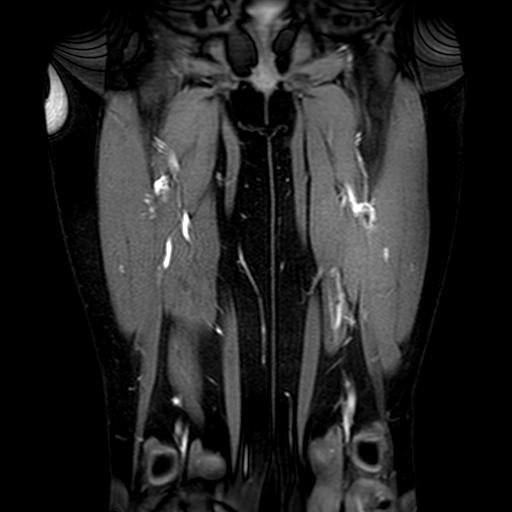 132
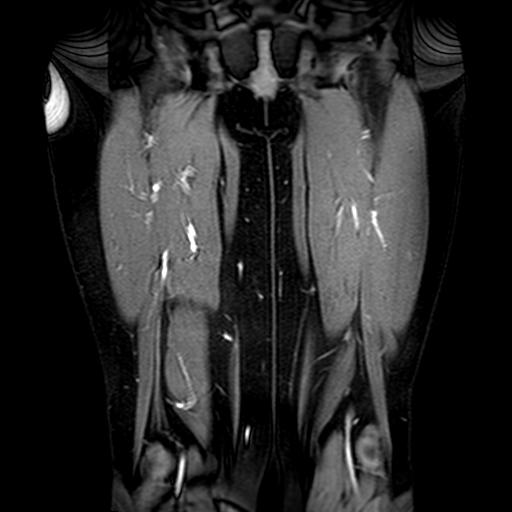 133
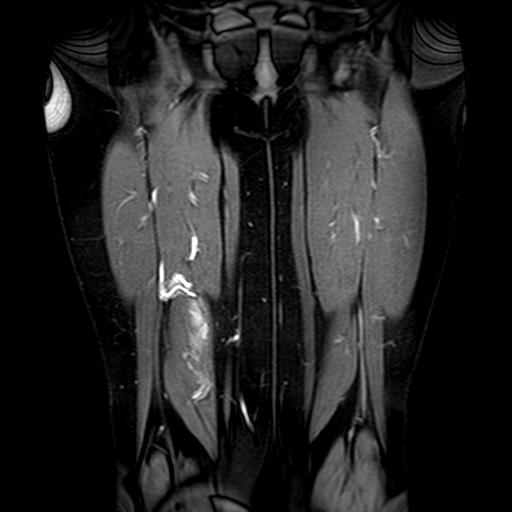 134
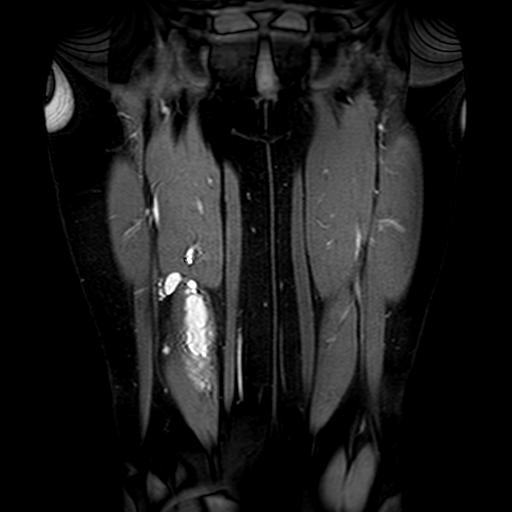 135
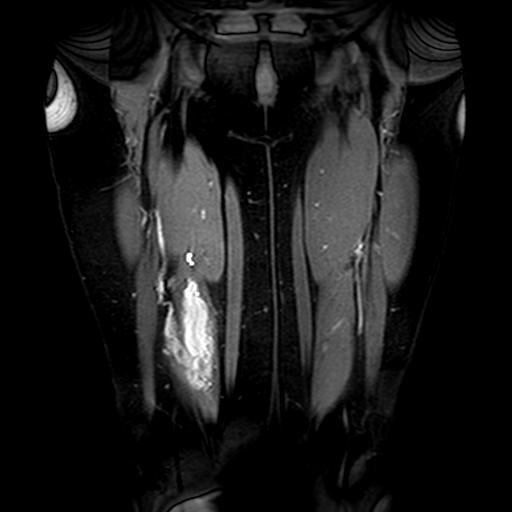 136
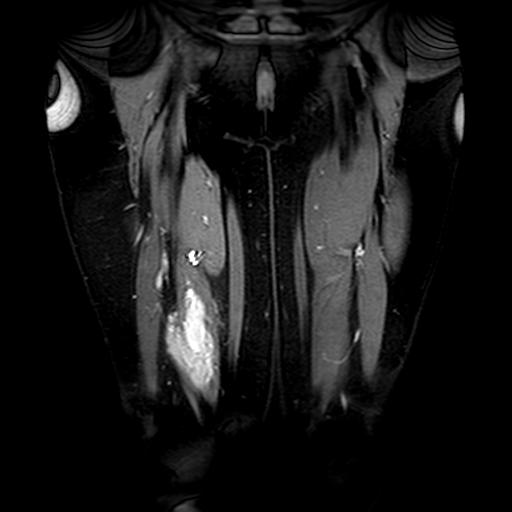 137
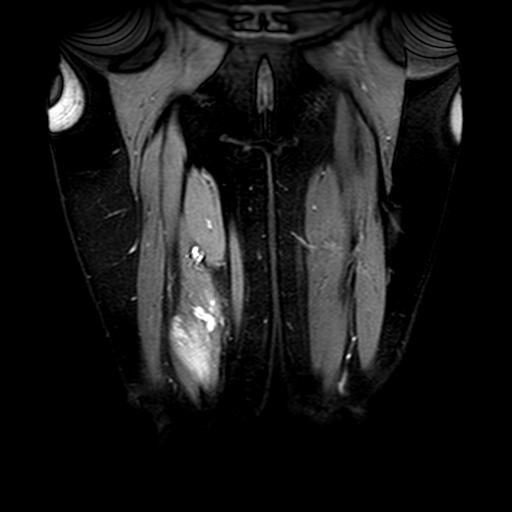 138
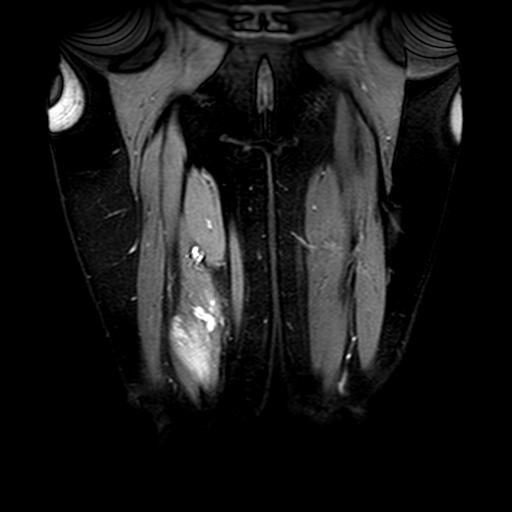 139
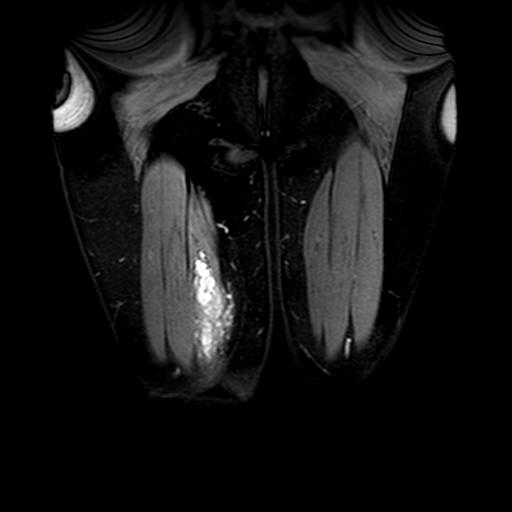 140
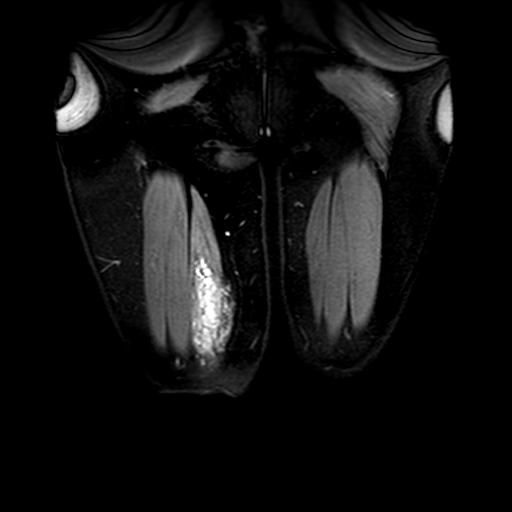 141
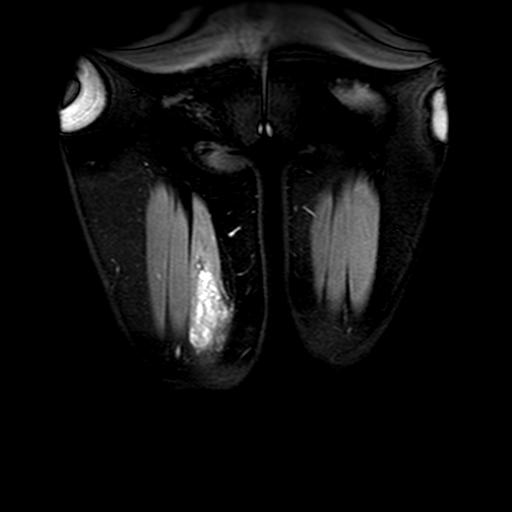 142
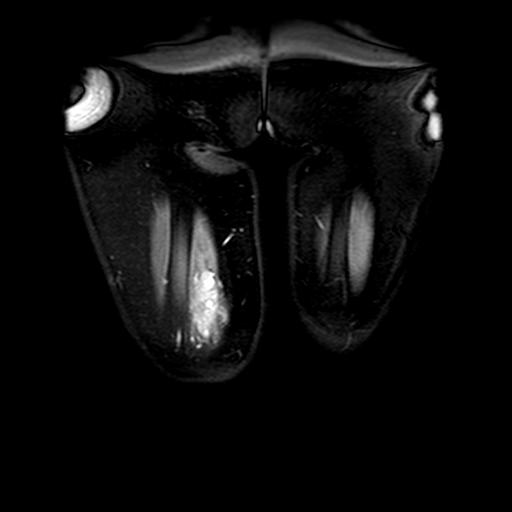 143
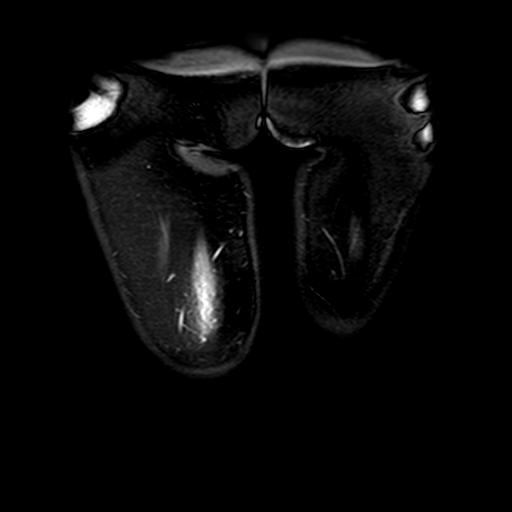 144
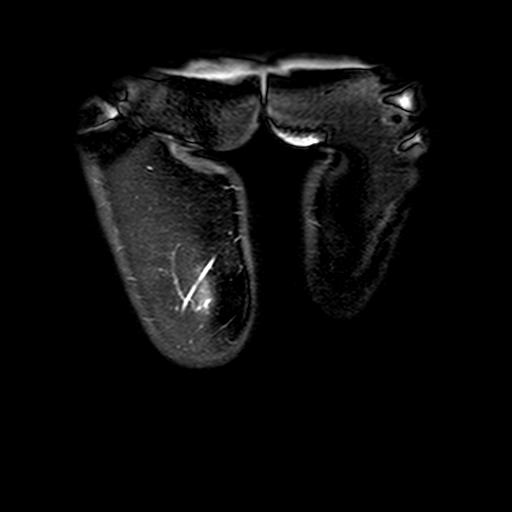 145
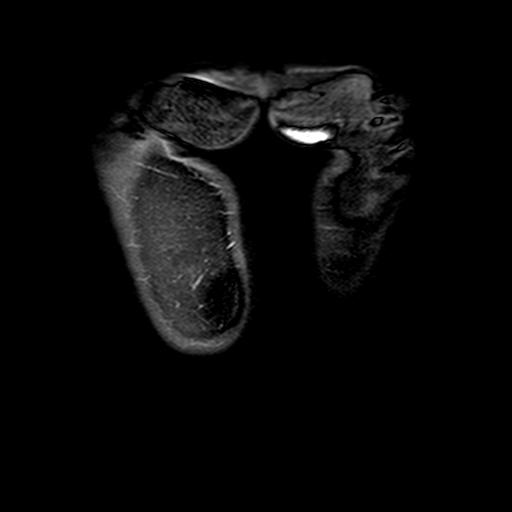 146
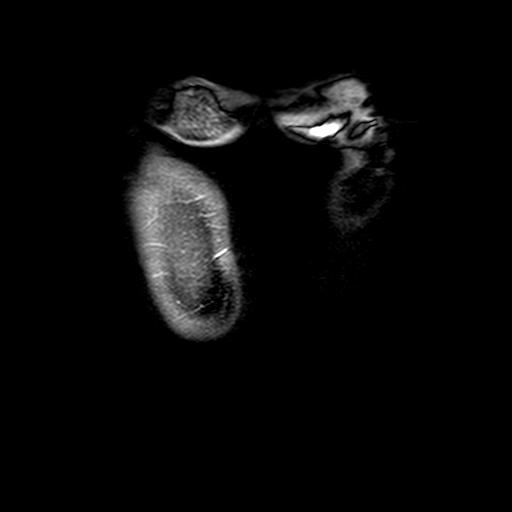 147
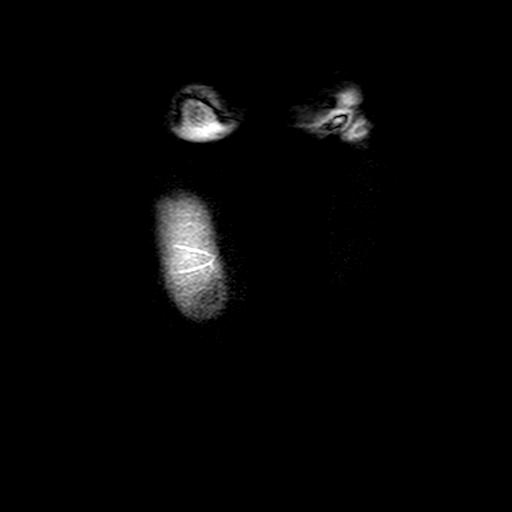 148
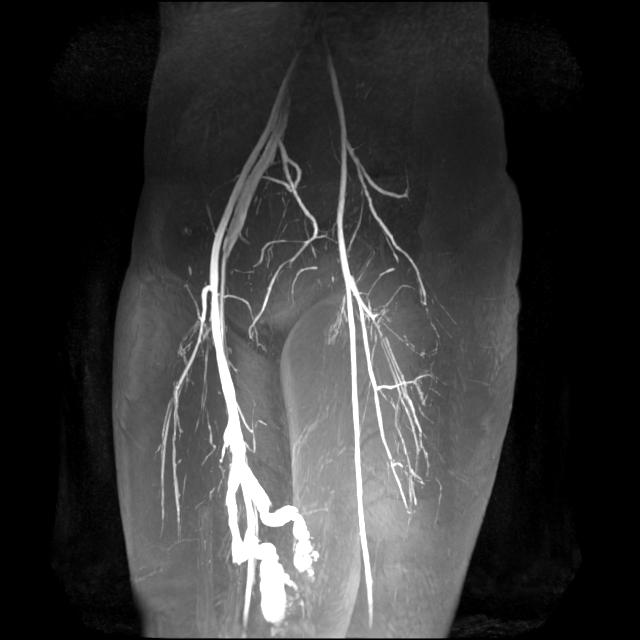 149
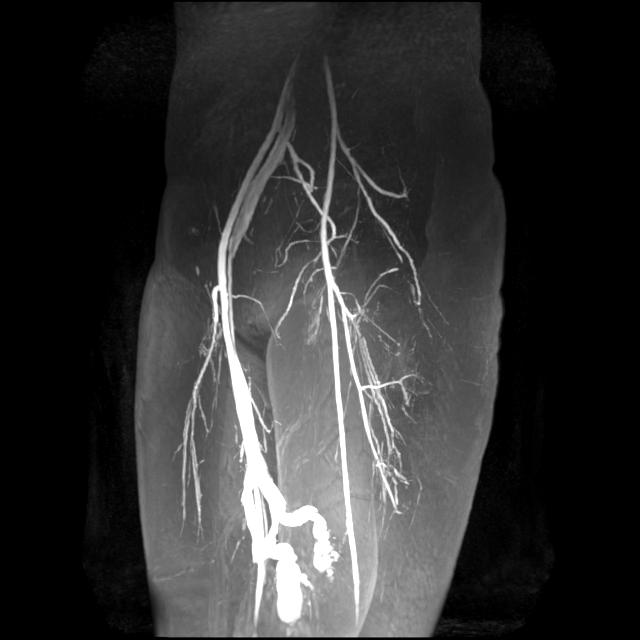 150
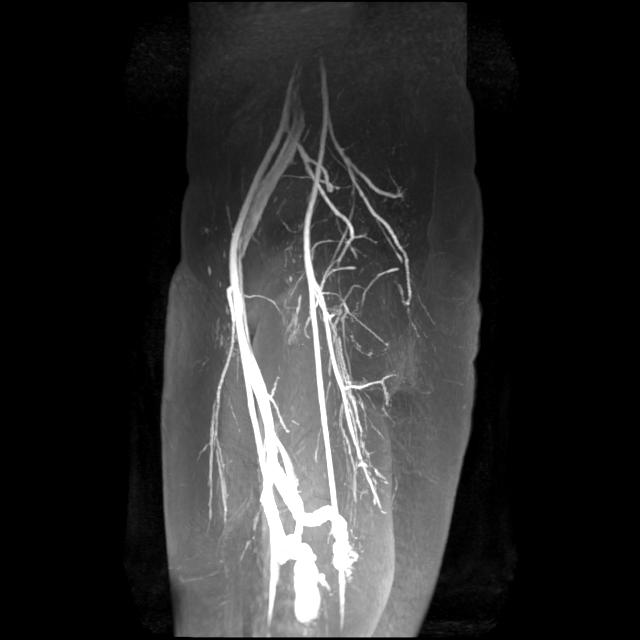 151
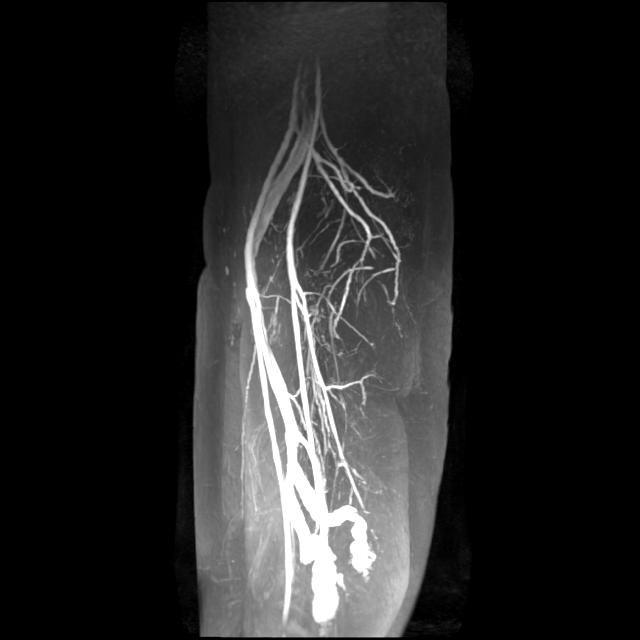 152
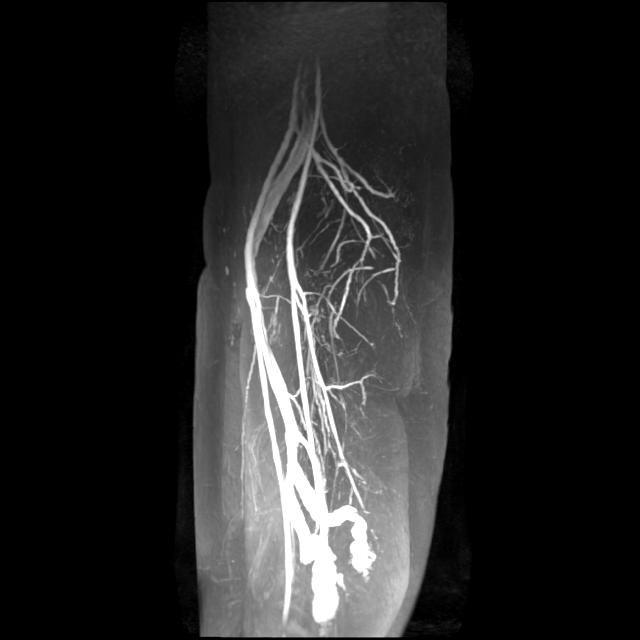 153
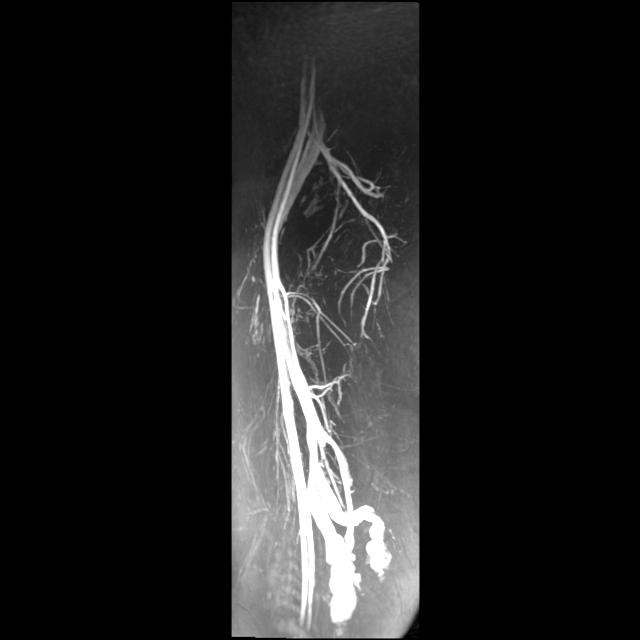 154
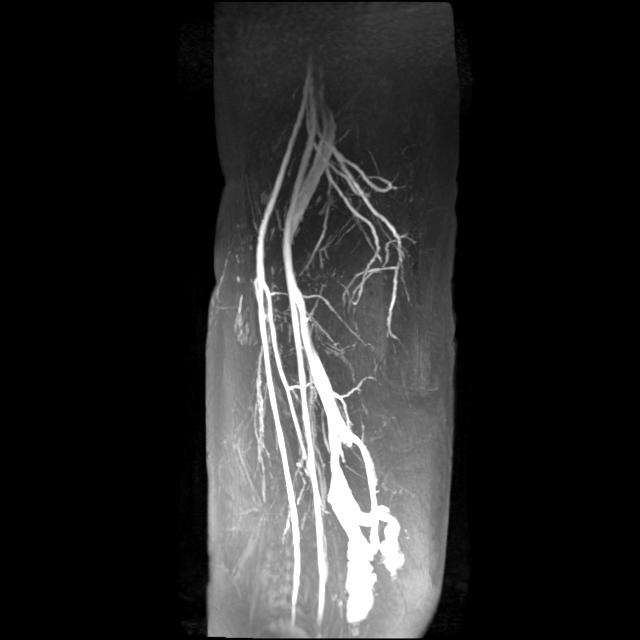 155
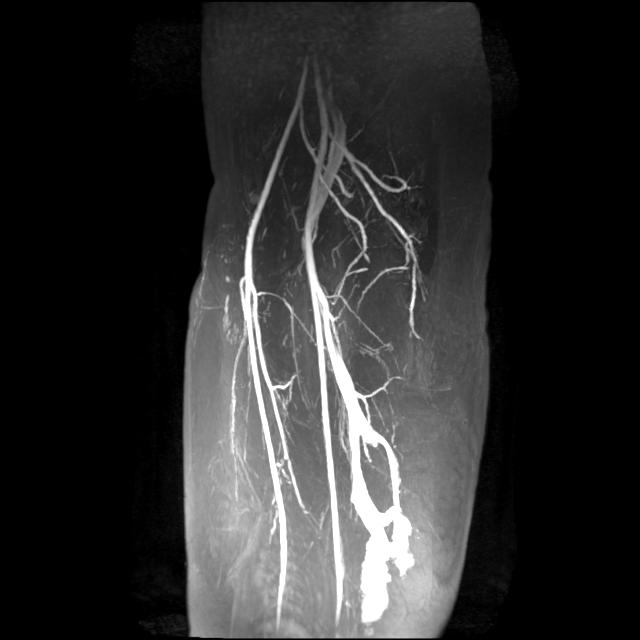 156
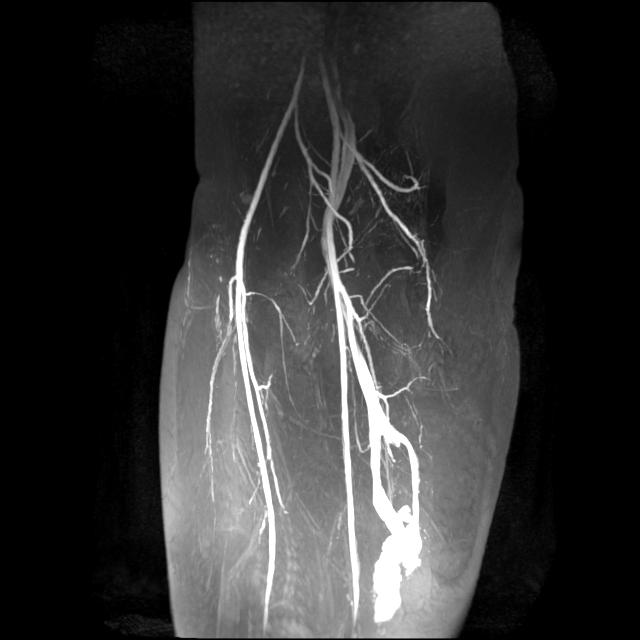 157
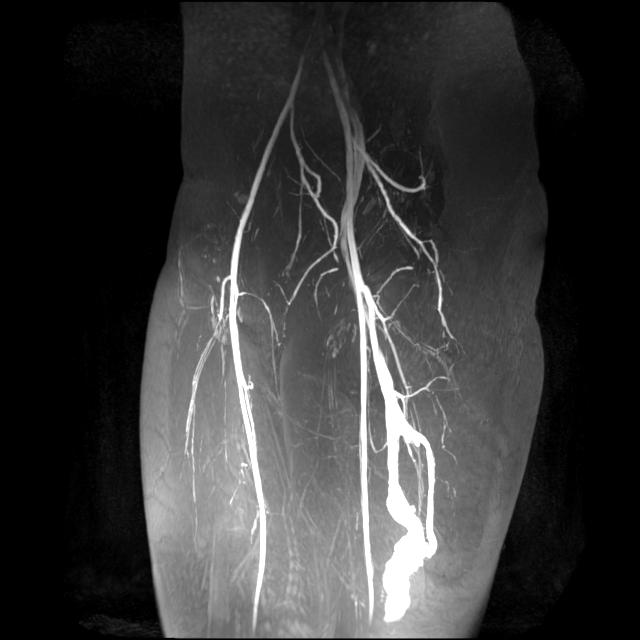 158
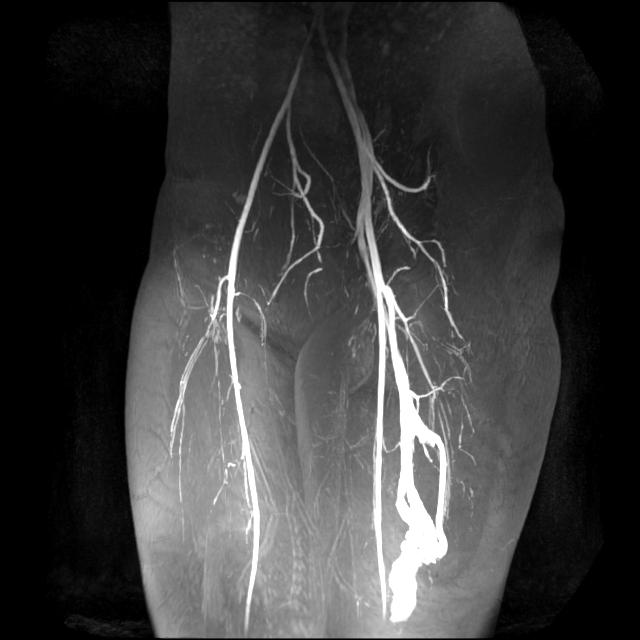 159
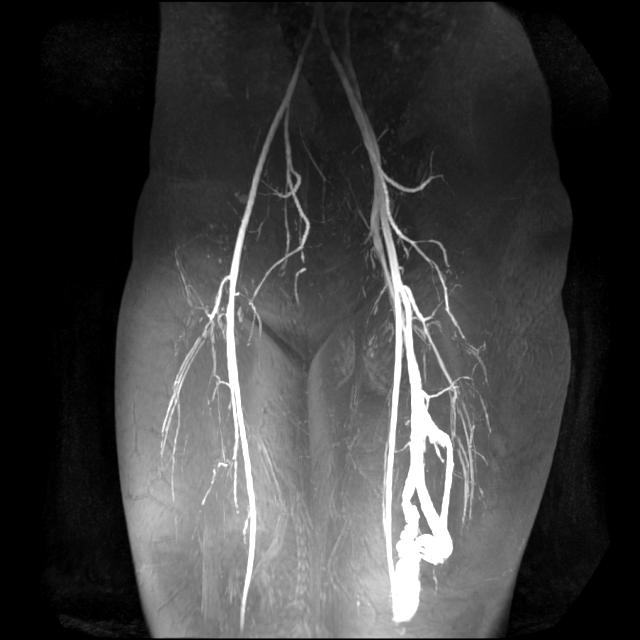 160
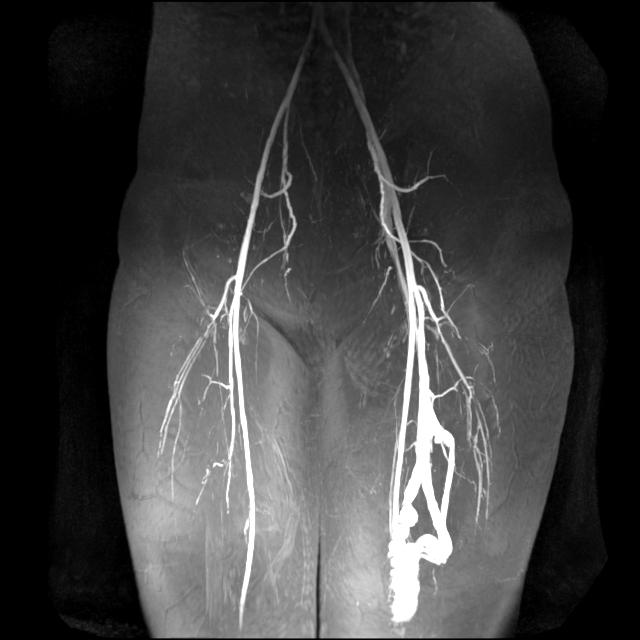 161
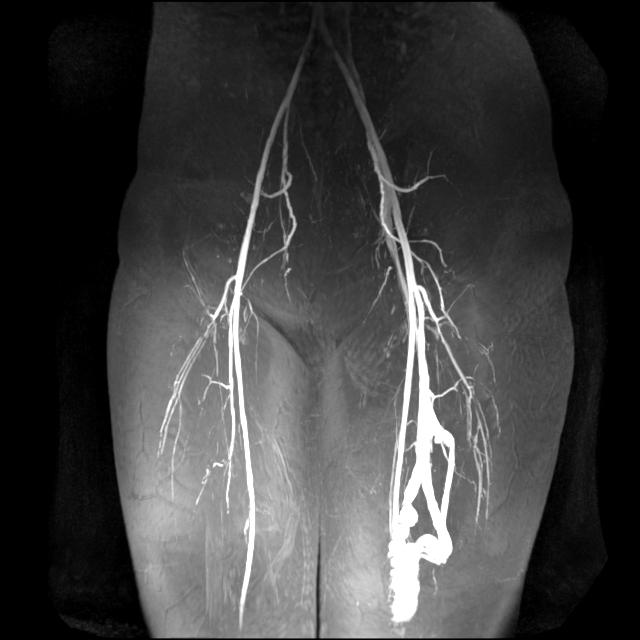 162
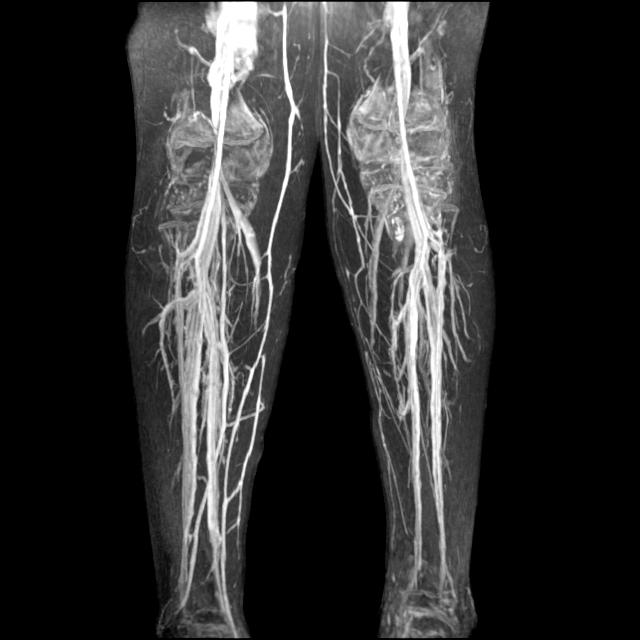 163
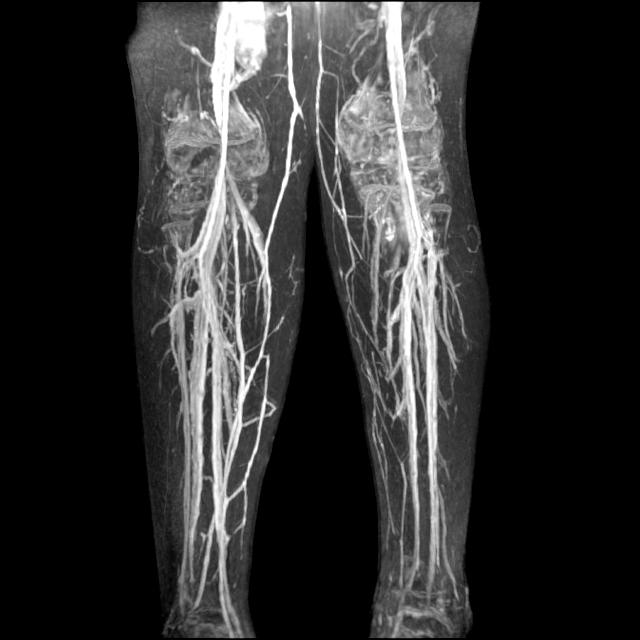 164
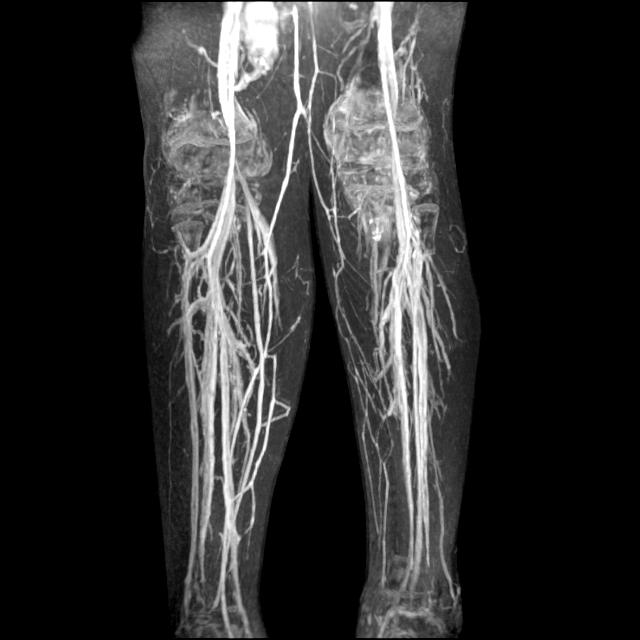 165
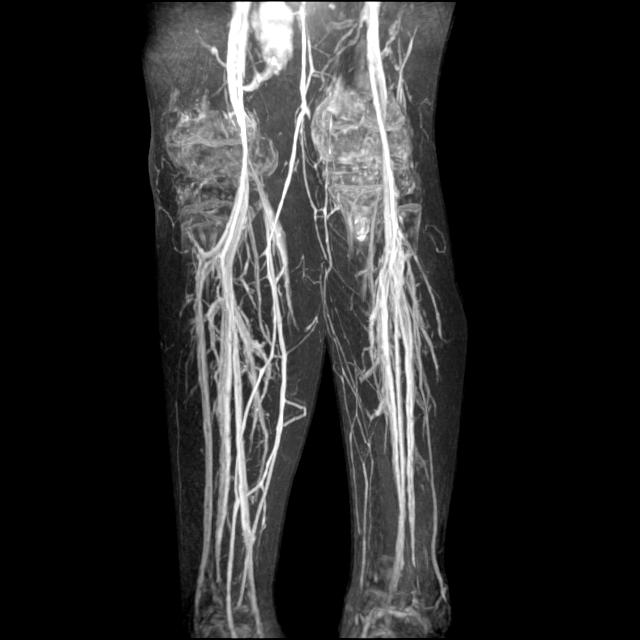 166
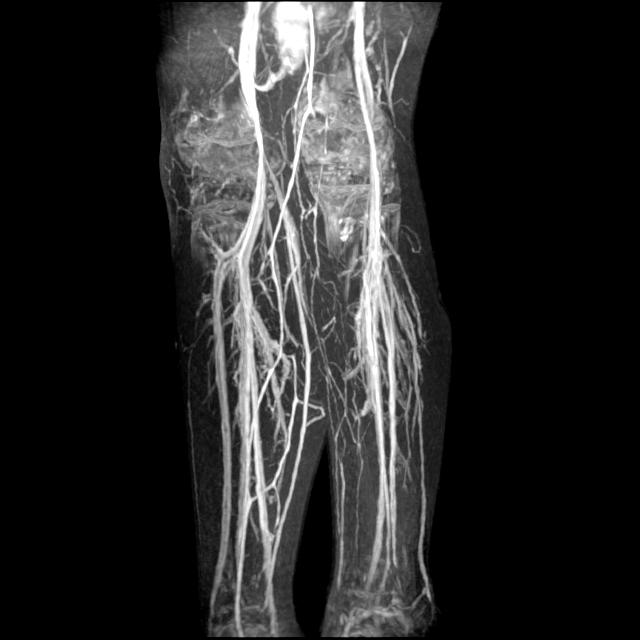 167
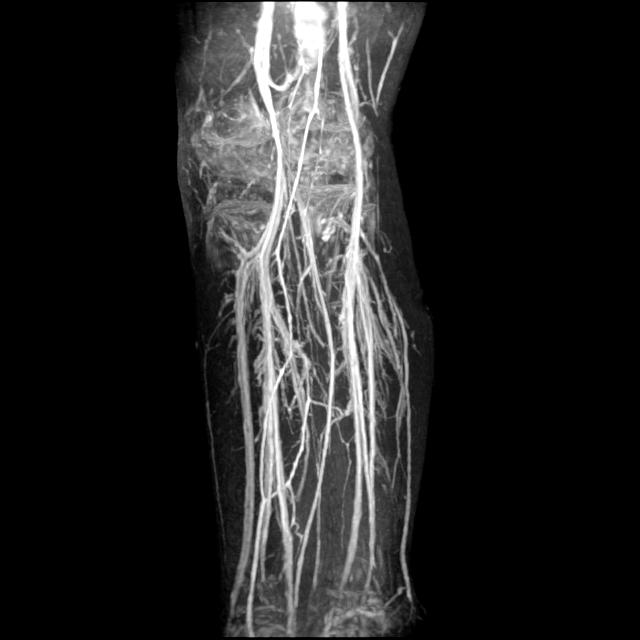 168
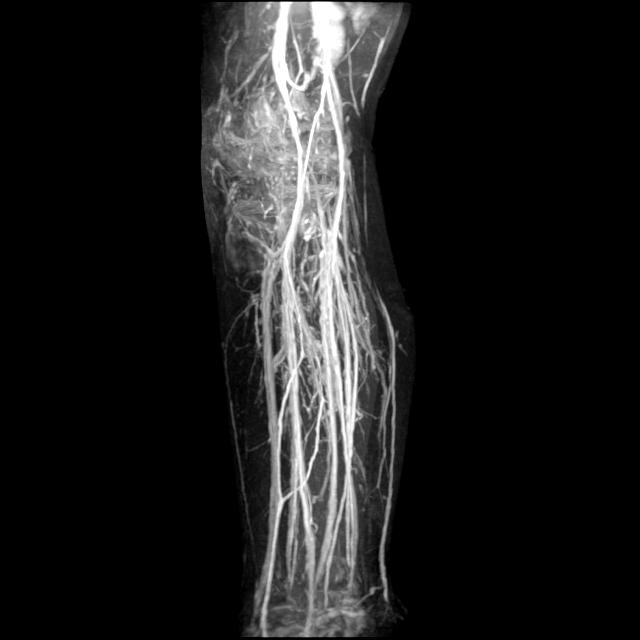 169
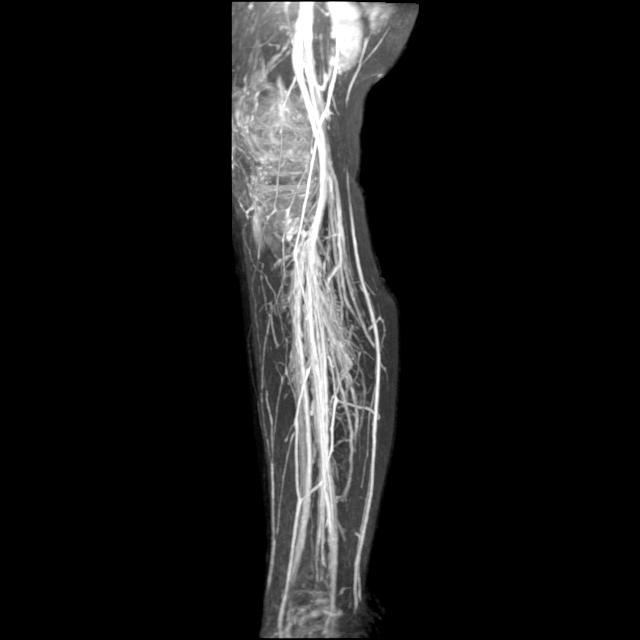 170
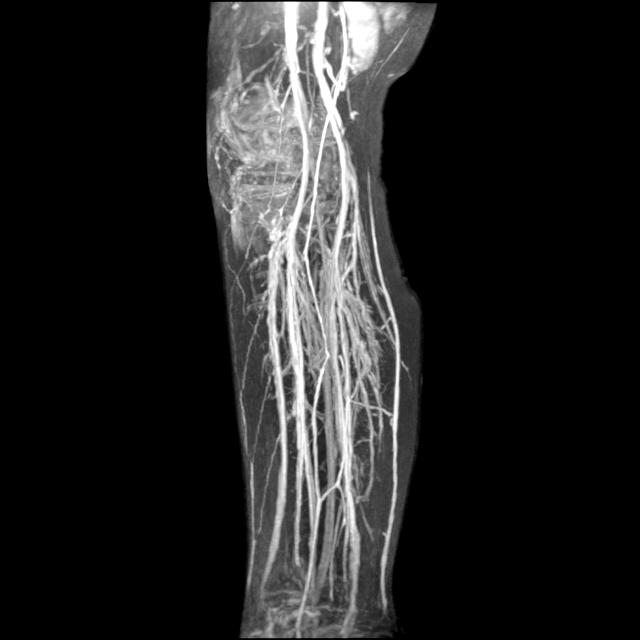 171
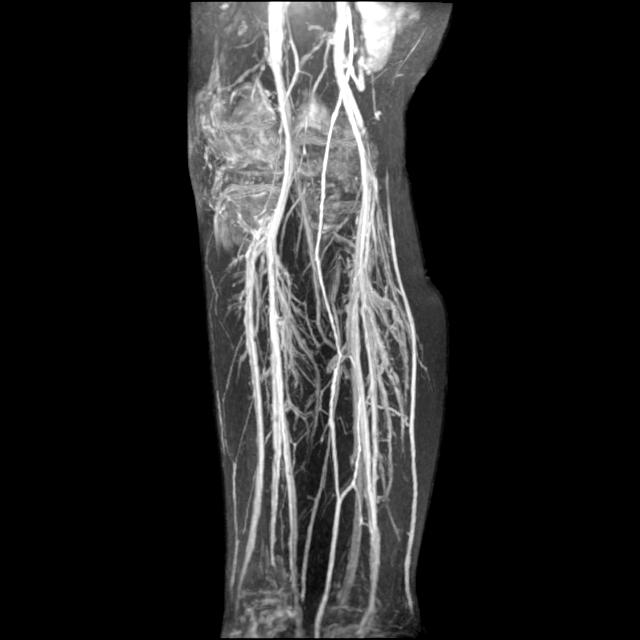 172
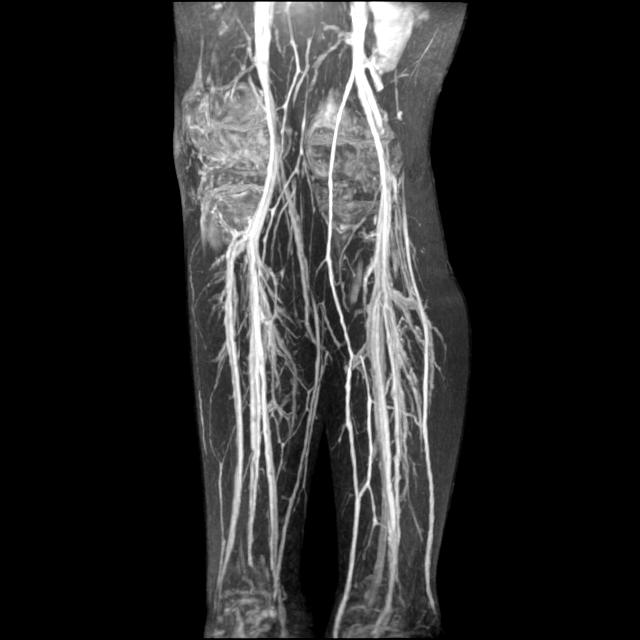 173
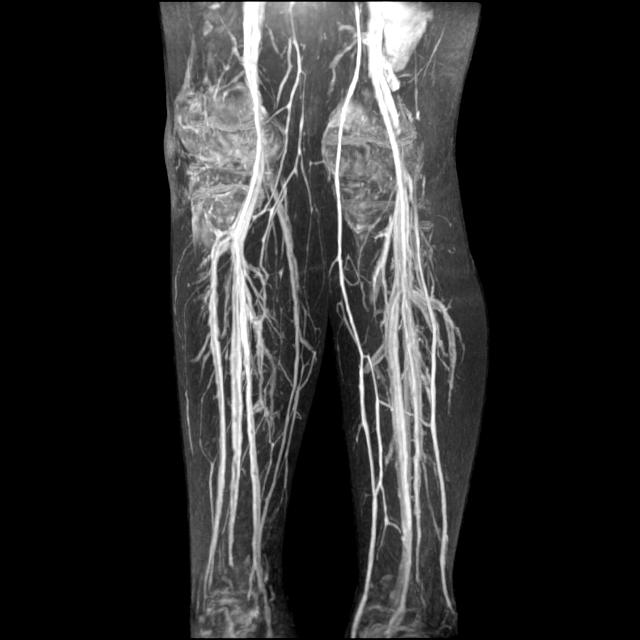 174
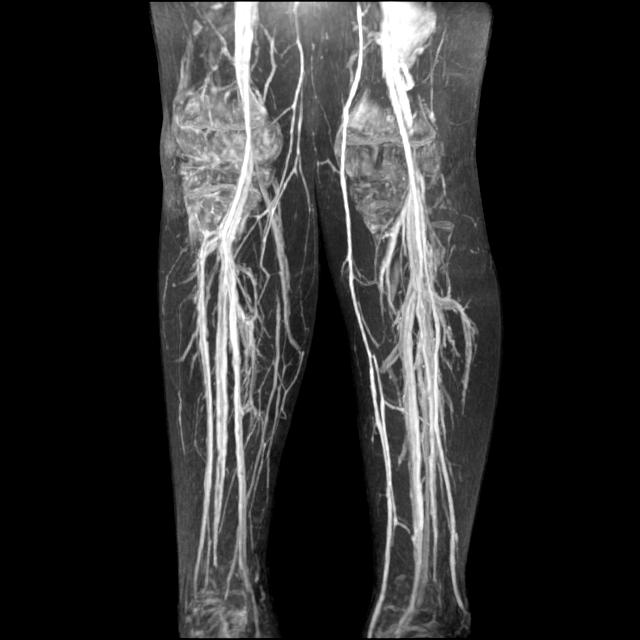 175
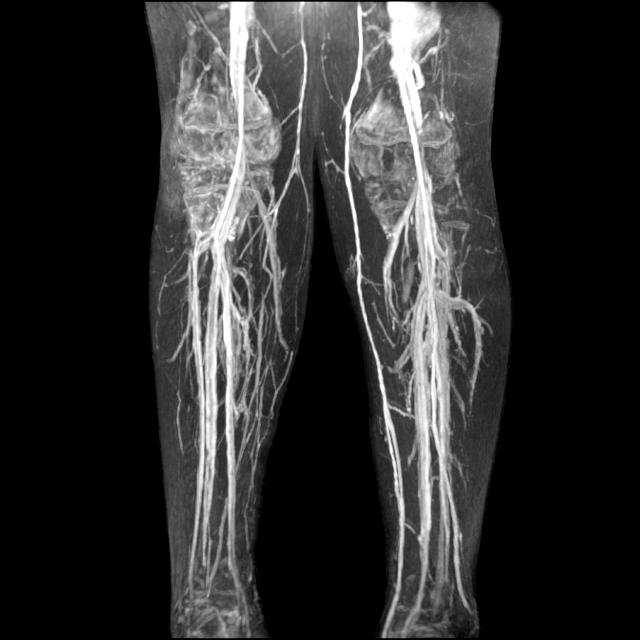 176
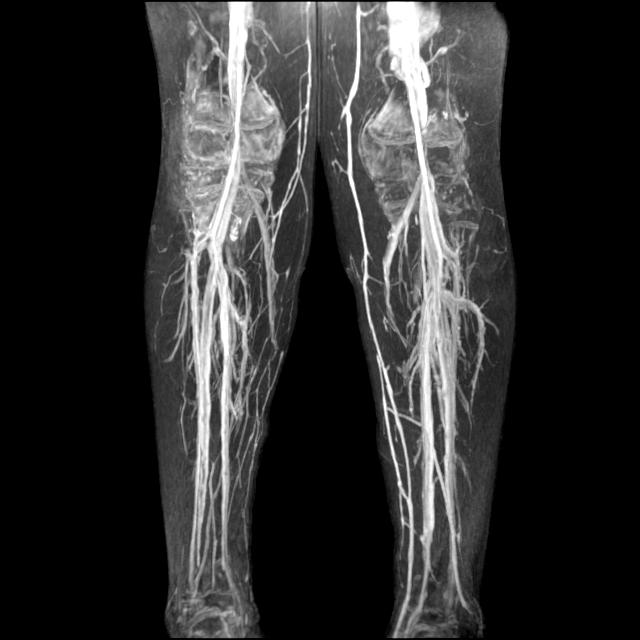 177
MRA Εγκεφάλου
178
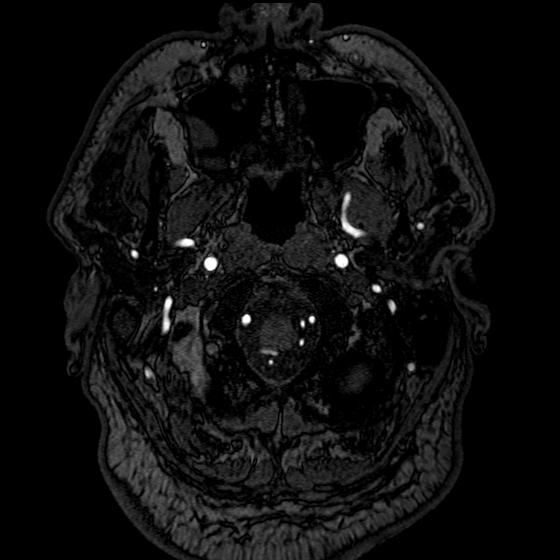 179
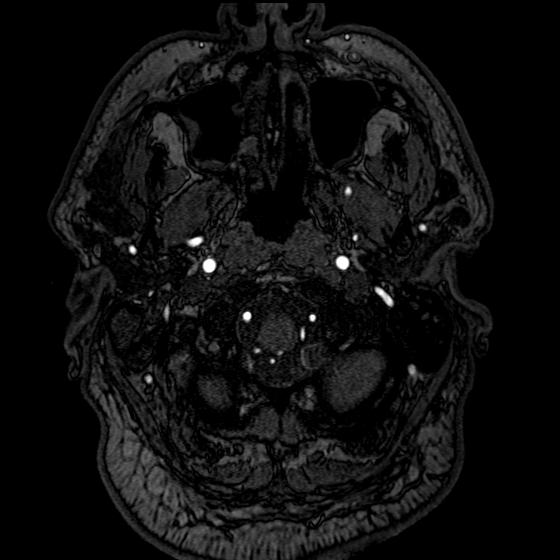 180
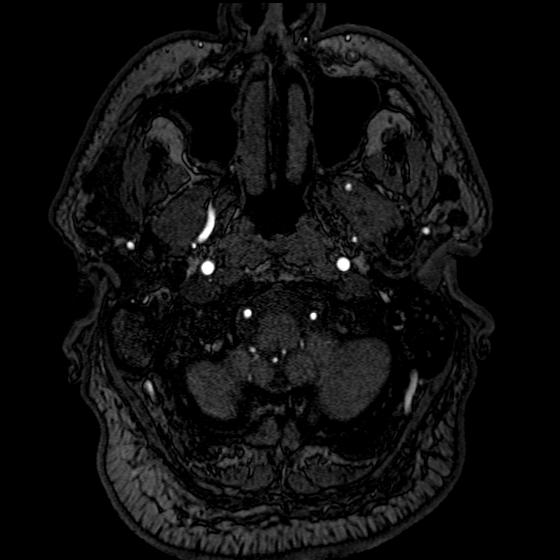 181
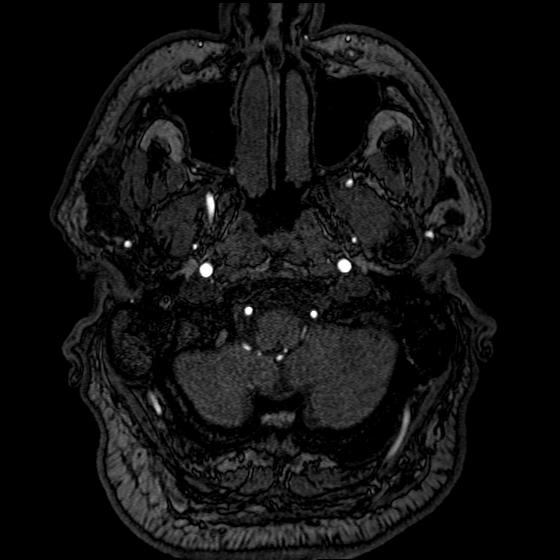 182
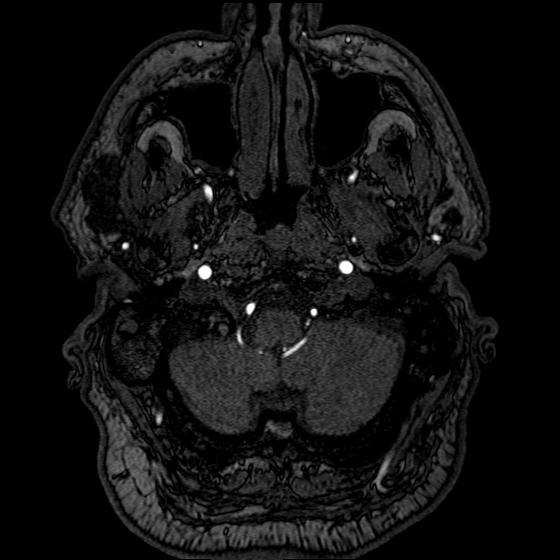 183
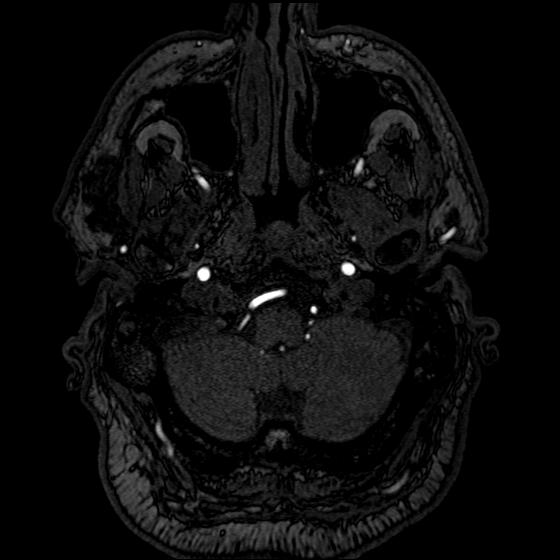 184
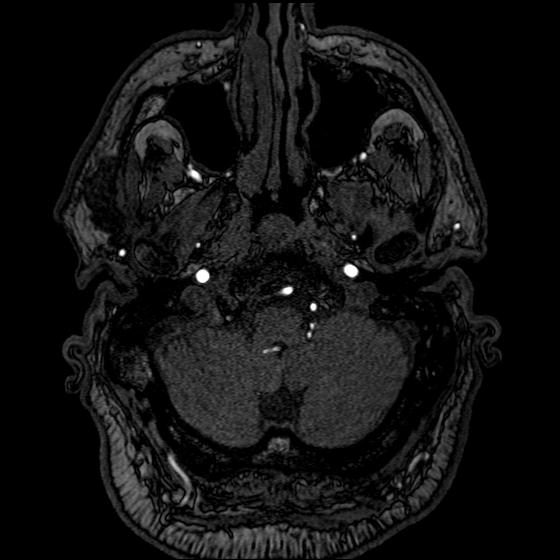 185
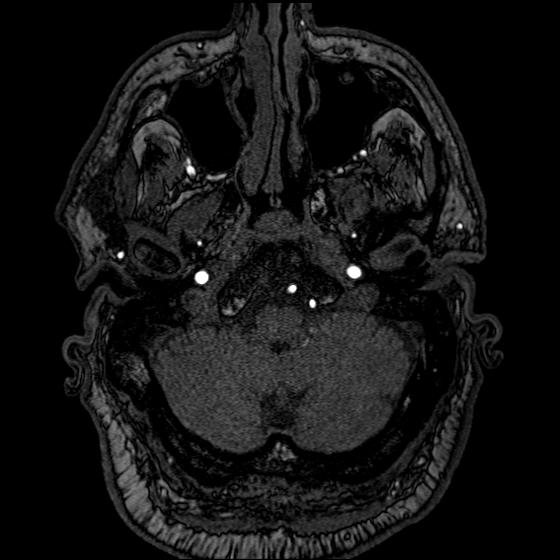 186
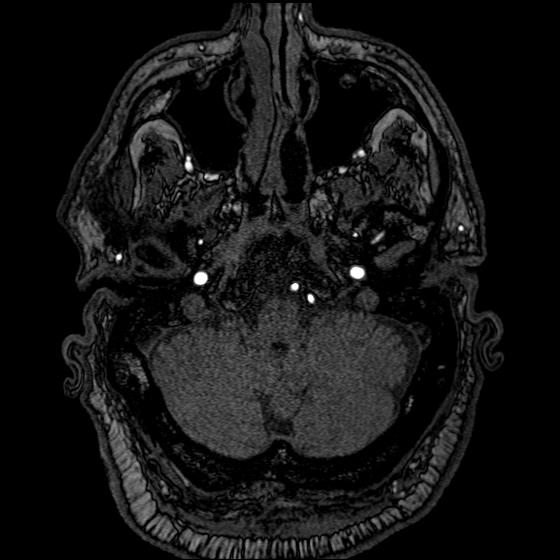 187
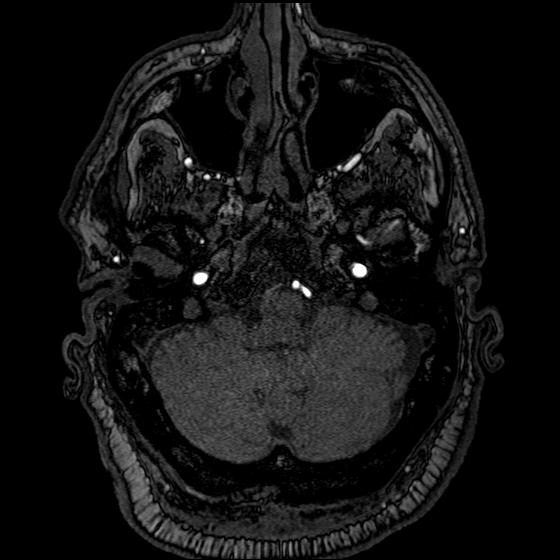 188
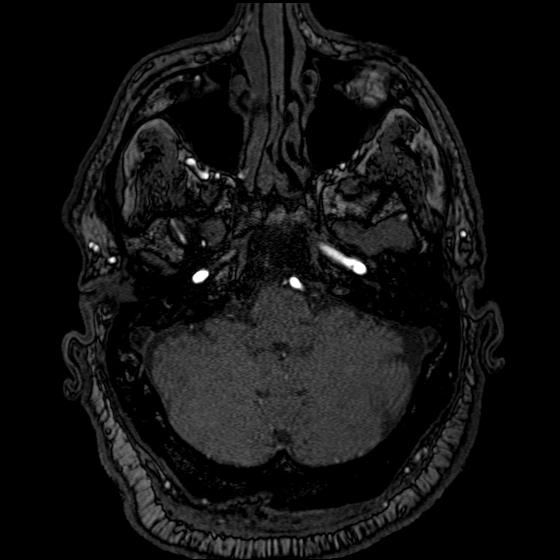 189
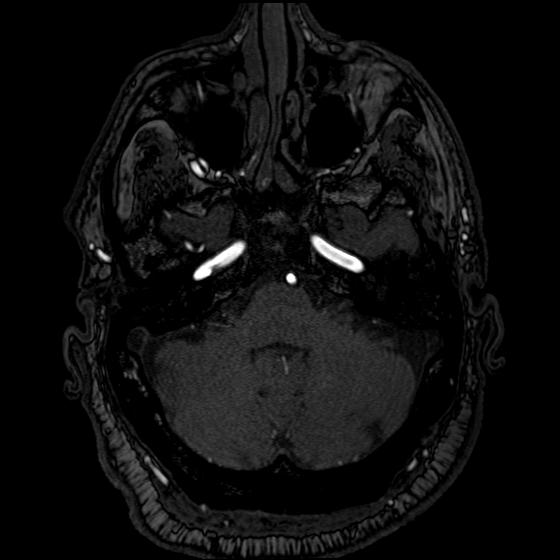 190
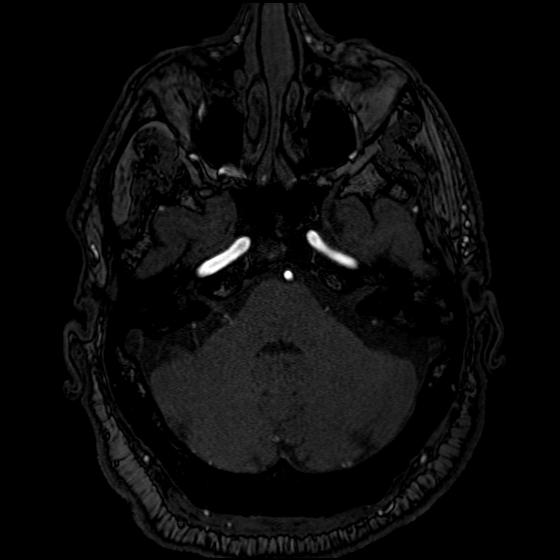 191
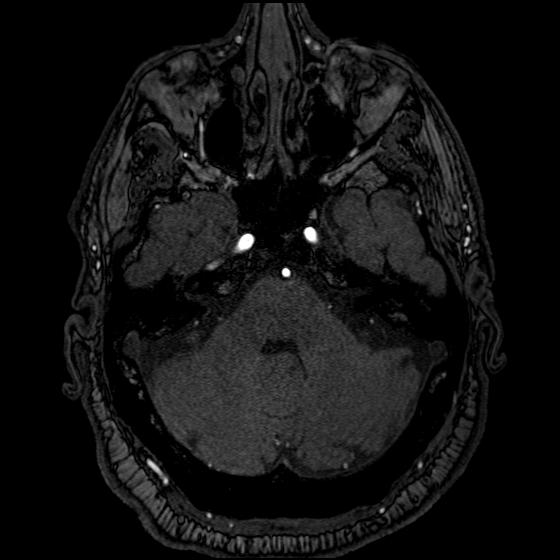 192
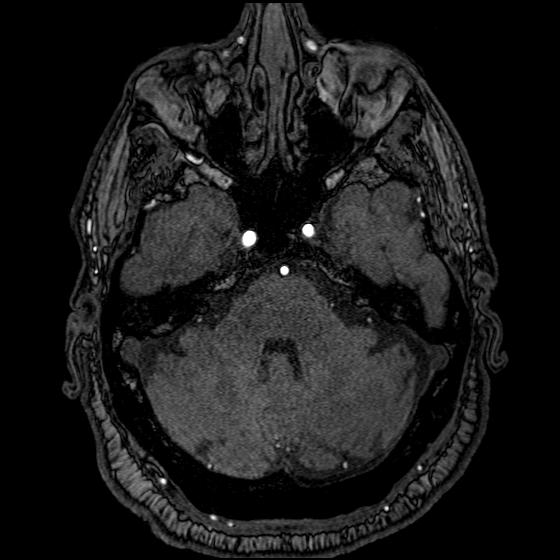 193
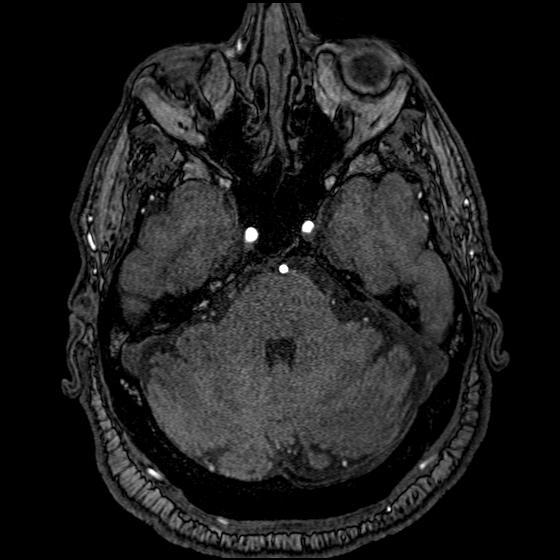 194
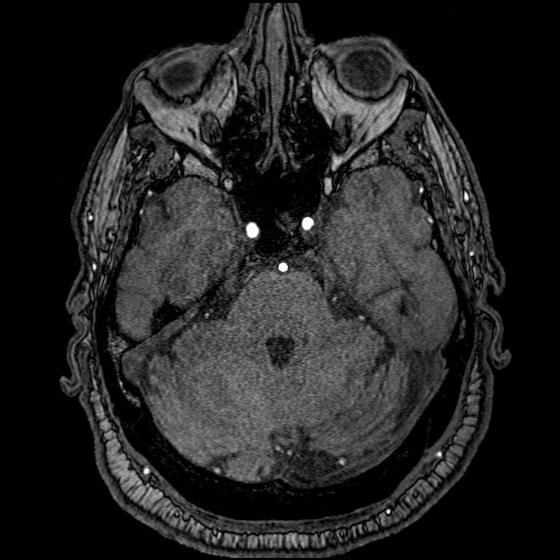 195
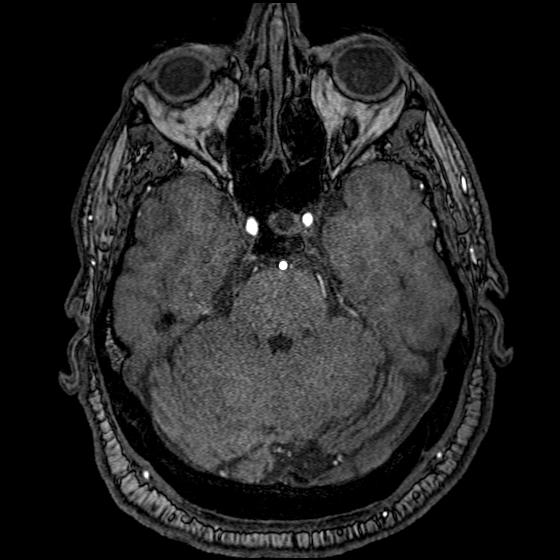 196
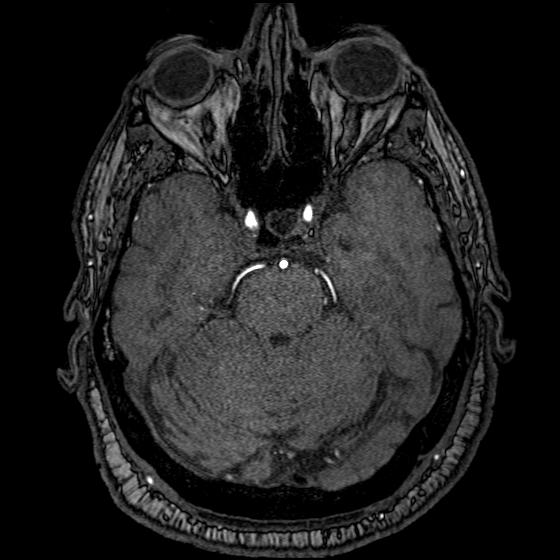 197
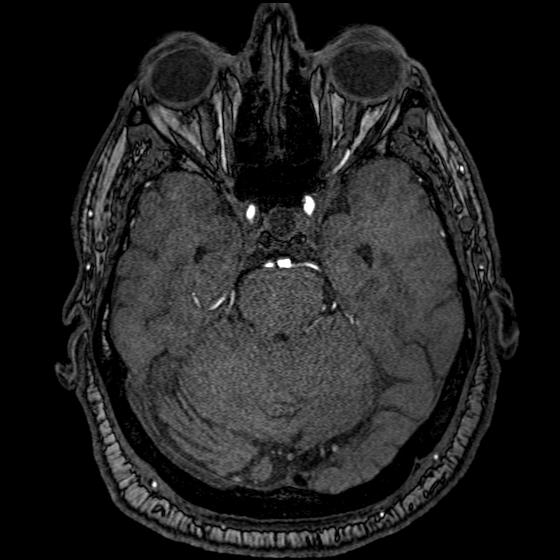 198
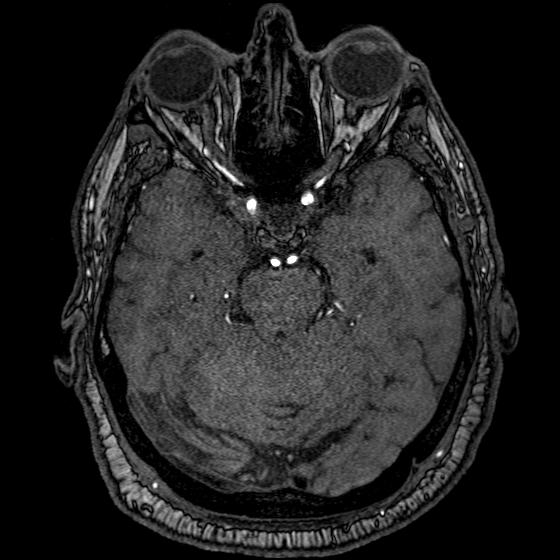 199
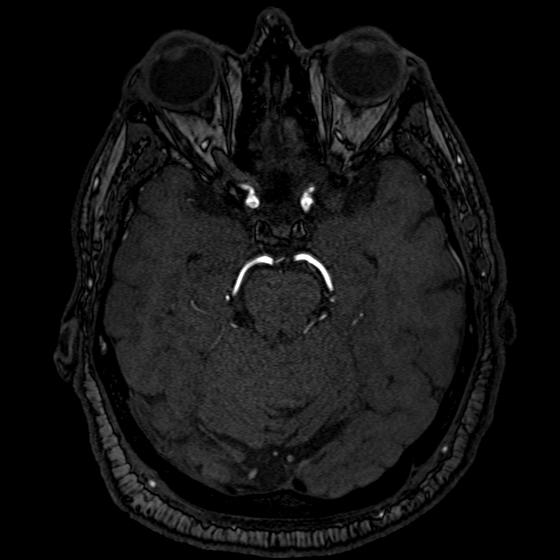 200
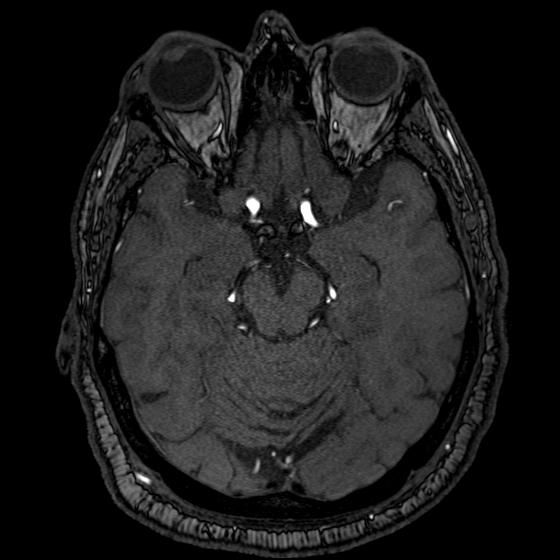 201
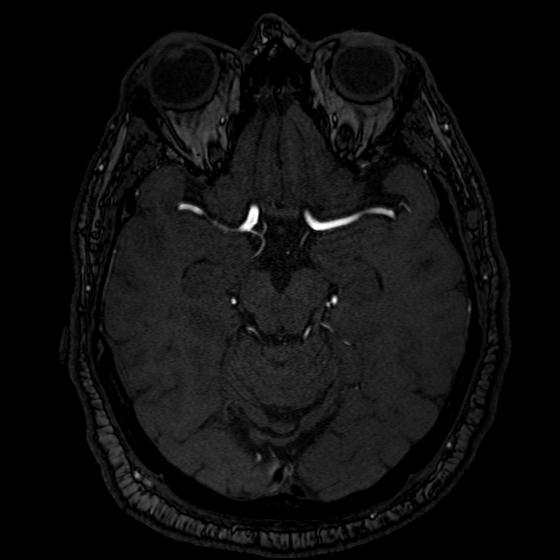 202
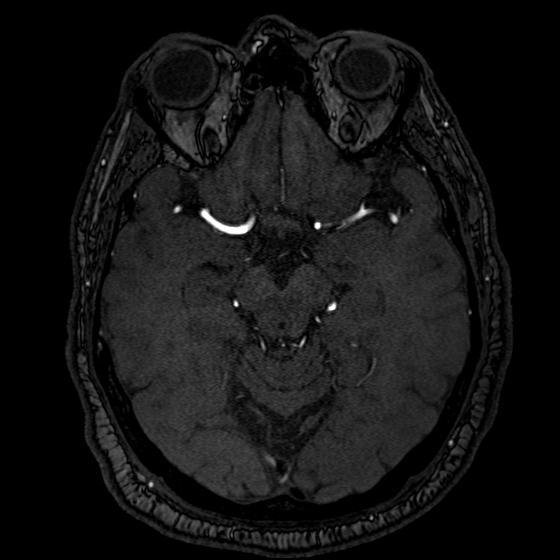 203
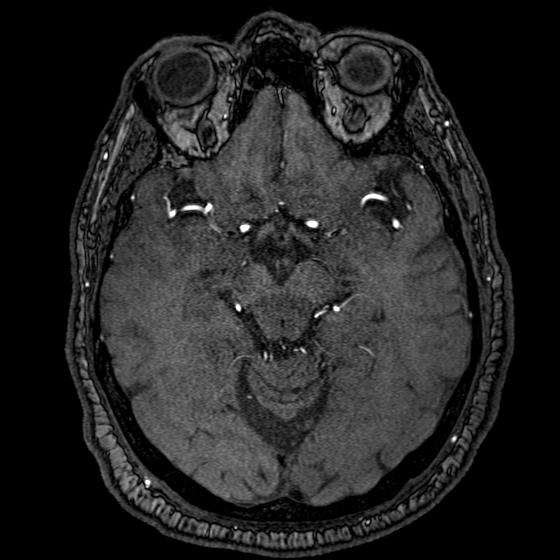 204
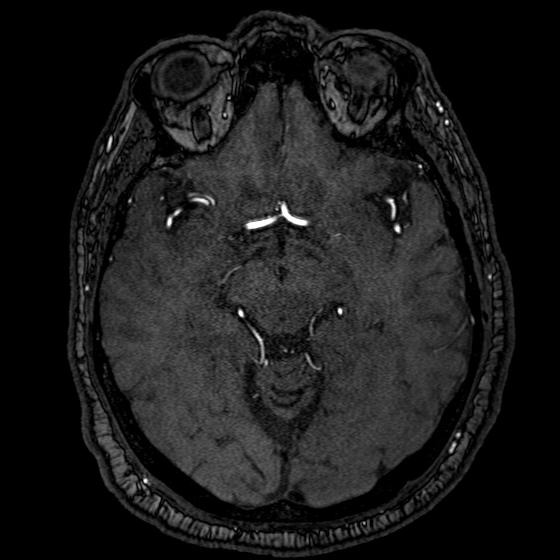 205
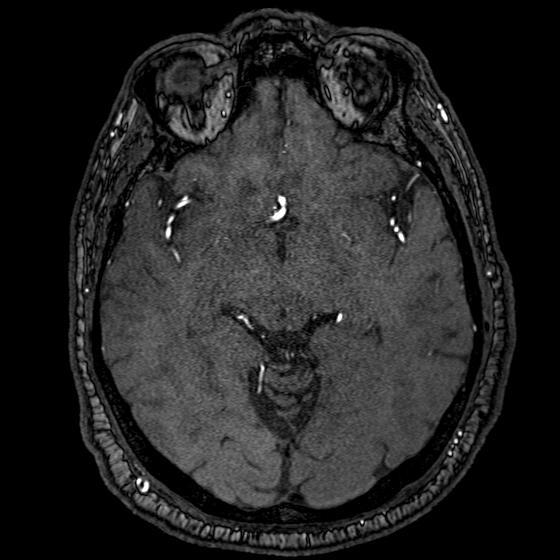 206
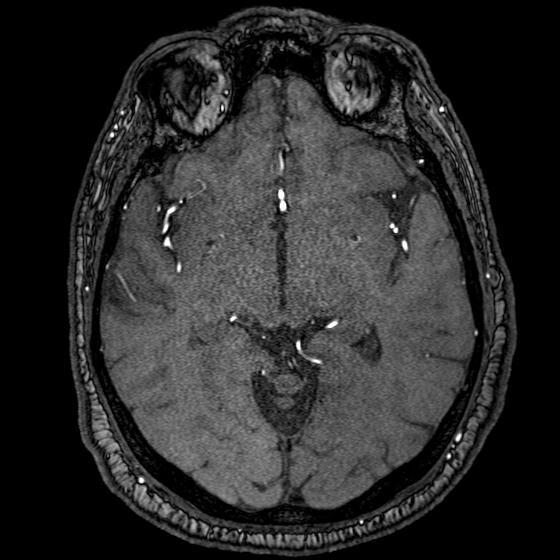 207
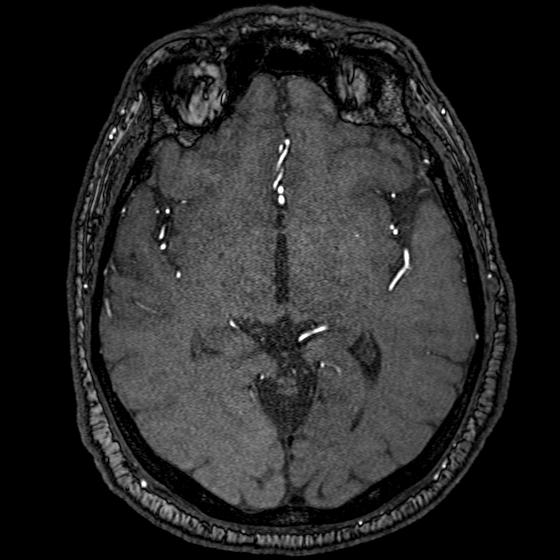 208
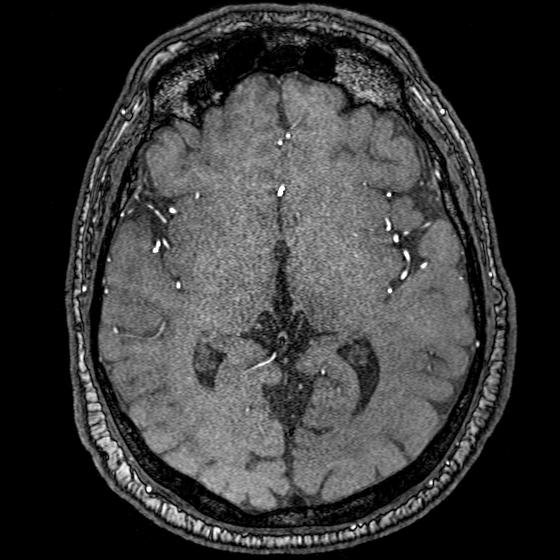 209
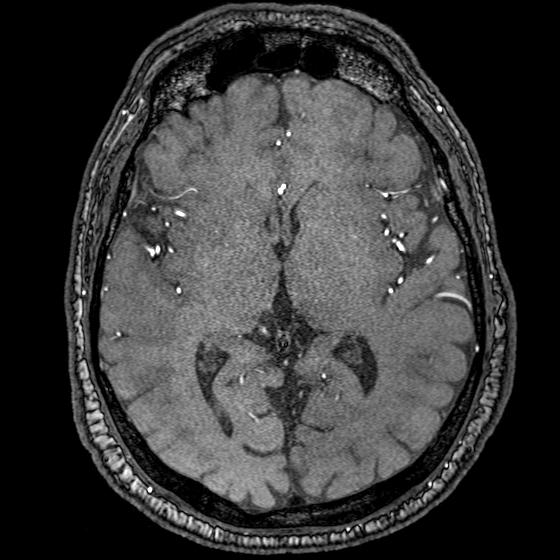 210
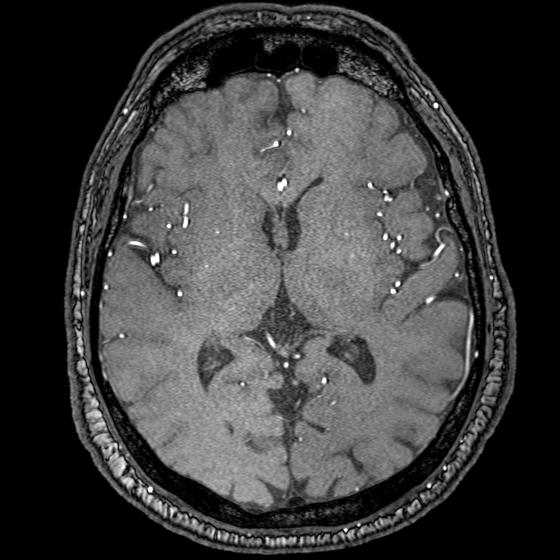 211
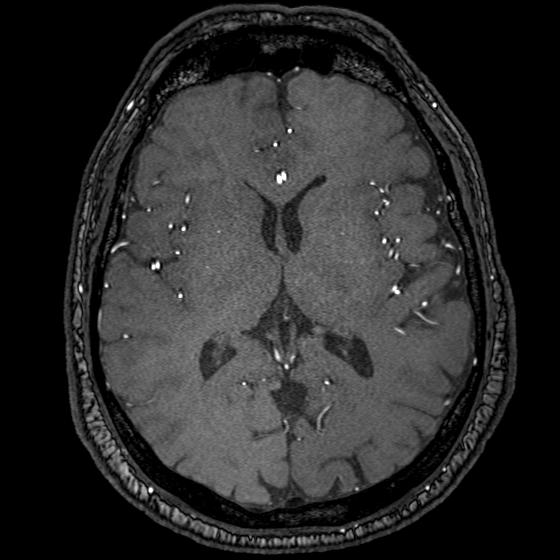 212
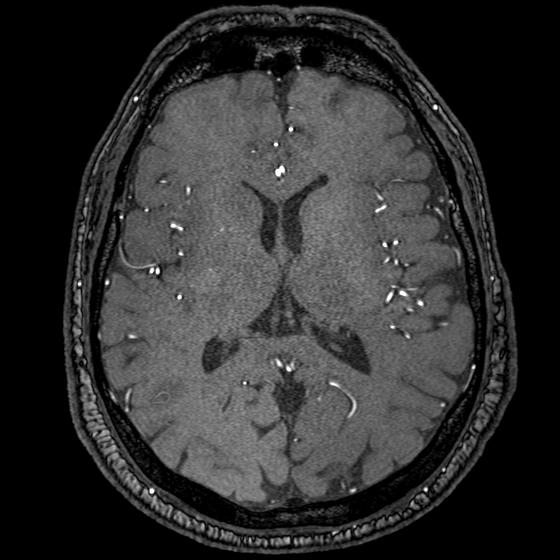 213
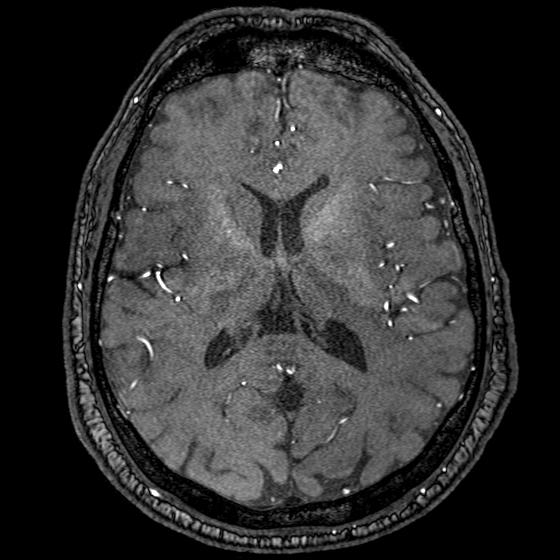 214
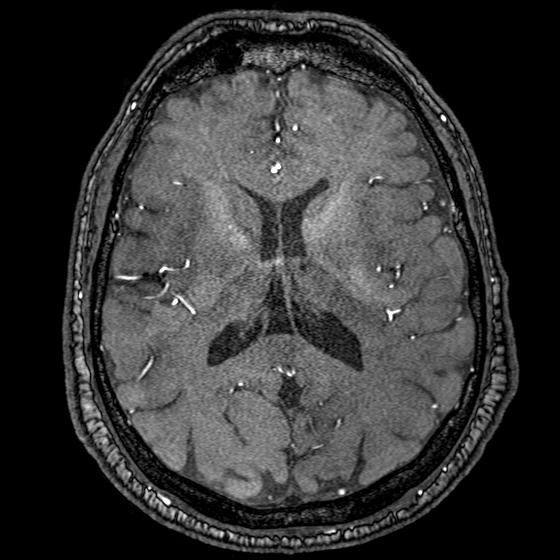 215
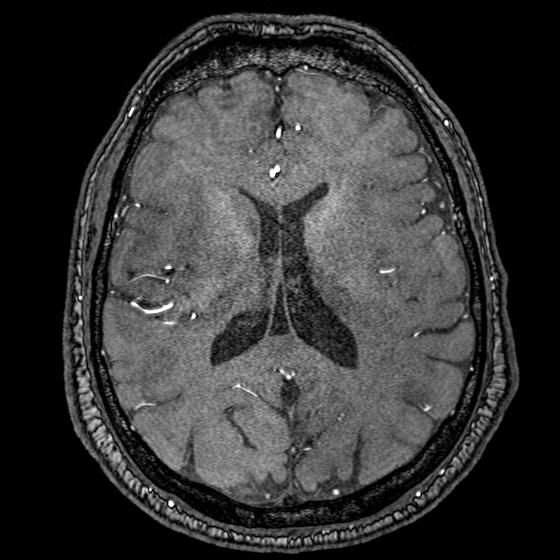 216
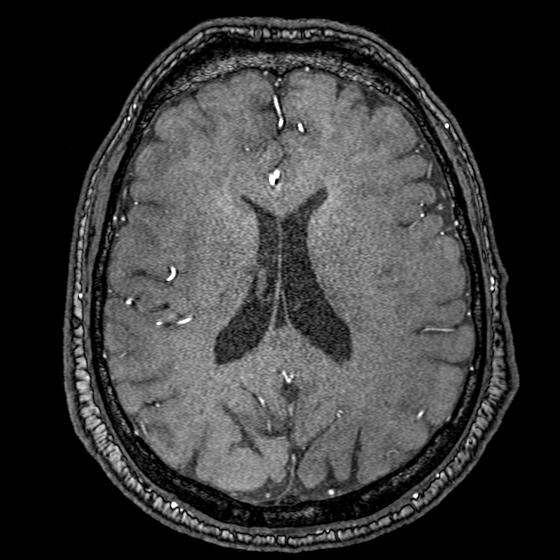 217
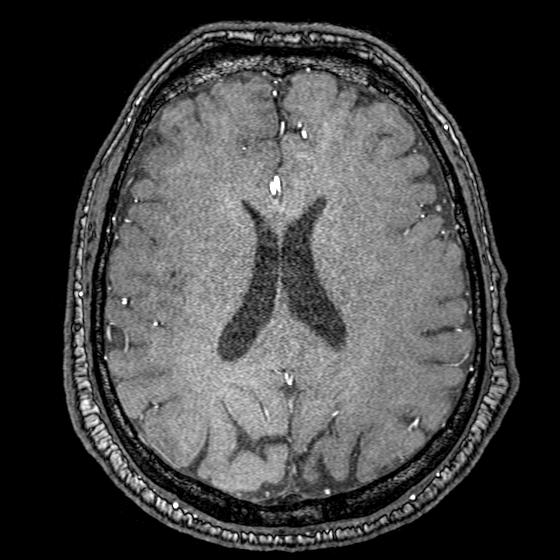 218
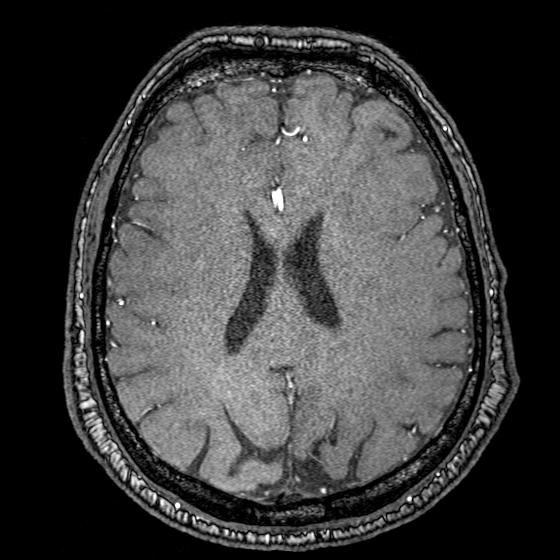 219
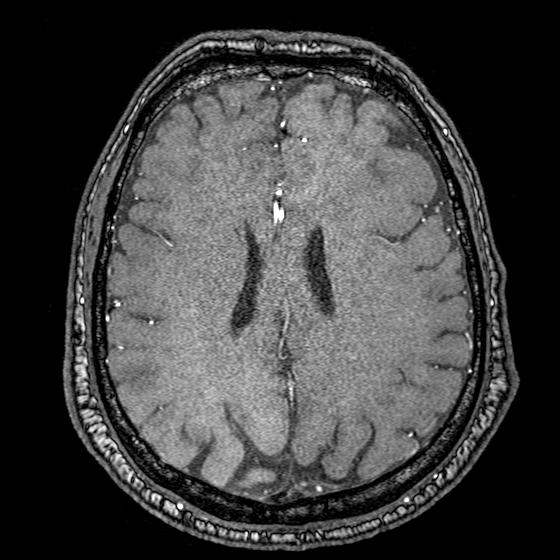 220
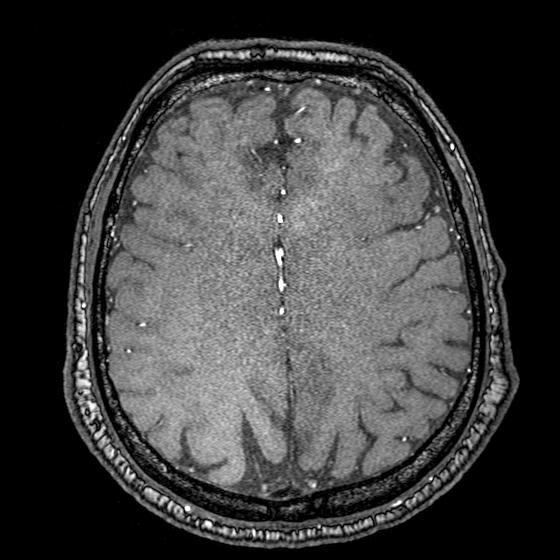 221
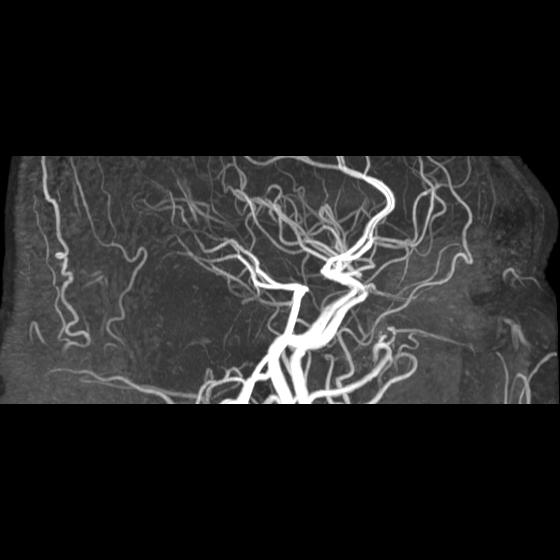 222
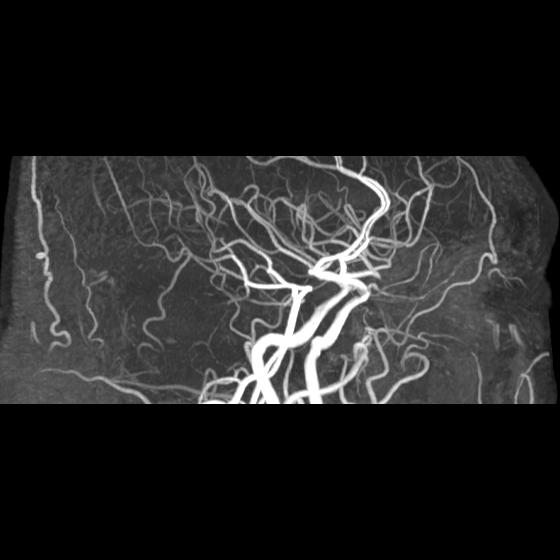 223
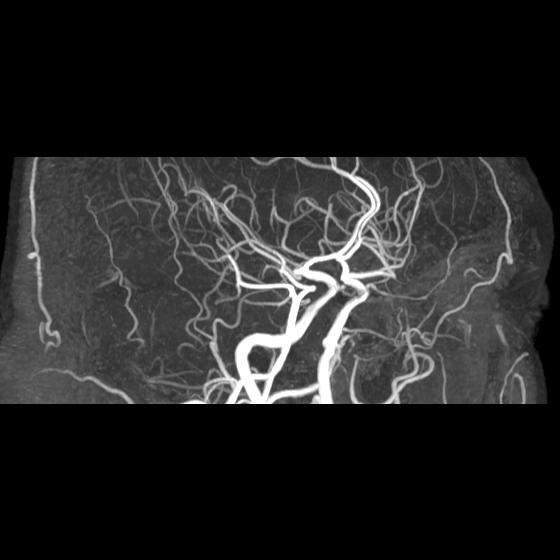 224
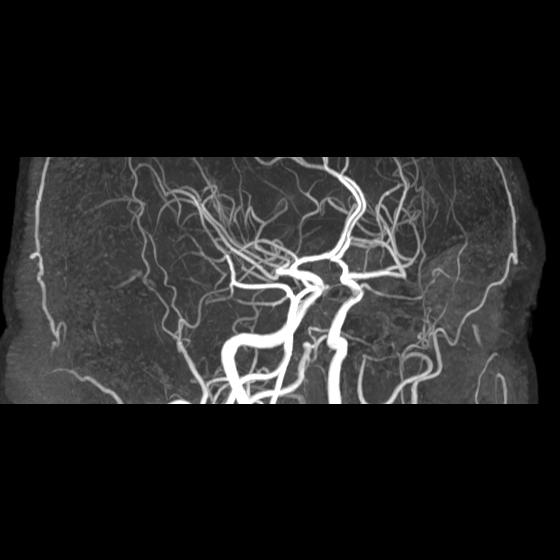 225
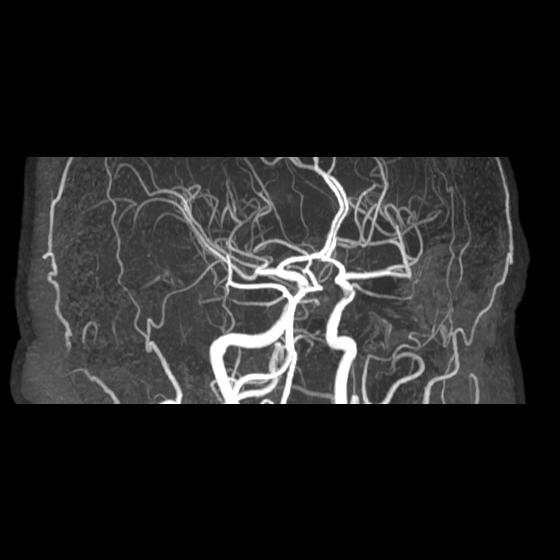 226
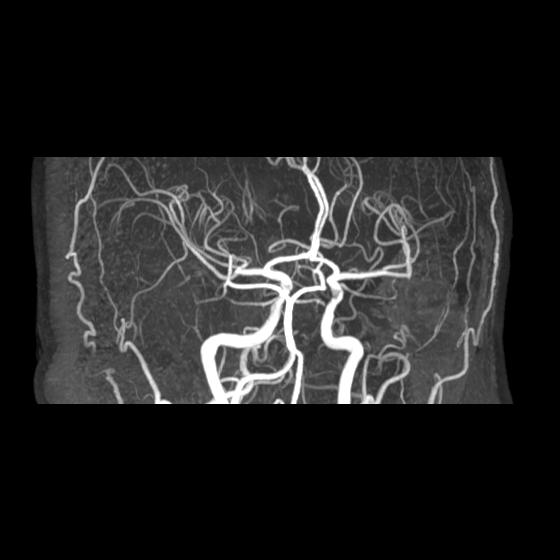 227
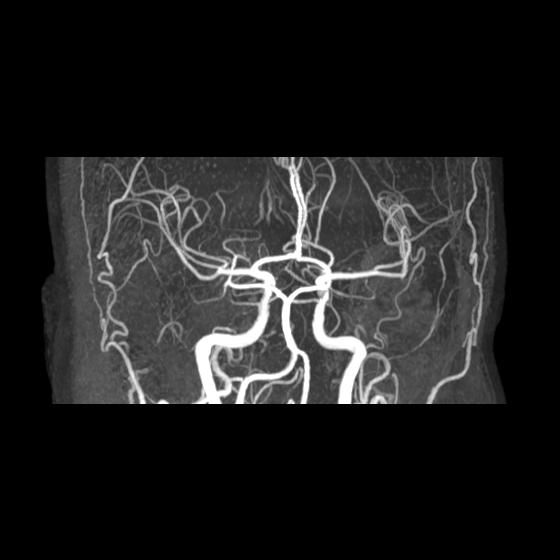 228
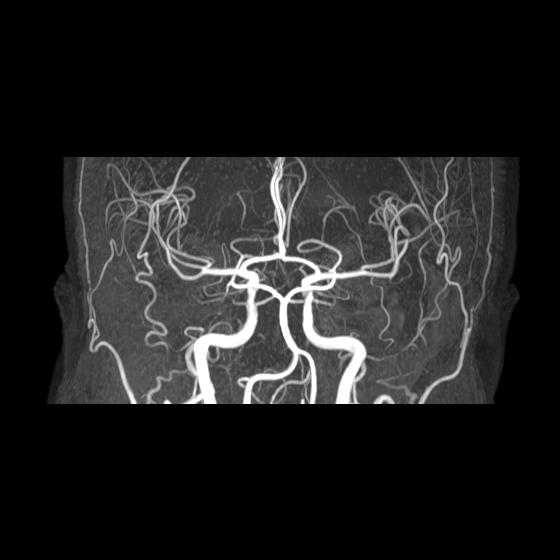 229
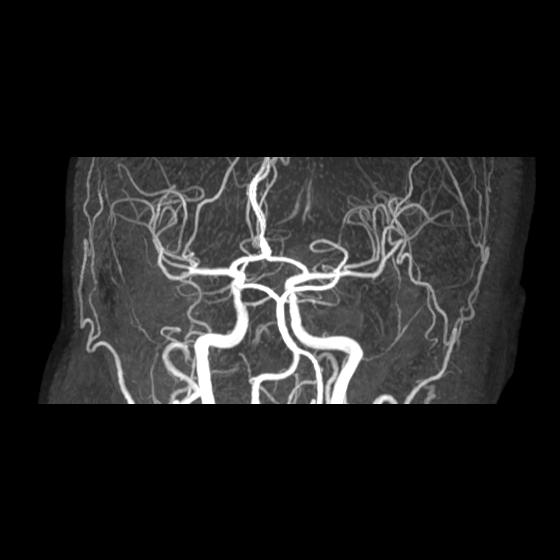 230
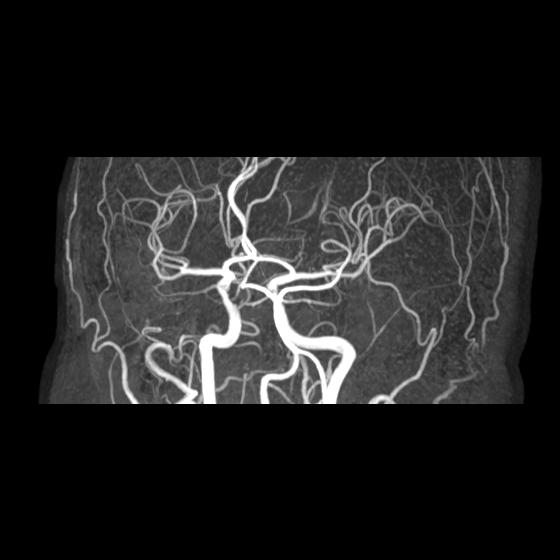 231
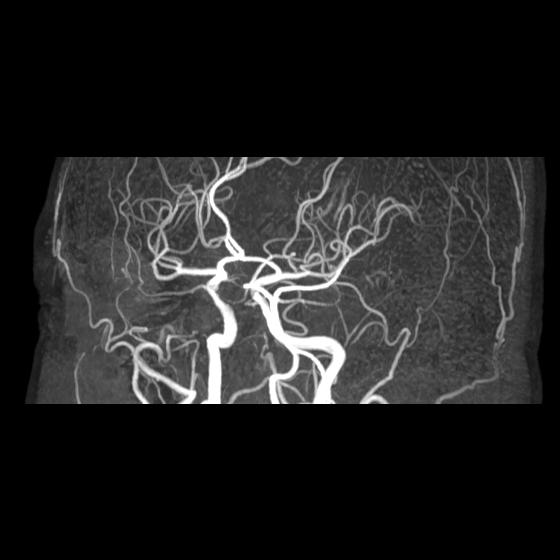 232
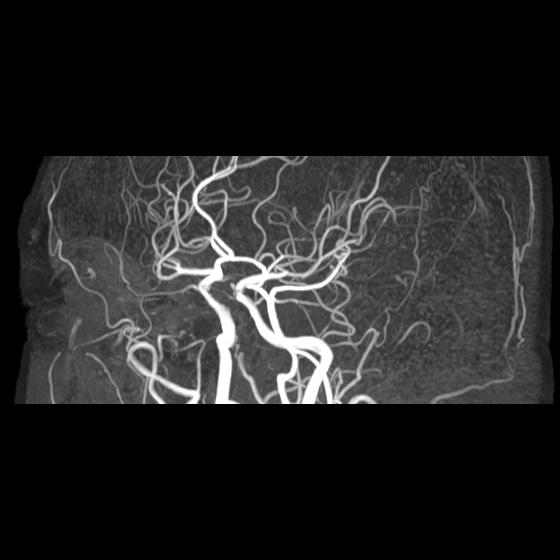 233
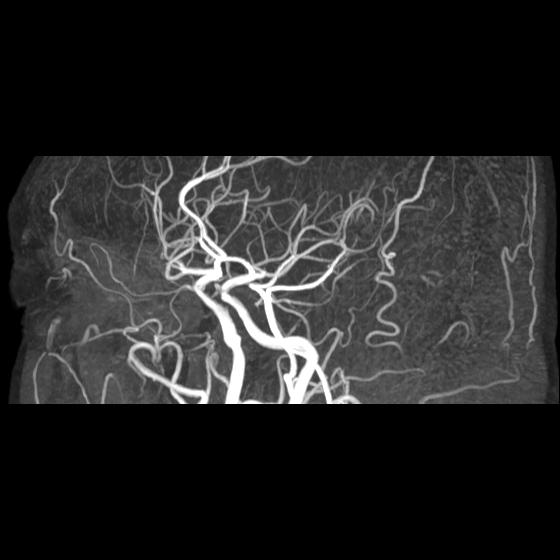 234
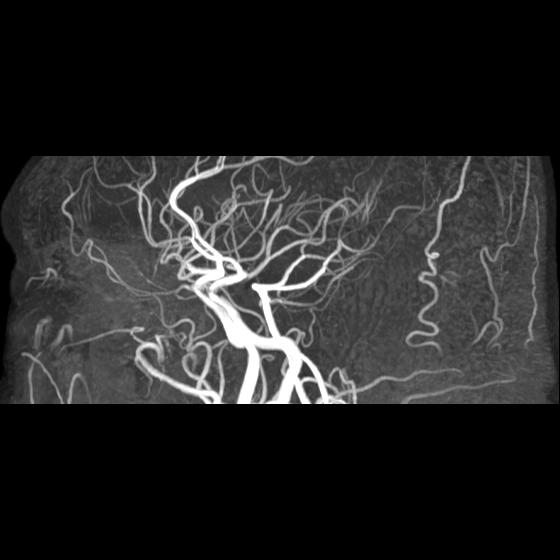 235
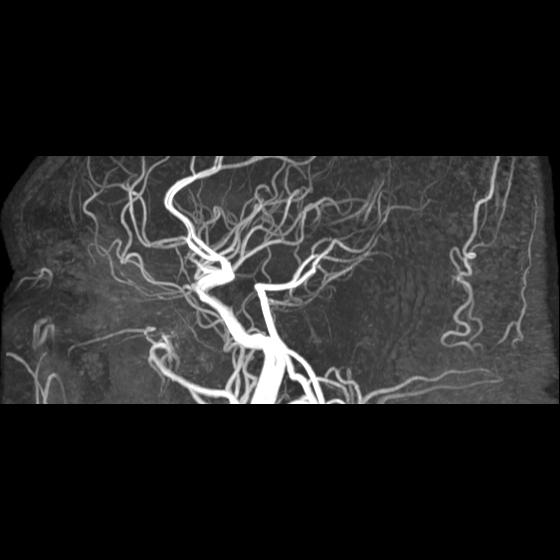 236
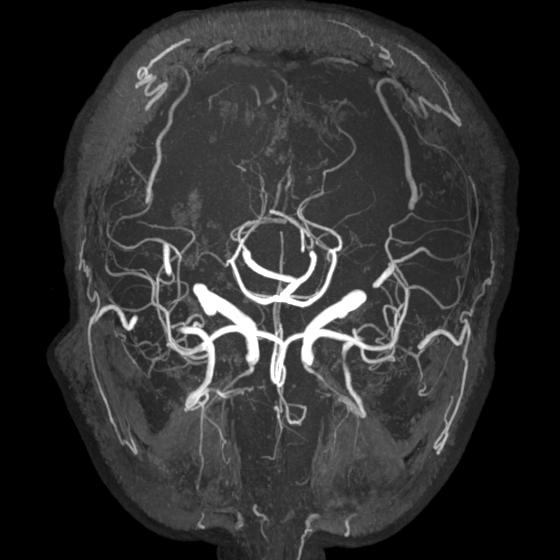 237
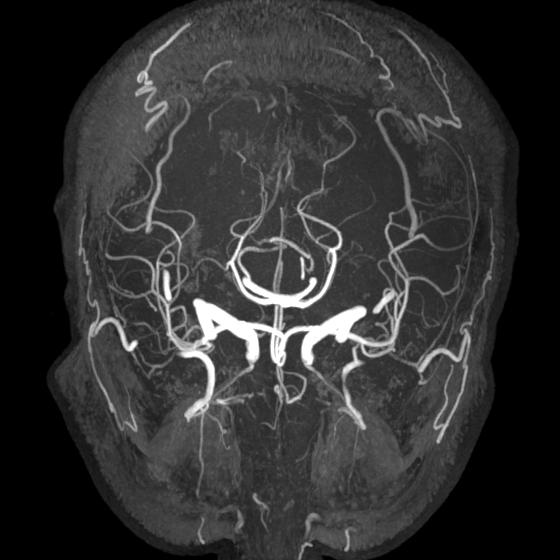 238
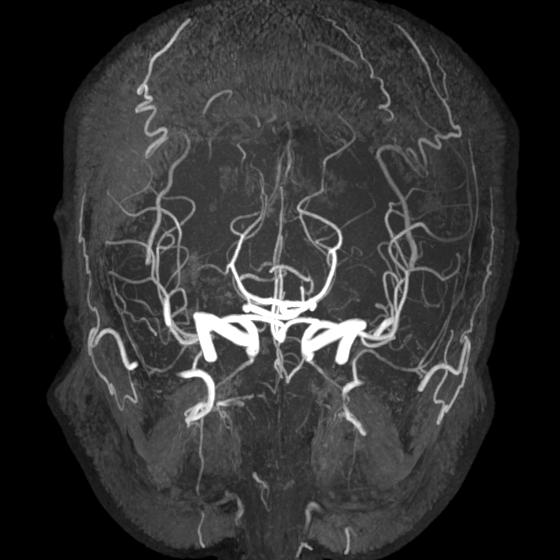 239
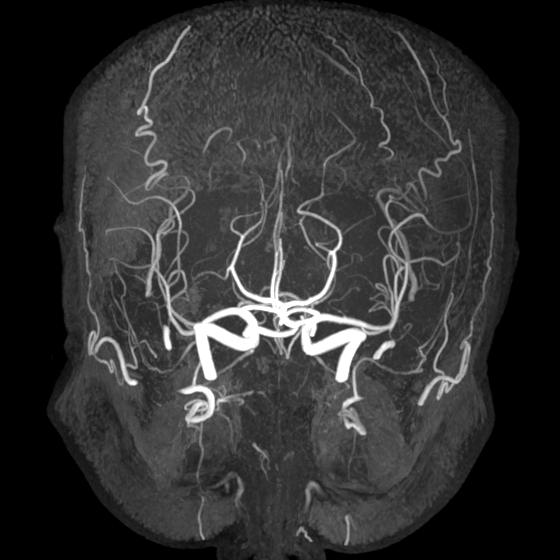 240
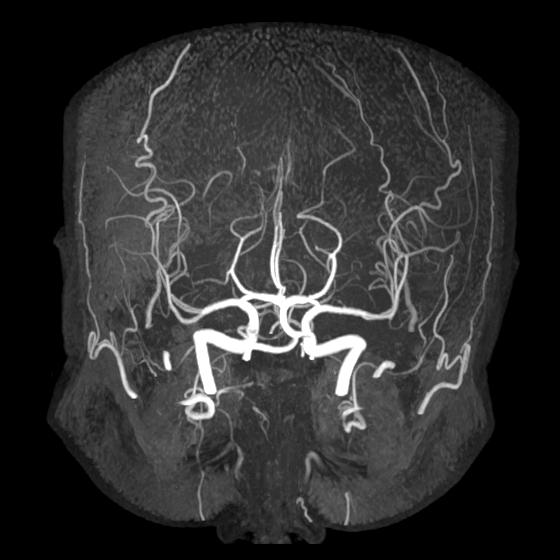 241
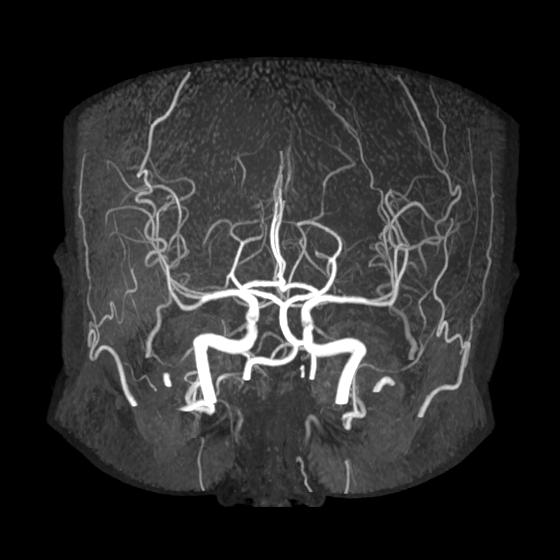 242
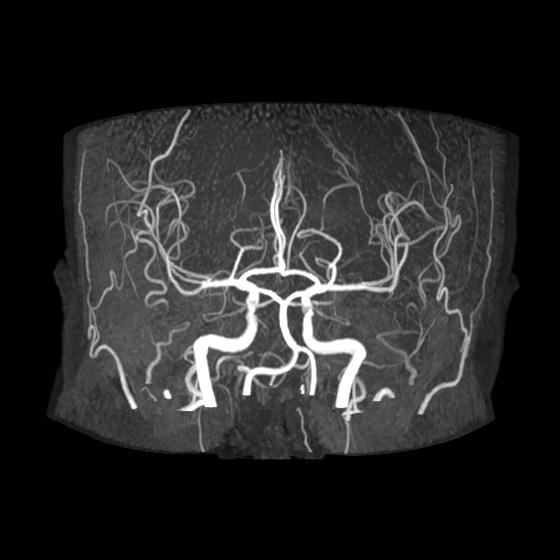 243
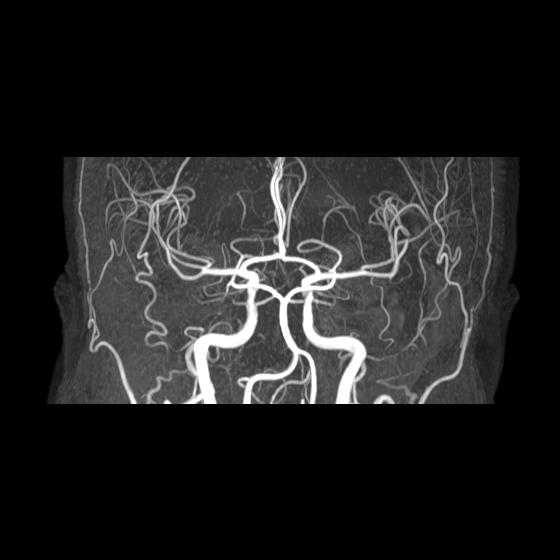 244
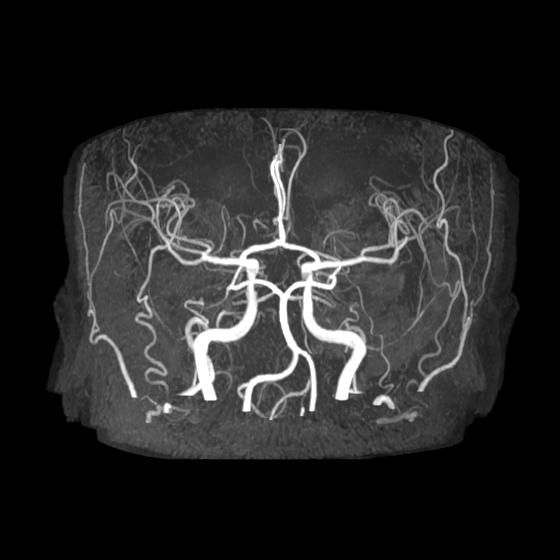 245
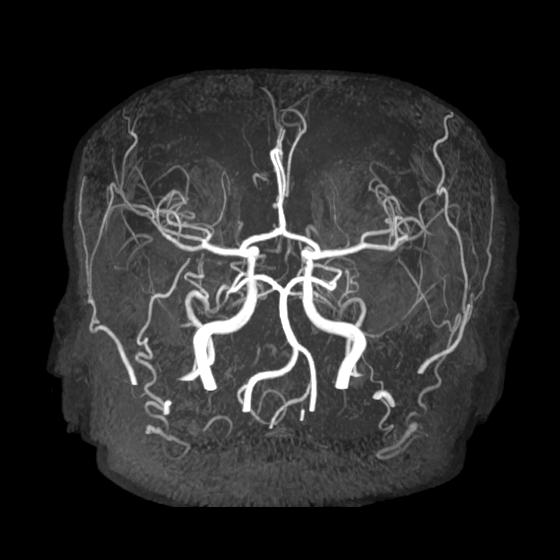 246
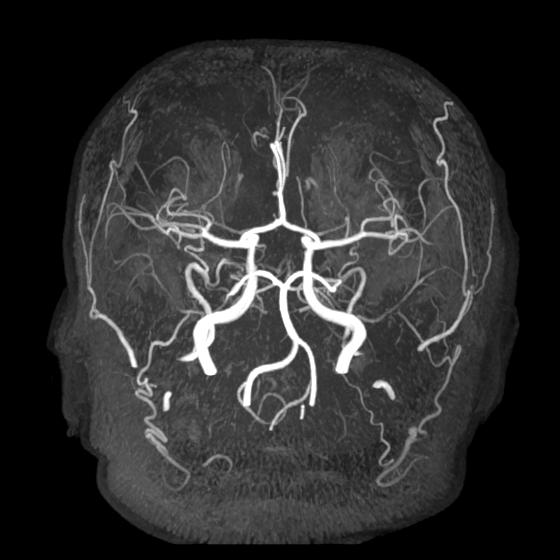 247
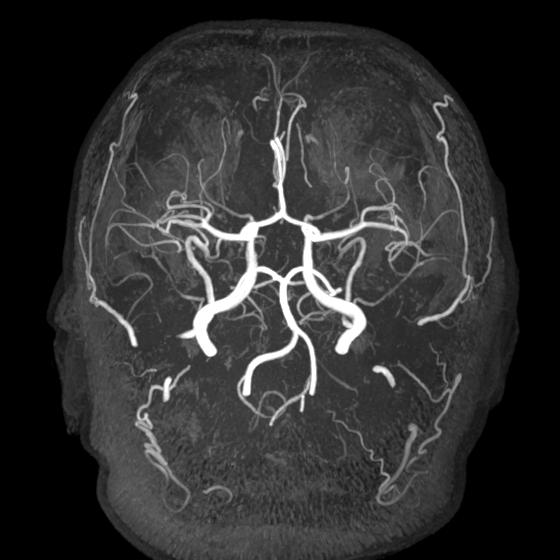 248
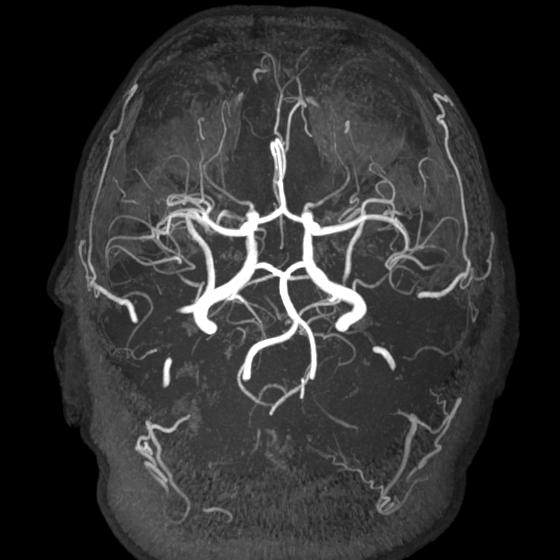 249
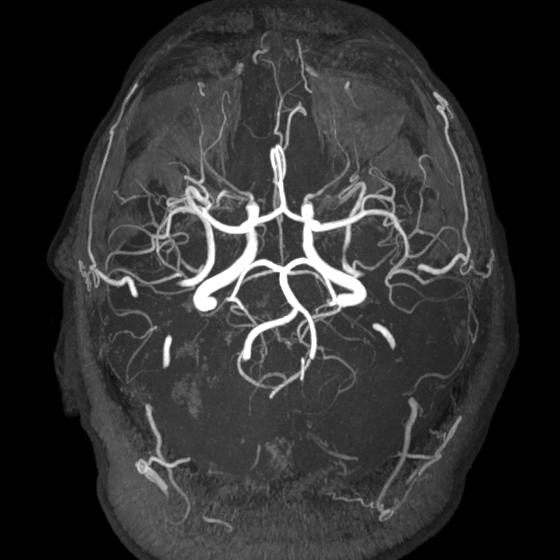 250
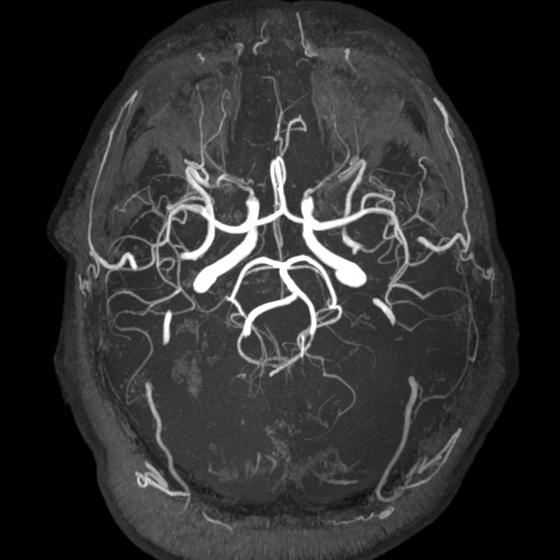 251
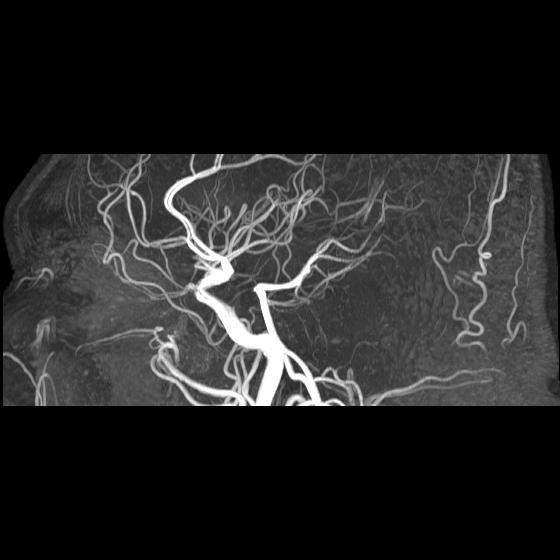 252
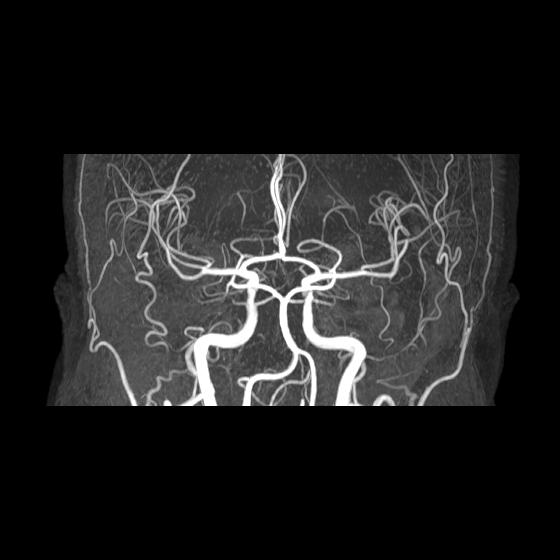 253
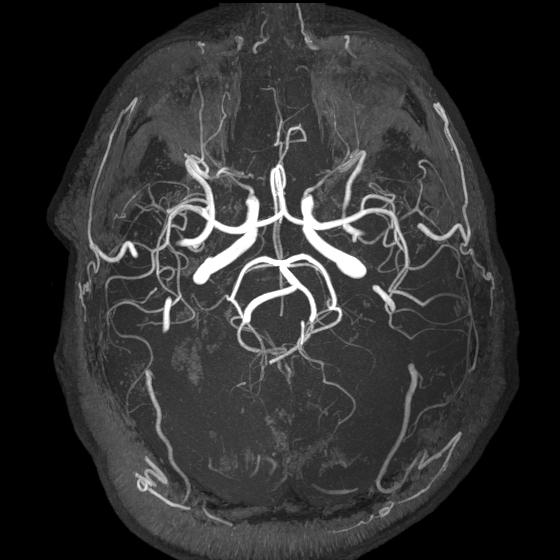 254
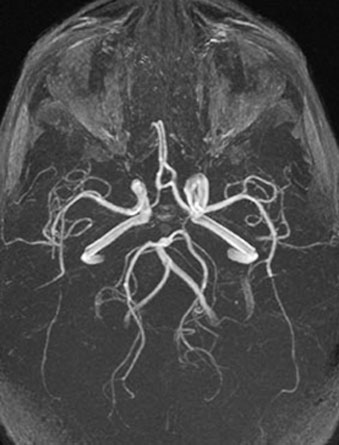 1. Βασική αρτηρία 
2. Οπίσθια εγκεφαλική 
3. Άνω παρεγκεφαλιδική 
4. Έσω καρωτίδα 
5. Μέση εγκεφαλική 
6. Πρόσθια εγκεφαλική
7. Πρόσθια αναστομωτική
8. Σπονδυλική
255
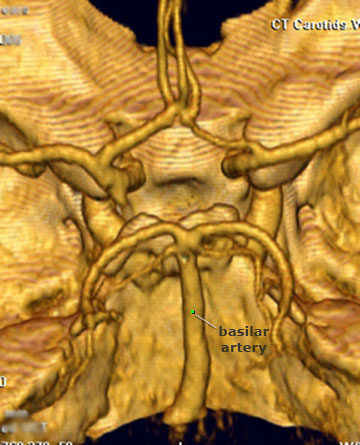 256
Φλεβική απαγωγή εγκεφάλου
257
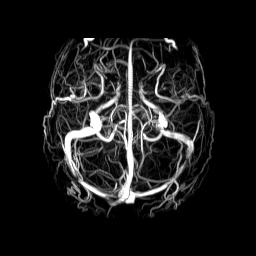 258
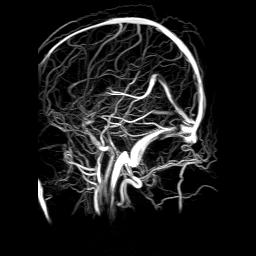 259
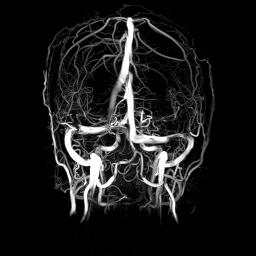 260
Σηραγγώδης κόλπος
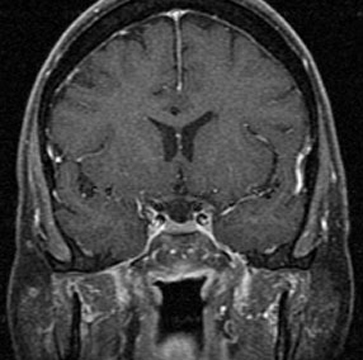 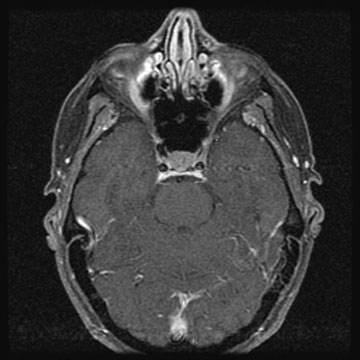 261
Mαγνητική αγγειογραφία τραχήλου
262
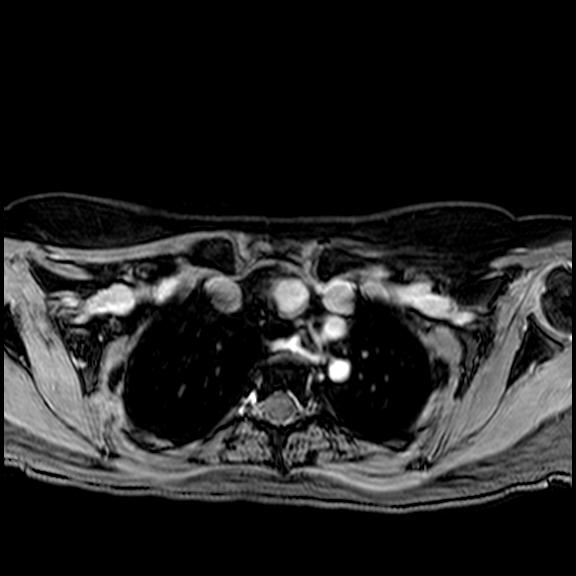 263
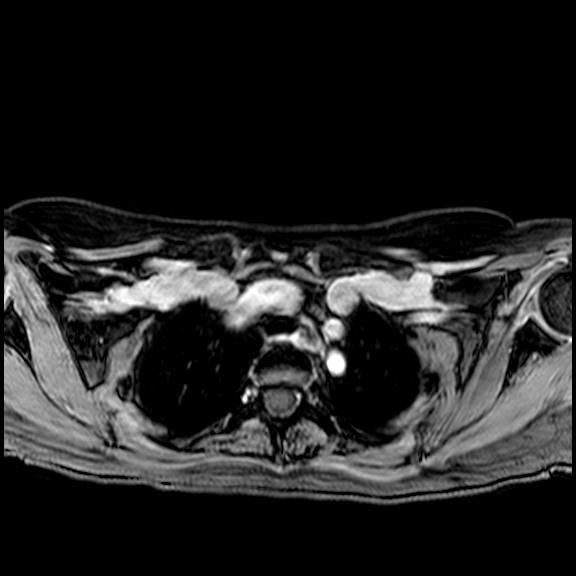 264
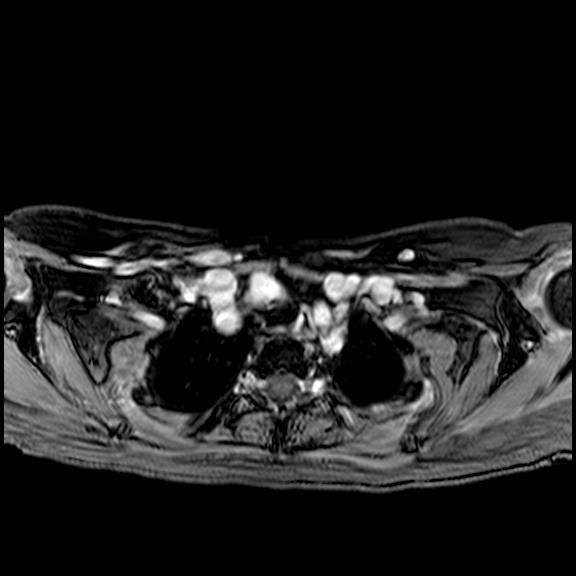 265
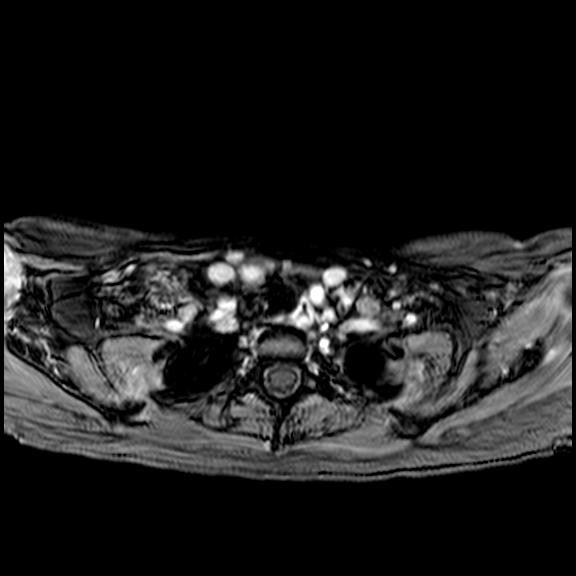 266
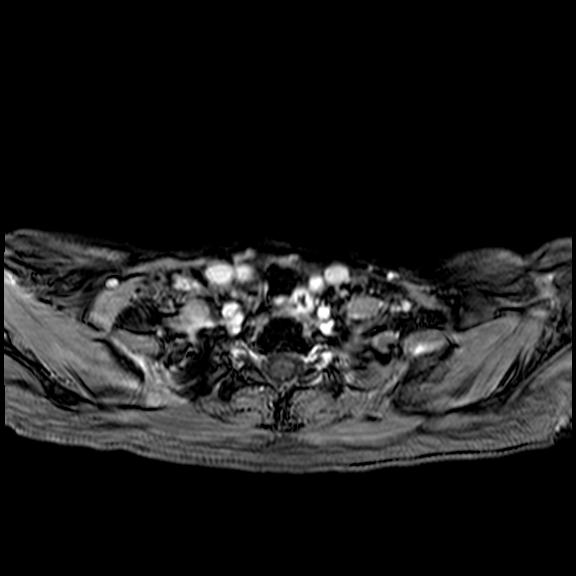 267
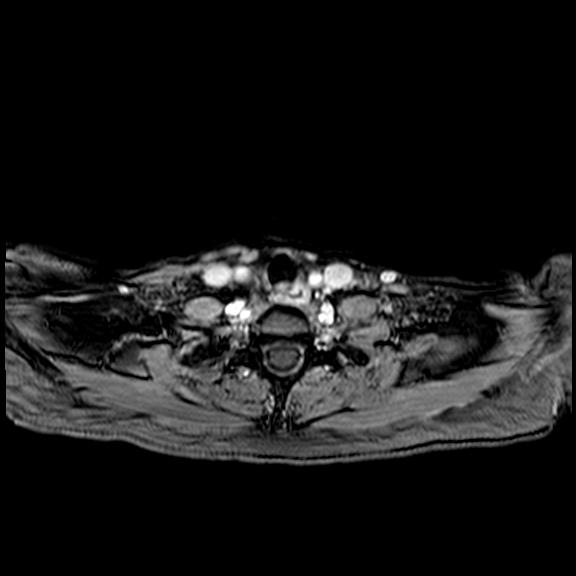 268
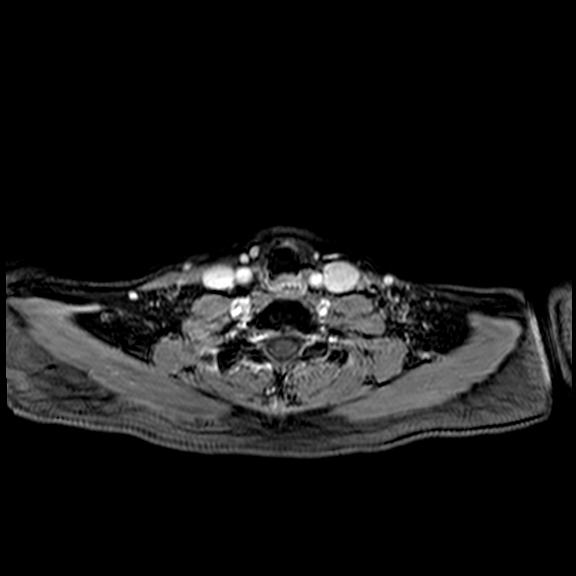 269
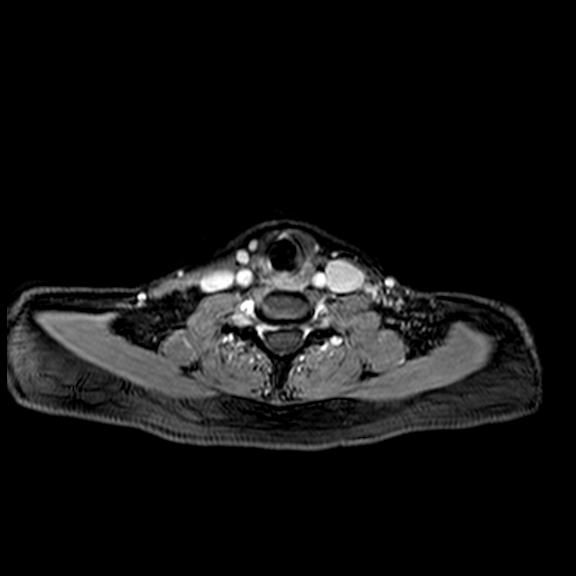 270
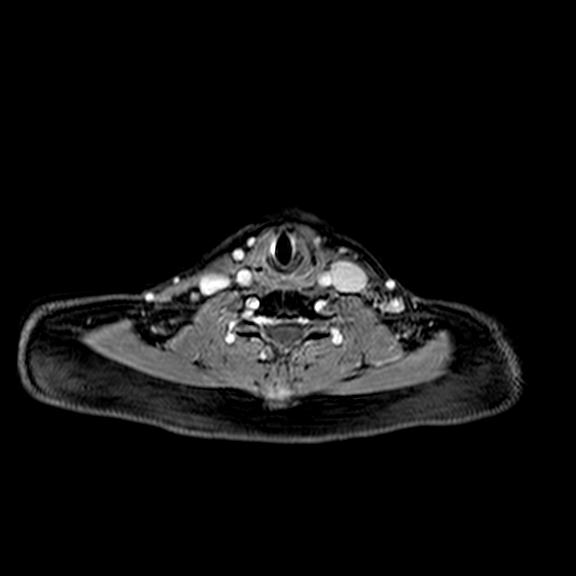 271
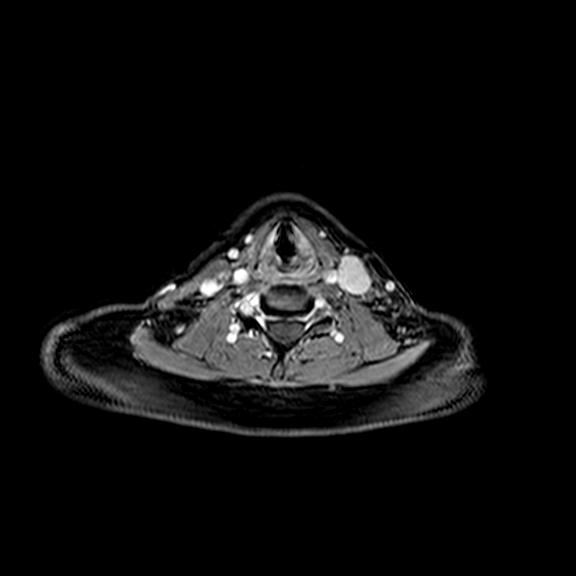 272
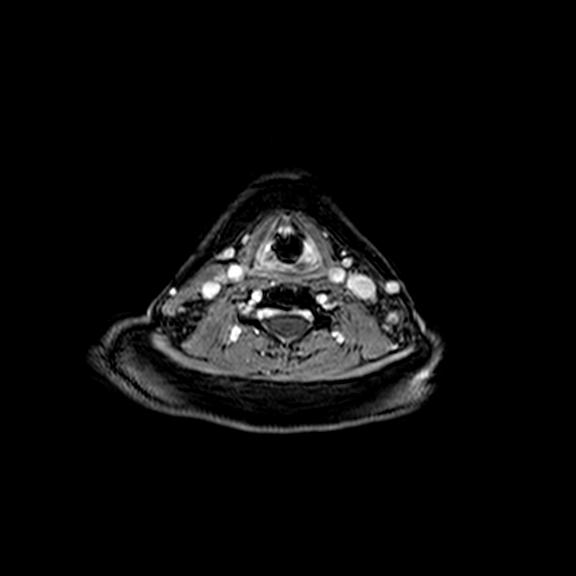 273
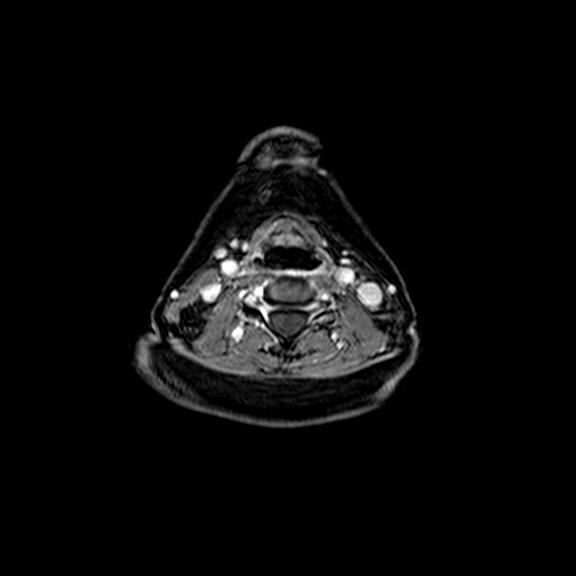 274
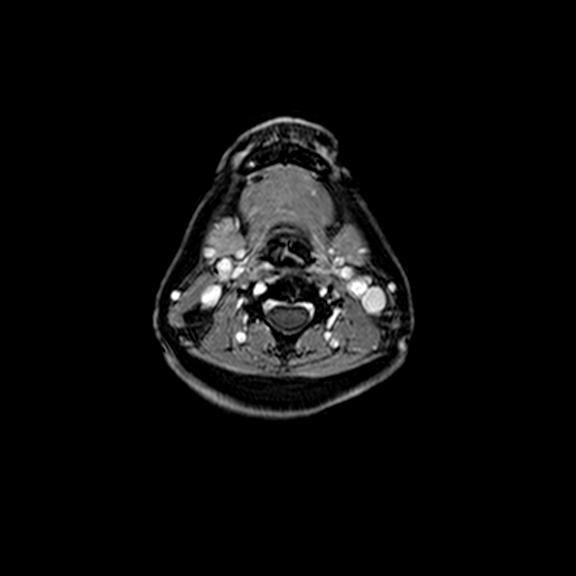 275
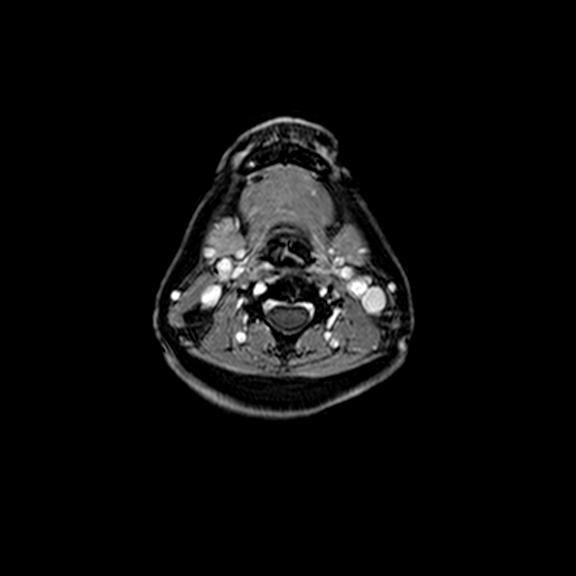 276
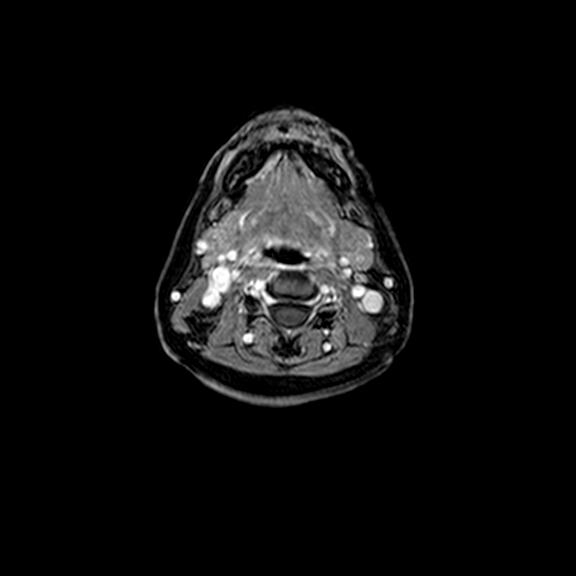 277
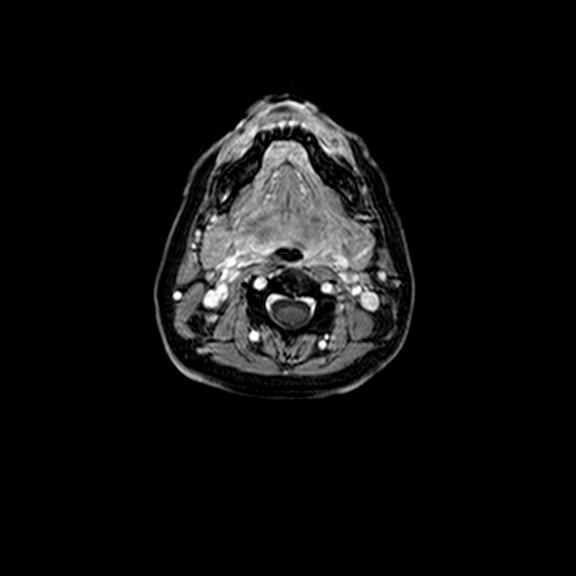 278
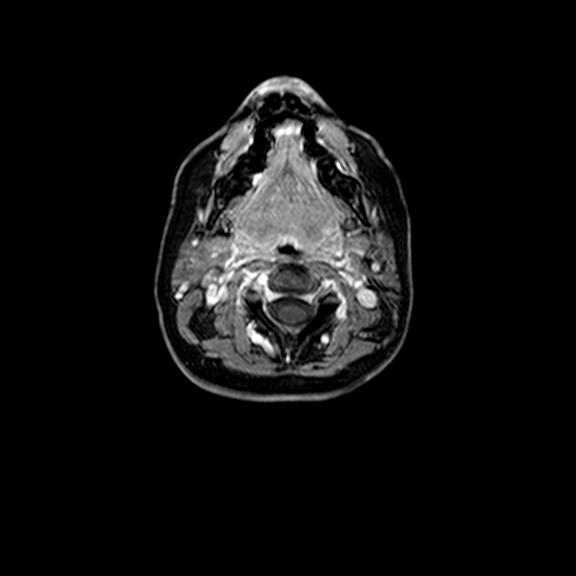 279
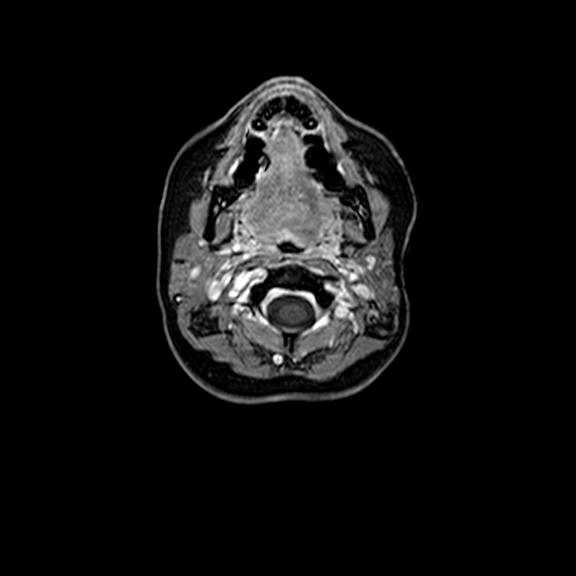 280
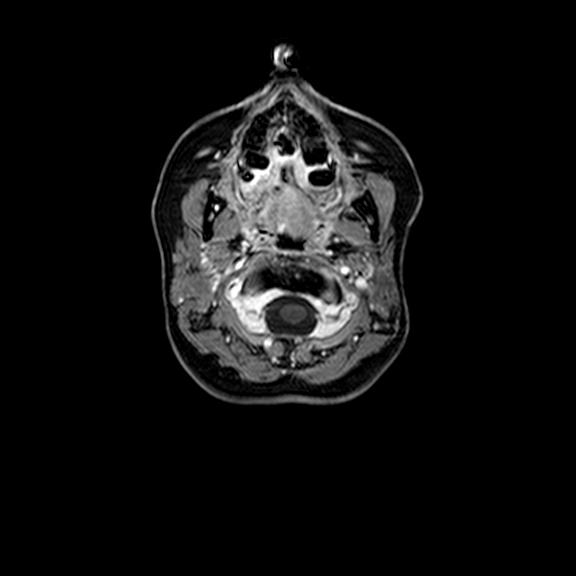 281
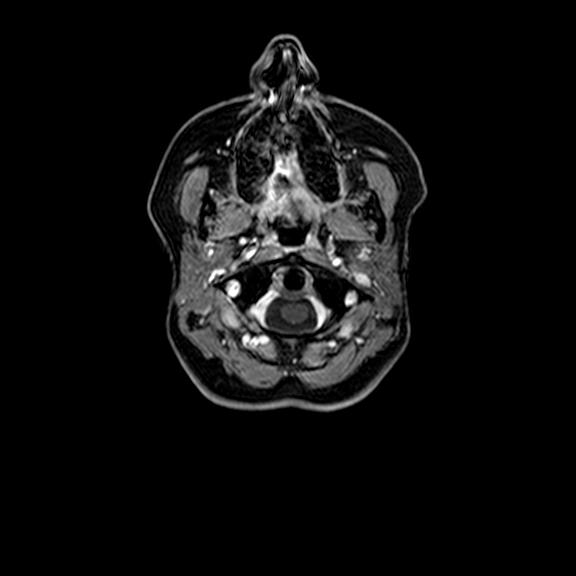 282
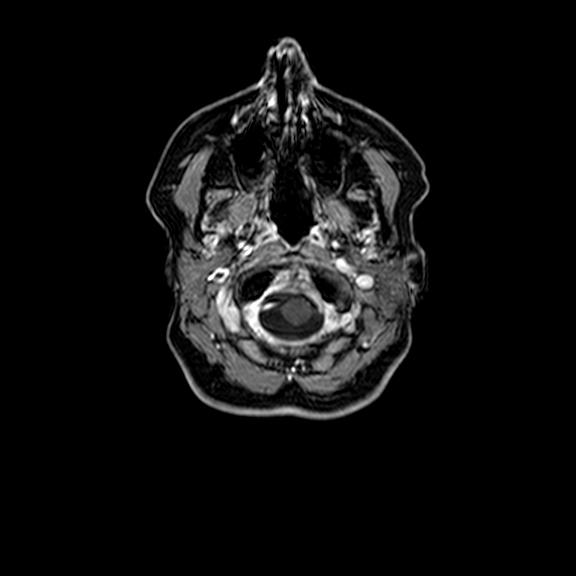 283
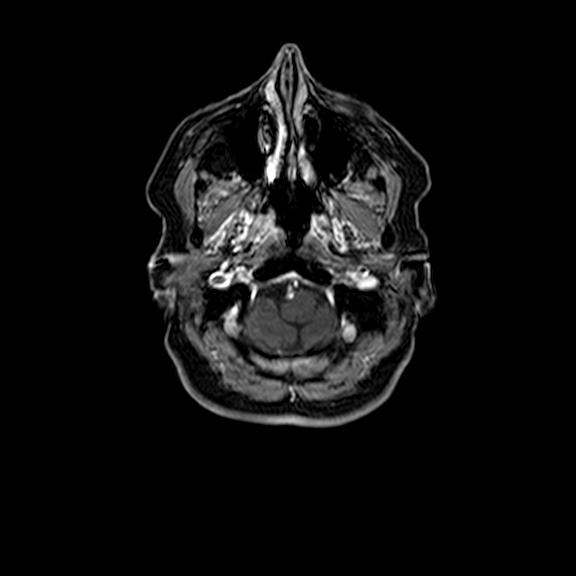 284
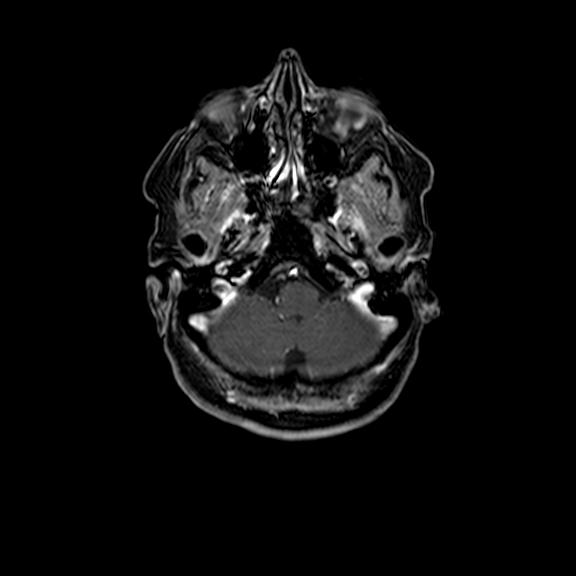 285
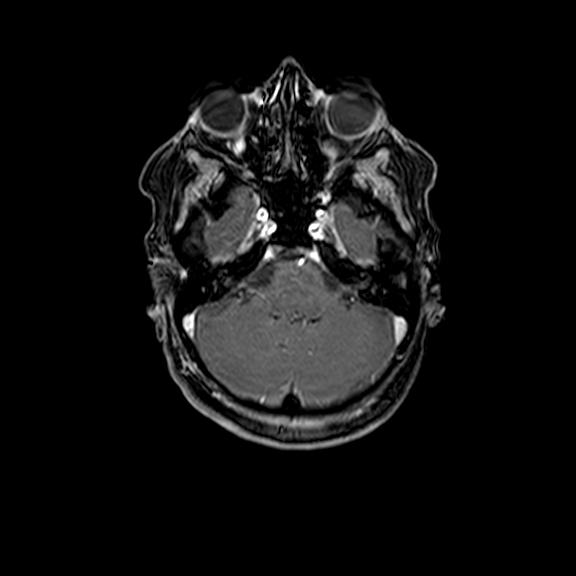 286
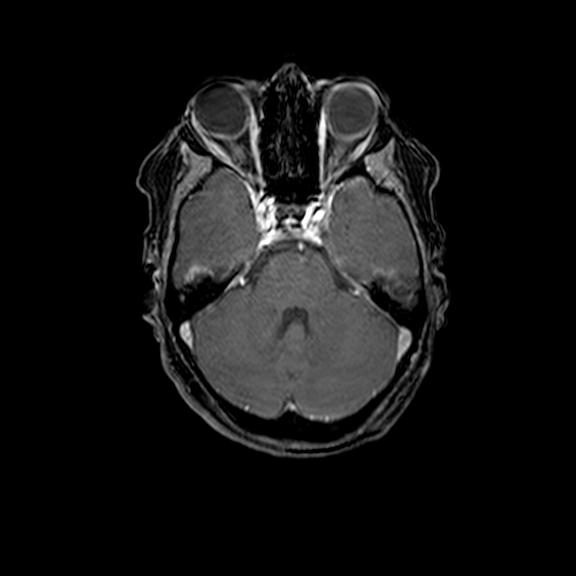 287
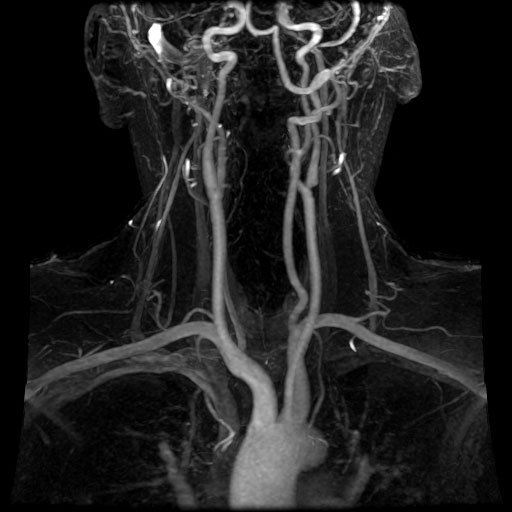 288
CTA
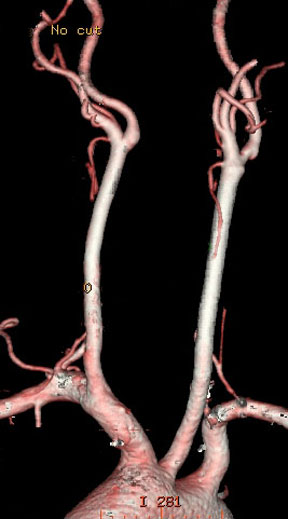 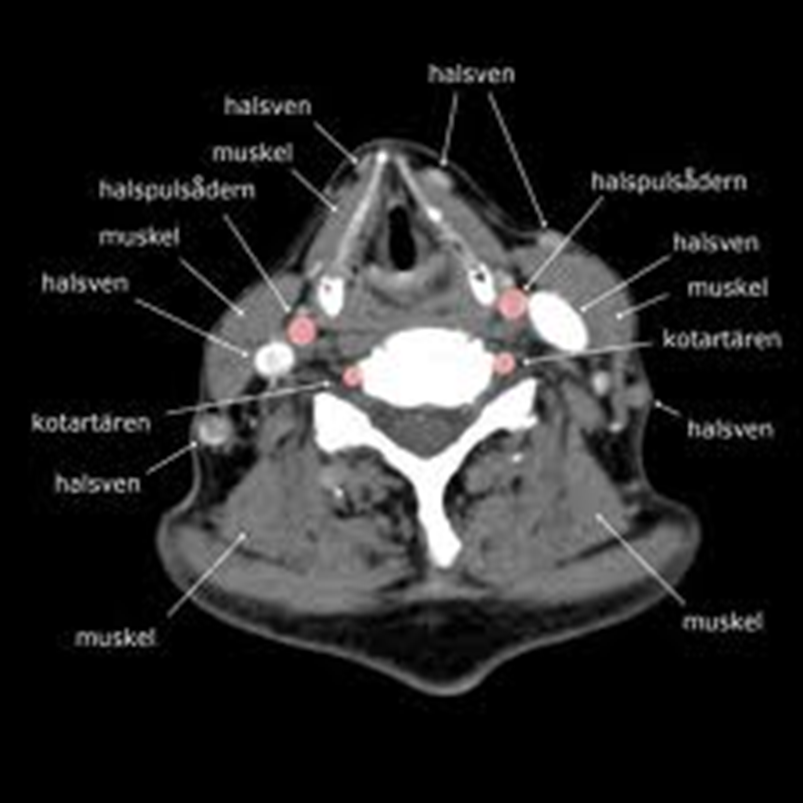 289
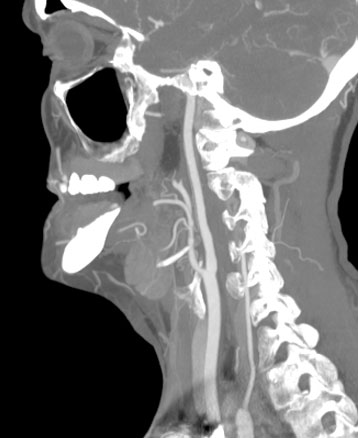 1. Κοινή καρωτίδα  
2. Έσω καρωτίδα 
3. Έξω καρωτίδα 
4. Γλωσσική αρτηρία
5. Προσωπική αρτηρία
6. Γναθιαία αρτηρία
7. Σπονδυλική αρτηρία
8. Υοειδές 
9. Θυρεοειδής χόνδρος
290
CT - Στεφανιογραφία
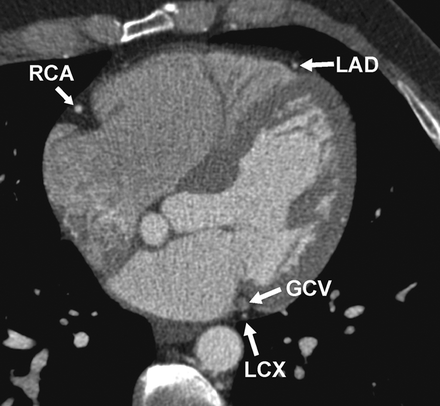 291
Δεξιά στεφανιαία αρτηρία
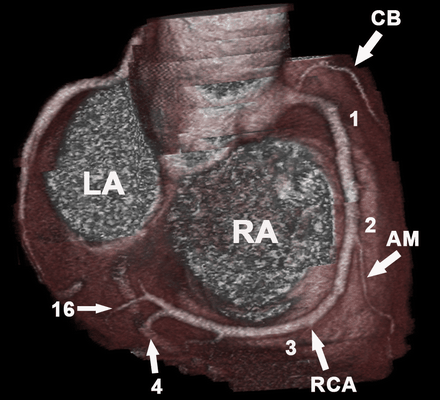 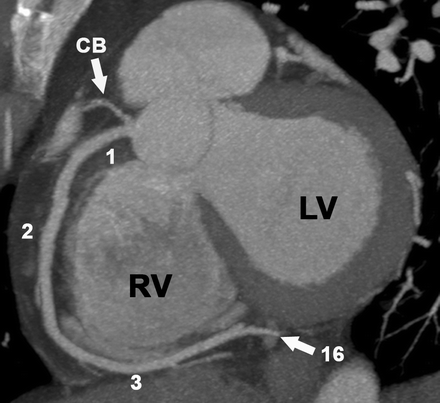 292
Αριστερή στεφανιαία αρτηρία
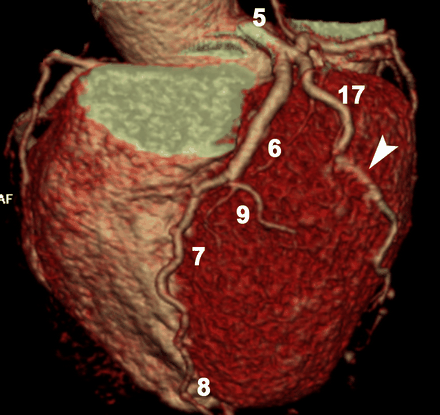 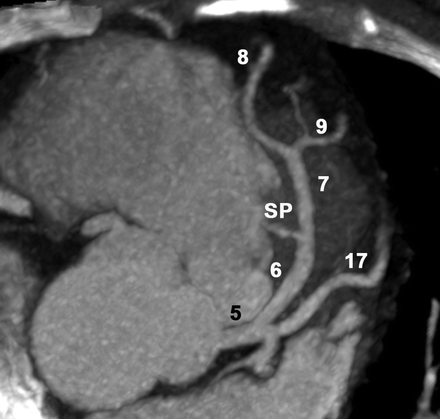 293
Άξονες της καρδιάς 1/5
long-axis two-chamber view.
Παράλληλα στο μεσοκοιλιακό διάφραγμα.
Σχεδιάζεται στο εγκάρσιο επίπεδο.
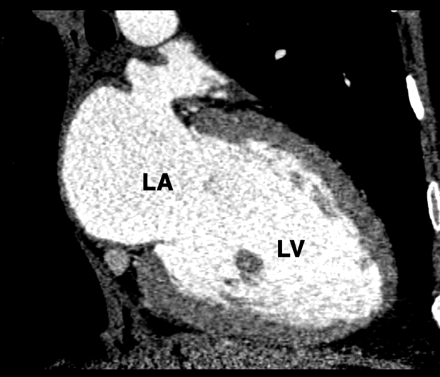 294
Άξονες της καρδιάς 2/5
long-axis four-chamber view.
Κατά μήκος της ανατομικής δομής.
Βασικός άξονας.
Το επίπεδο της τομής περνά από την κορυφή της καρδιάς και τη μιτροειδή βαλβίδα.
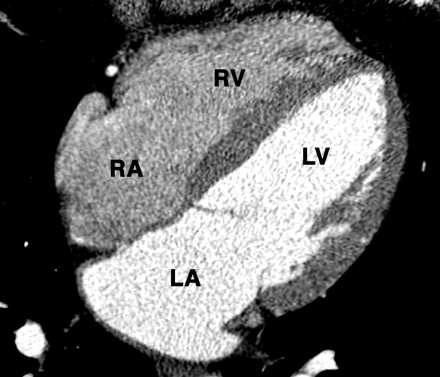 295
Άξονες της καρδιάς 3/5
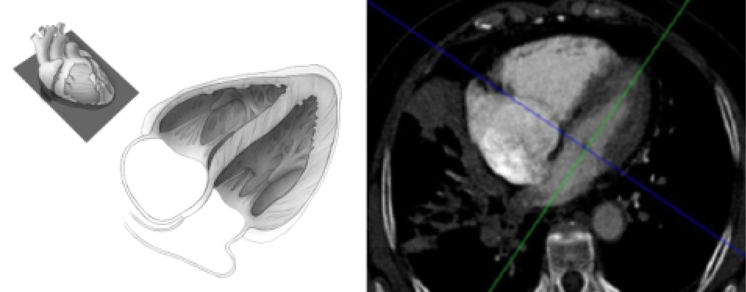 296
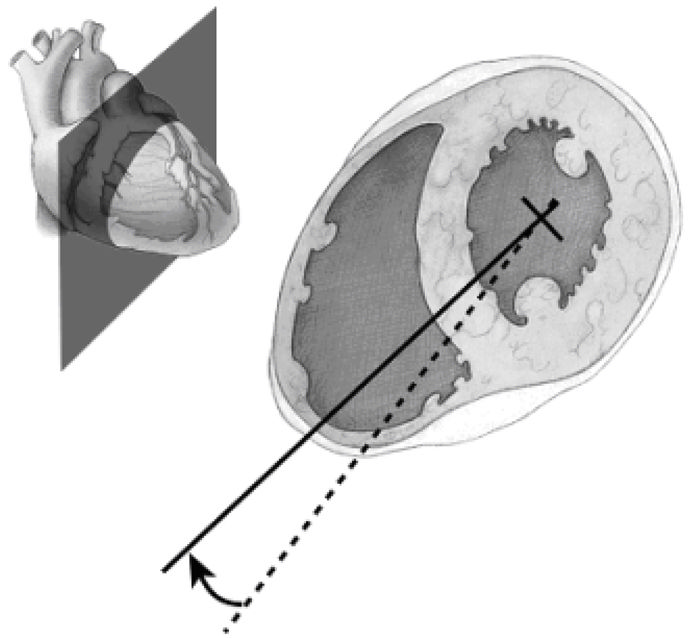 Άξονες της καρδιάς 4/5
short-axis view.
Κάθετα στην τομη 4 κοιλοτήτων.
Παράλληλα στην πορεία της μιτροειδούς.
Μελέτη αριστεράς κοιλίας.
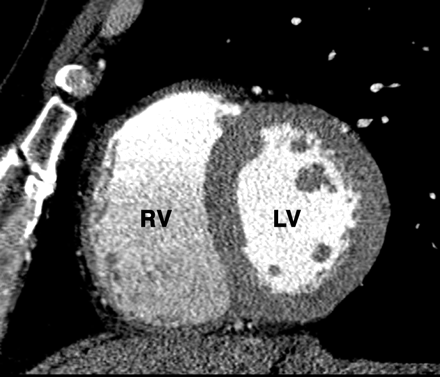 297
Άξονες της καρδιάς 5/5
long-axis three-chamber view.
Μελέτη μιτροειδούς βαλβίδας.
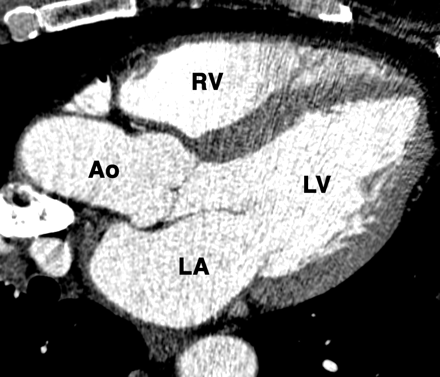 298
Διαστολή - Συστολή
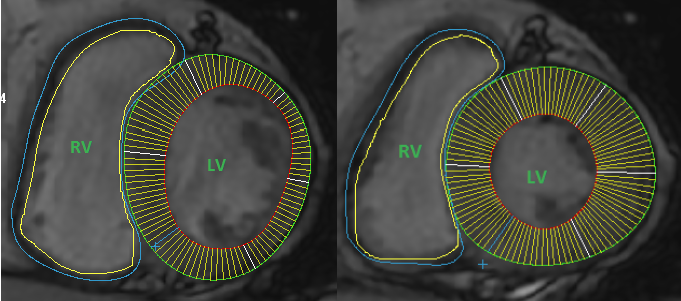 299
Βιβλιογραφία
med-ed.virginia.edu
300
Τέλος Ενότητας
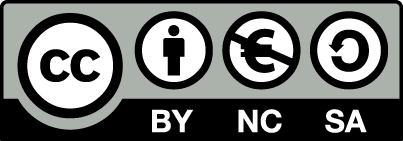 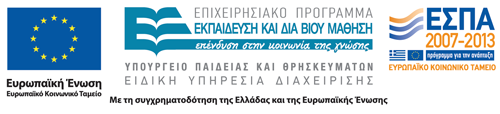 Σημειώματα
Σημείωμα Αναφοράς
Copyright Τεχνολογικό Εκπαιδευτικό Ίδρυμα Αθήνας, Γεωργία Οικονόμου 2014. Γεωργία Οικονόμου. «Τομογραφική Απεικονιστική Ανατομική. Ενότητα 8: Τομογραφική ανατομική αγγειακού δένδρου - ΜRΑ». Έκδοση: 1.0. Αθήνα 2014. Διαθέσιμο από τη δικτυακή διεύθυνση: ocp.teiath.gr.
Σημείωμα Αδειοδότησης
Το παρόν υλικό διατίθεται με τους όρους της άδειας χρήσης Creative Commons Αναφορά, Μη Εμπορική Χρήση Παρόμοια Διανομή 4.0 [1] ή μεταγενέστερη, Διεθνής Έκδοση.   Εξαιρούνται τα αυτοτελή έργα τρίτων π.χ. φωτογραφίες, διαγράμματα κ.λ.π., τα οποία εμπεριέχονται σε αυτό. Οι όροι χρήσης των έργων τρίτων επεξηγούνται στη διαφάνεια  «Επεξήγηση όρων χρήσης έργων τρίτων». 
Τα έργα για τα οποία έχει ζητηθεί και δοθεί άδεια  αναφέρονται στο «Σημείωμα  Χρήσης Έργων Τρίτων».
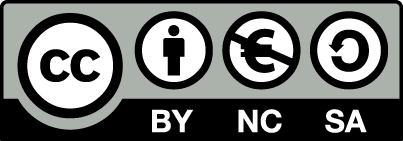 [1] http://creativecommons.org/licenses/by-nc-sa/4.0/ 
Ως Μη Εμπορική ορίζεται η χρήση:
που δεν περιλαμβάνει άμεσο ή έμμεσο οικονομικό όφελος από την χρήση του έργου, για το διανομέα του έργου και αδειοδόχο
που δεν περιλαμβάνει οικονομική συναλλαγή ως προϋπόθεση για τη χρήση ή πρόσβαση στο έργο
που δεν προσπορίζει στο διανομέα του έργου και αδειοδόχο έμμεσο οικονομικό όφελος (π.χ. διαφημίσεις) από την προβολή του έργου σε διαδικτυακό τόπο
Ο δικαιούχος μπορεί να παρέχει στον αδειοδόχο ξεχωριστή άδεια να χρησιμοποιεί το έργο για εμπορική χρήση, εφόσον αυτό του ζητηθεί.
Επεξήγηση όρων χρήσης έργων τρίτων
Δεν επιτρέπεται η επαναχρησιμοποίηση του έργου, παρά μόνο εάν ζητηθεί εκ νέου άδεια από το δημιουργό.
©
διαθέσιμο με άδεια CC-BY
Επιτρέπεται η επαναχρησιμοποίηση του έργου και η δημιουργία παραγώγων αυτού με απλή αναφορά του δημιουργού.
διαθέσιμο με άδεια CC-BY-SA
Επιτρέπεται η επαναχρησιμοποίηση του έργου με αναφορά του δημιουργού, και διάθεση του έργου ή του παράγωγου αυτού με την ίδια άδεια.
διαθέσιμο με άδεια CC-BY-ND
Επιτρέπεται η επαναχρησιμοποίηση του έργου με αναφορά του δημιουργού. 
Δεν επιτρέπεται η δημιουργία παραγώγων του έργου.
διαθέσιμο με άδεια CC-BY-NC
Επιτρέπεται η επαναχρησιμοποίηση του έργου με αναφορά του δημιουργού. 
Δεν επιτρέπεται η εμπορική χρήση του έργου.
Επιτρέπεται η επαναχρησιμοποίηση του έργου με αναφορά του δημιουργού.
και διάθεση του έργου ή του παράγωγου αυτού με την ίδια άδεια
Δεν επιτρέπεται η εμπορική χρήση του έργου.
διαθέσιμο με άδεια CC-BY-NC-SA
διαθέσιμο με άδεια CC-BY-NC-ND
Επιτρέπεται η επαναχρησιμοποίηση του έργου με αναφορά του δημιουργού.
Δεν επιτρέπεται η εμπορική χρήση του έργου και η δημιουργία παραγώγων του.
διαθέσιμο με άδεια 
CC0 Public Domain
Επιτρέπεται η επαναχρησιμοποίηση του έργου, η δημιουργία παραγώγων αυτού και η εμπορική του χρήση, χωρίς αναφορά του δημιουργού.
Επιτρέπεται η επαναχρησιμοποίηση του έργου, η δημιουργία παραγώγων αυτού και η εμπορική του χρήση, χωρίς αναφορά του δημιουργού.
διαθέσιμο ως κοινό κτήμα
χωρίς σήμανση
Συνήθως δεν επιτρέπεται η επαναχρησιμοποίηση του έργου.
Διατήρηση Σημειωμάτων
Οποιαδήποτε αναπαραγωγή ή διασκευή του υλικού θα πρέπει να συμπεριλαμβάνει:
το Σημείωμα Αναφοράς
το Σημείωμα Αδειοδότησης
τη δήλωση Διατήρησης Σημειωμάτων
το Σημείωμα Χρήσης Έργων Τρίτων (εφόσον υπάρχει)
μαζί με τους συνοδευόμενους υπερσυνδέσμους.
Χρηματοδότηση
Το παρόν εκπαιδευτικό υλικό έχει αναπτυχθεί στo πλαίσιo του εκπαιδευτικού έργου του διδάσκοντα.
Το έργο «Ανοικτά Ακαδημαϊκά Μαθήματα στο ΤΕΙ Αθηνών» έχει χρηματοδοτήσει μόνο την αναδιαμόρφωση του εκπαιδευτικού υλικού. 
Το έργο υλοποιείται στο πλαίσιο του Επιχειρησιακού Προγράμματος «Εκπαίδευση και Δια Βίου Μάθηση» και συγχρηματοδοτείται από την Ευρωπαϊκή Ένωση (Ευρωπαϊκό Κοινωνικό Ταμείο) και από εθνικούς πόρους.
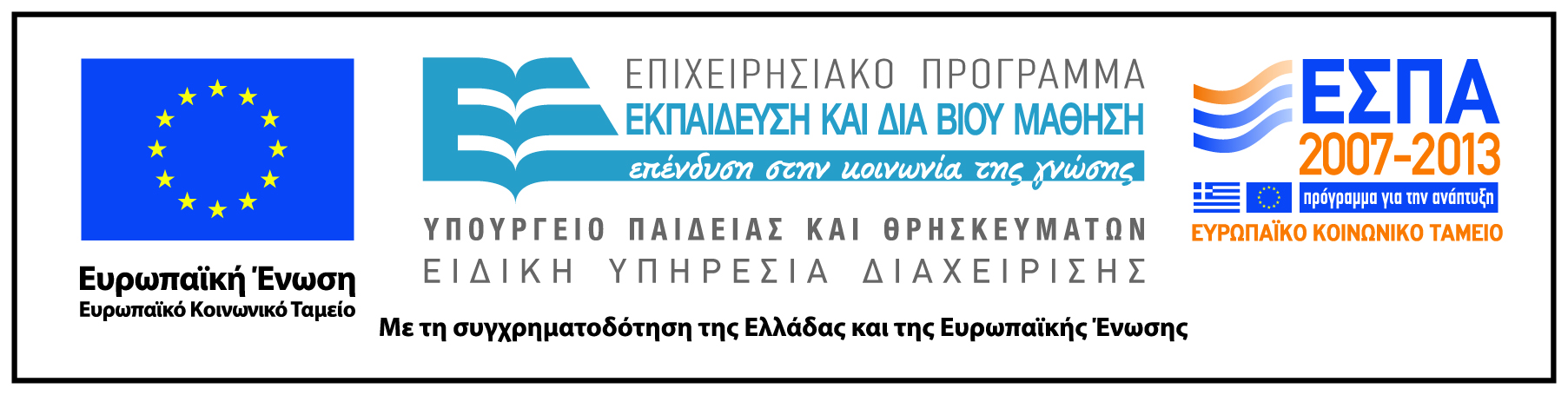